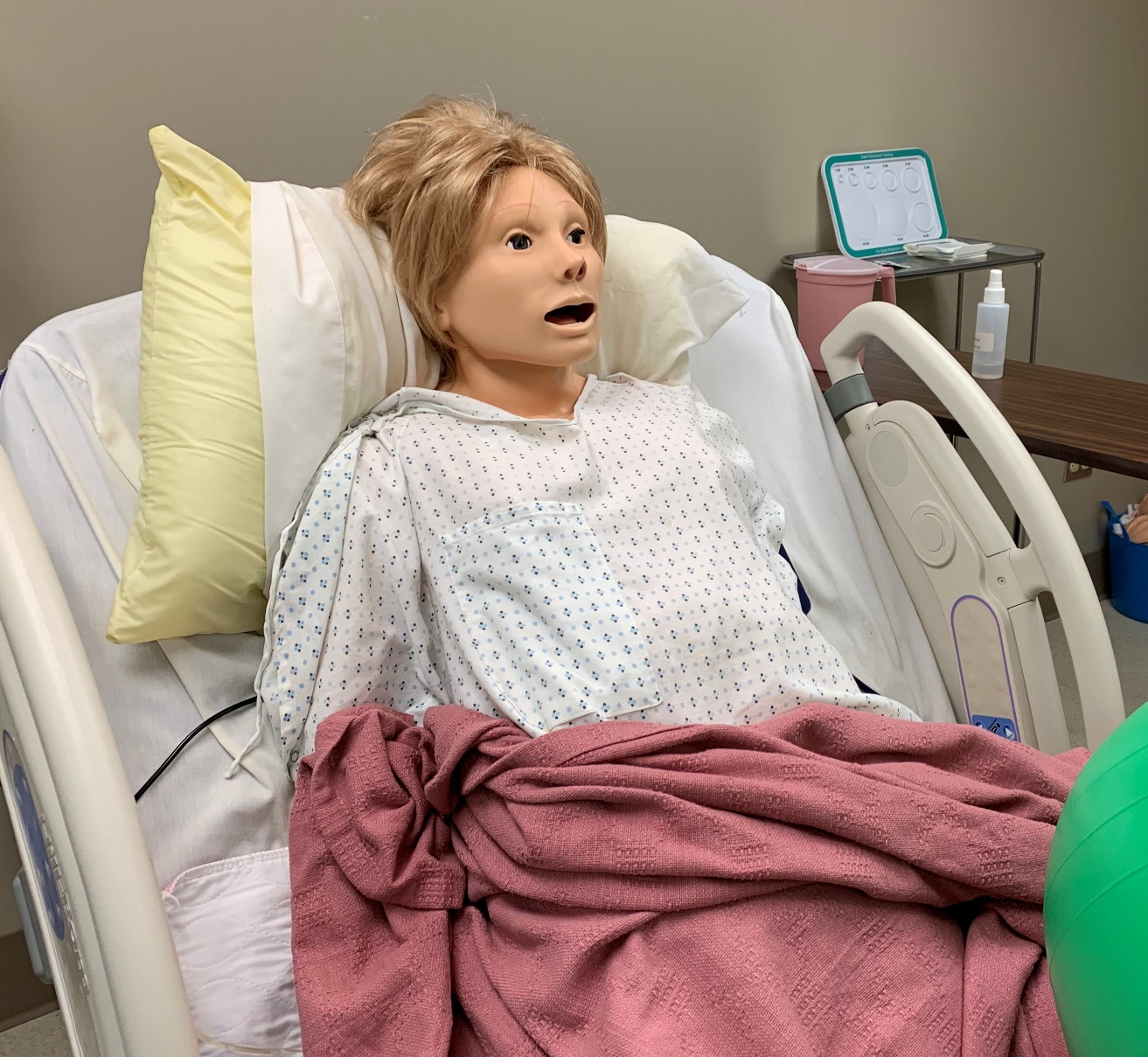 Nurse?
Nurse?
Nurse?
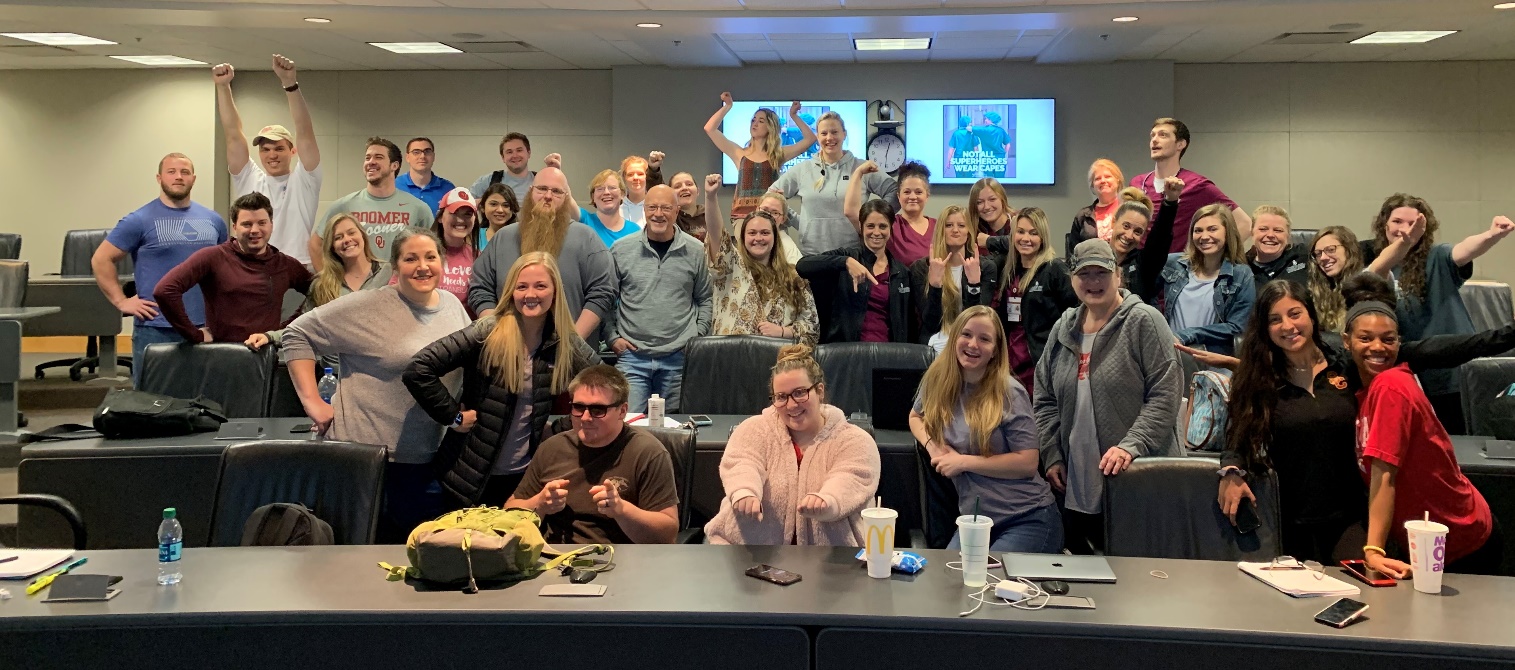 Congratulations, Graduates!
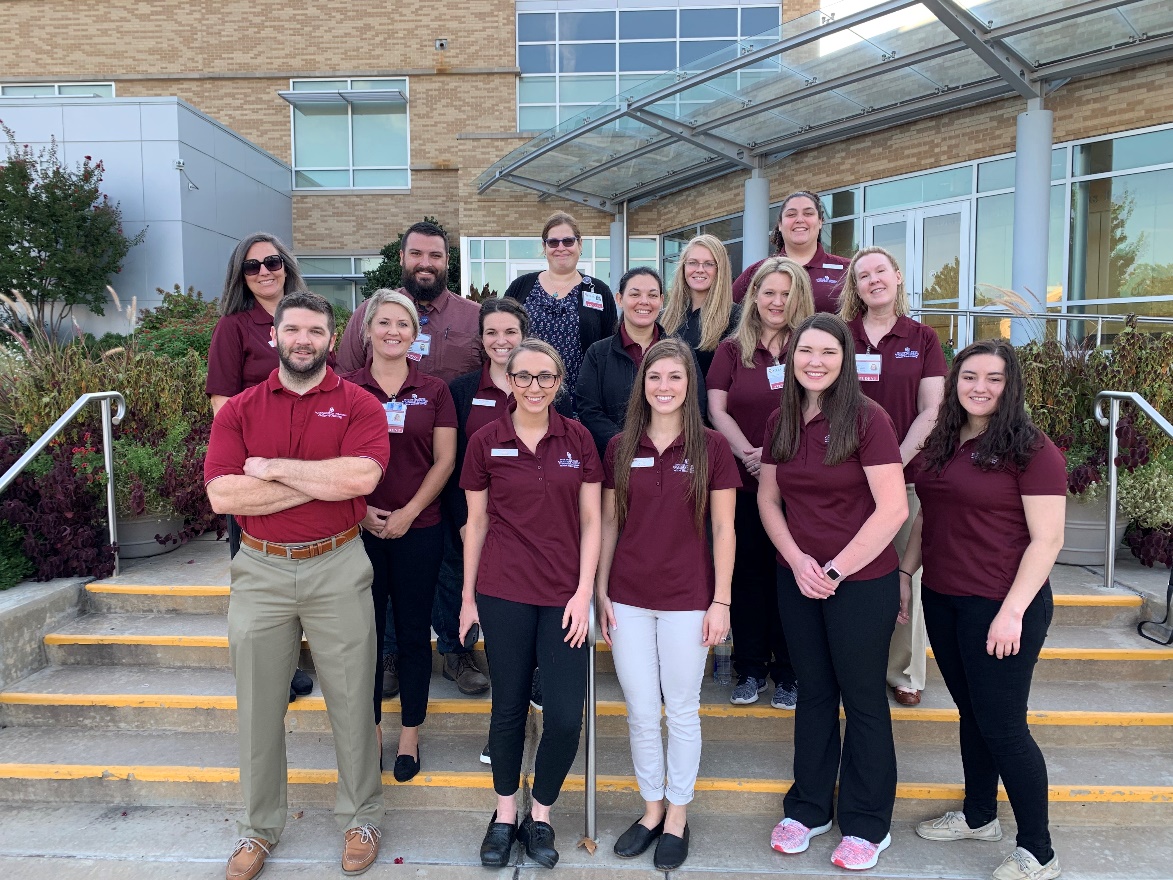 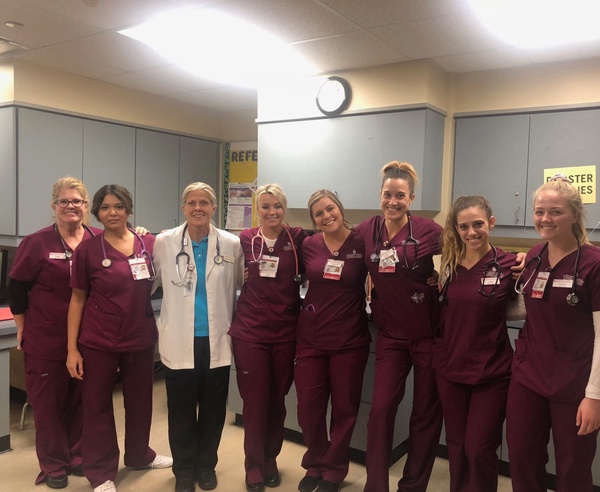 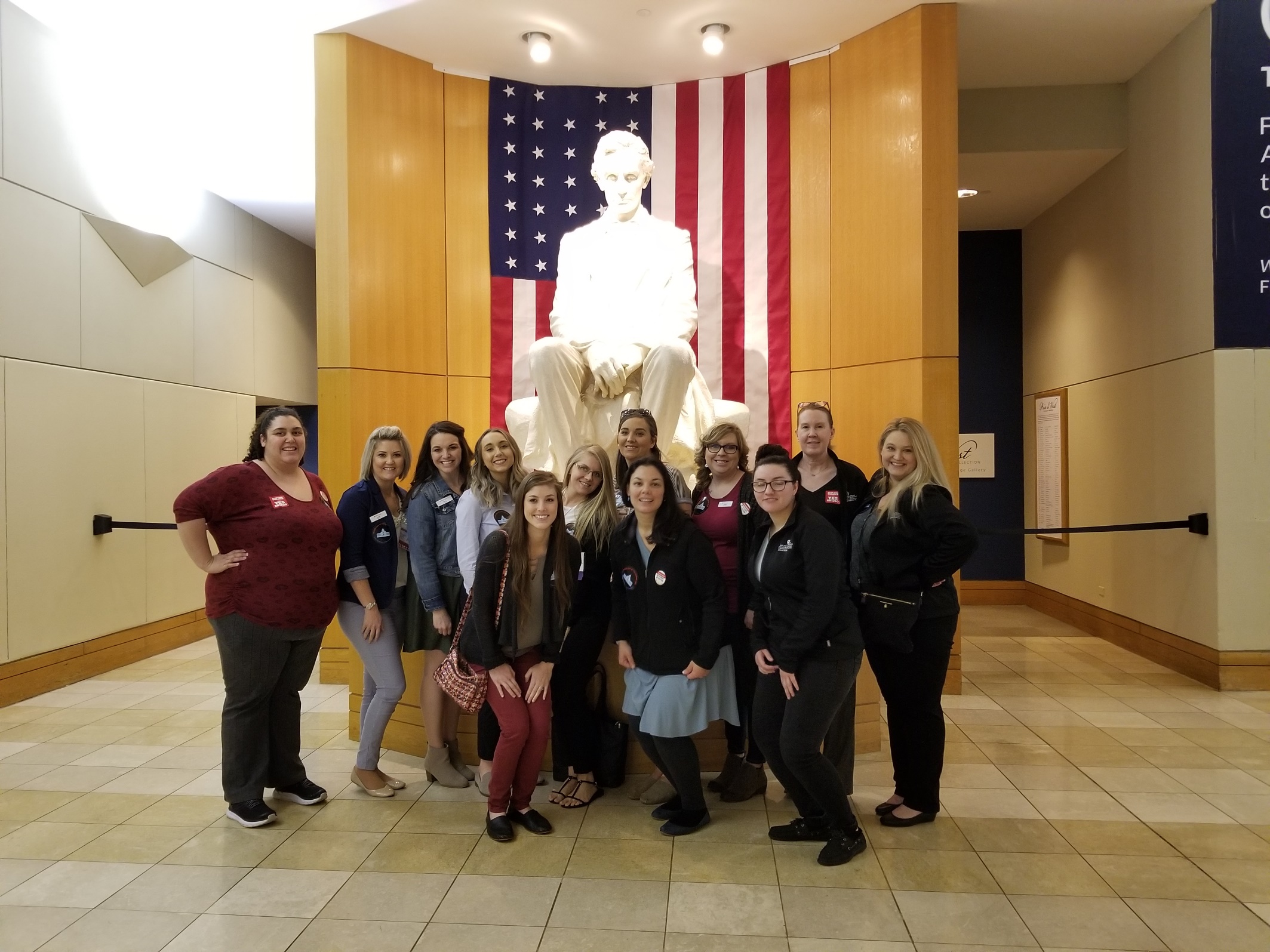 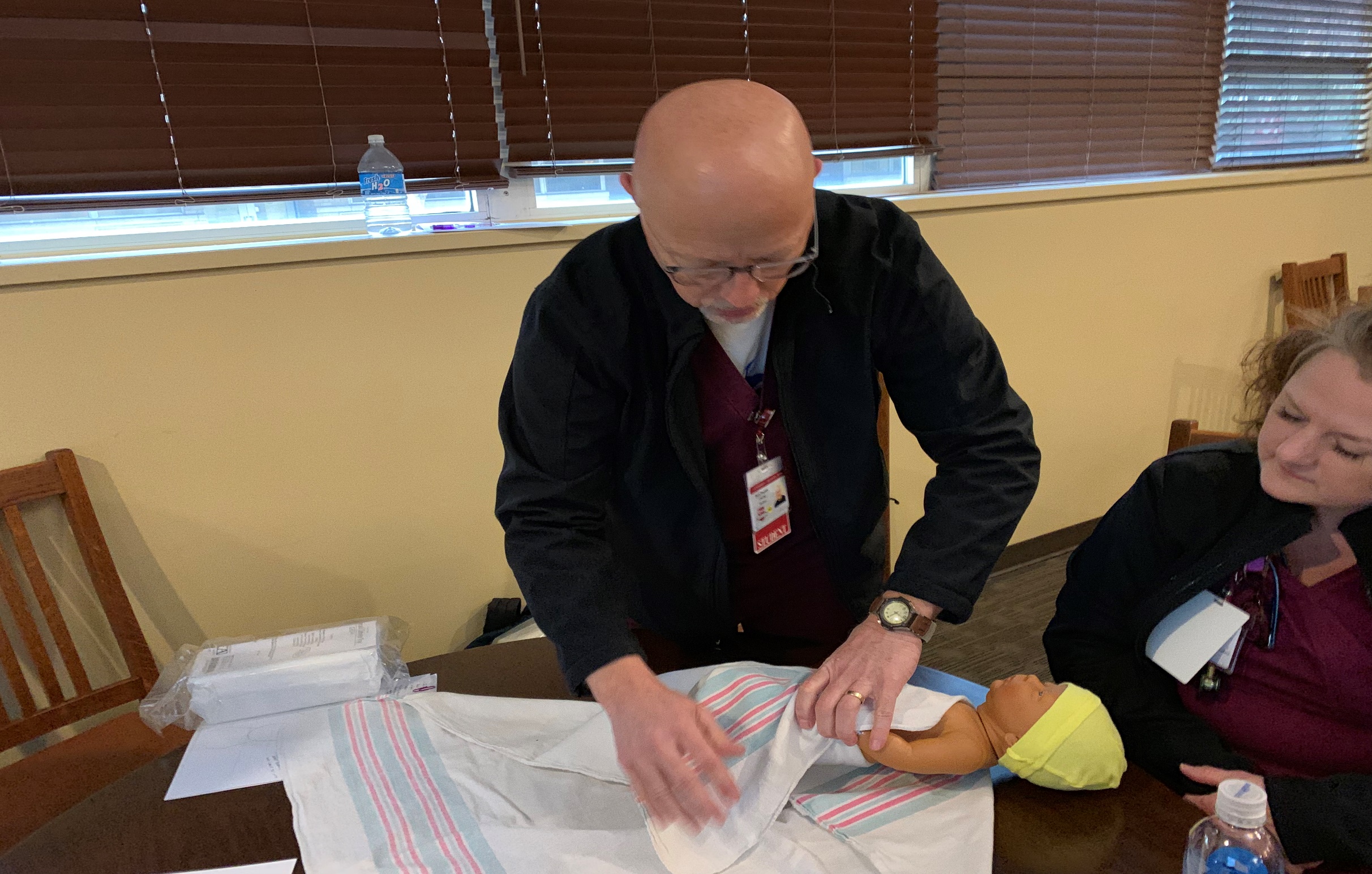 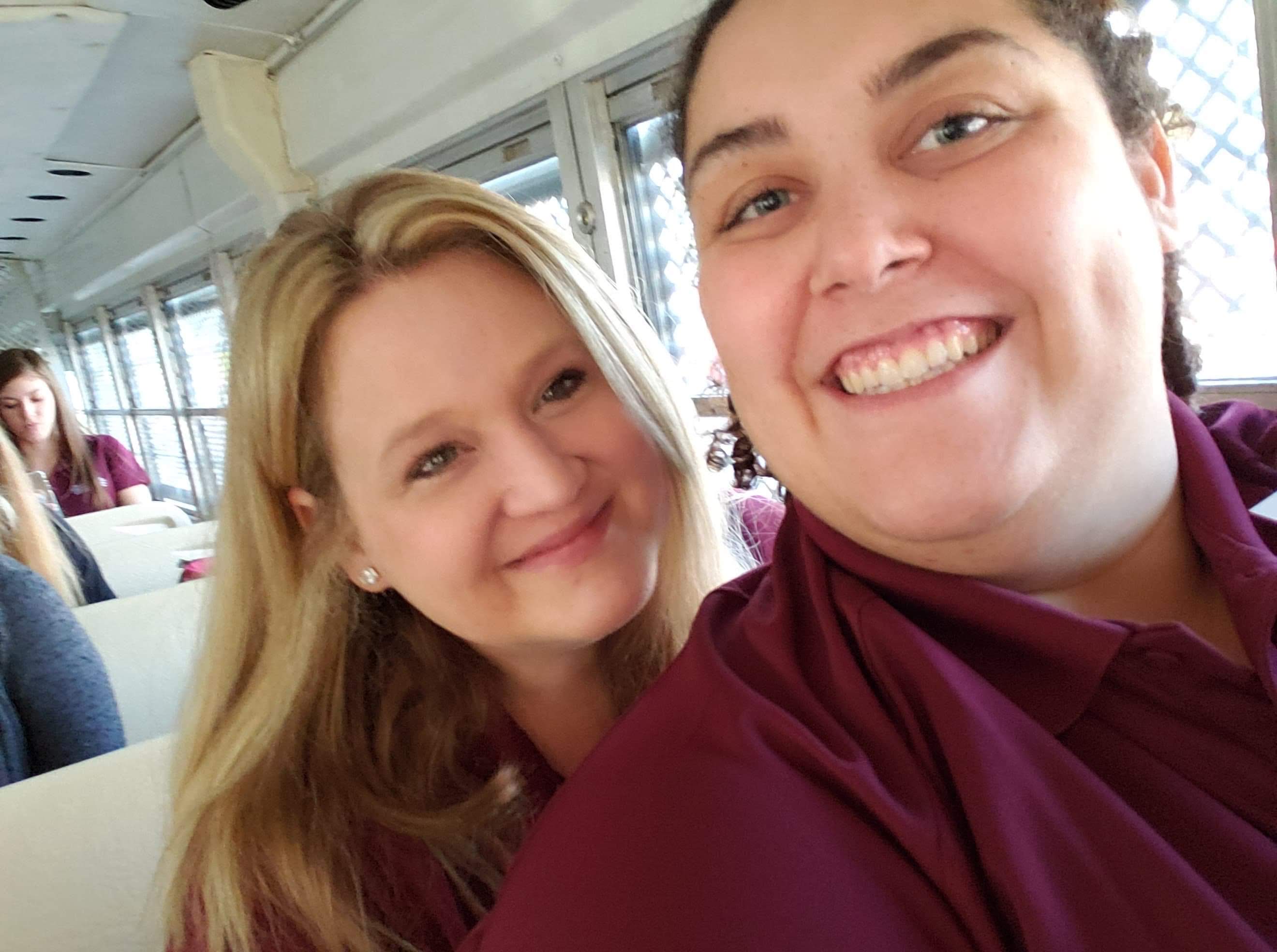 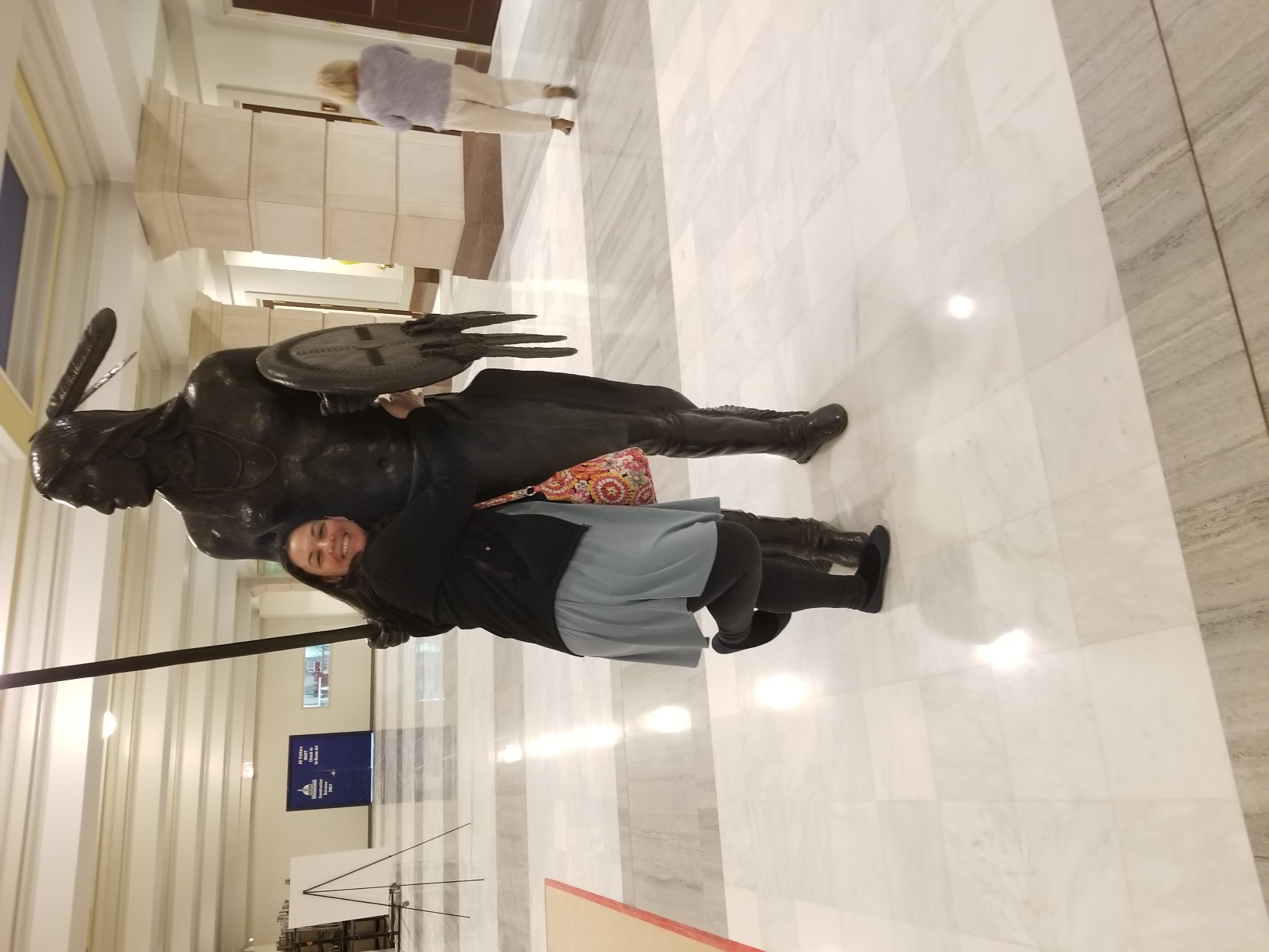 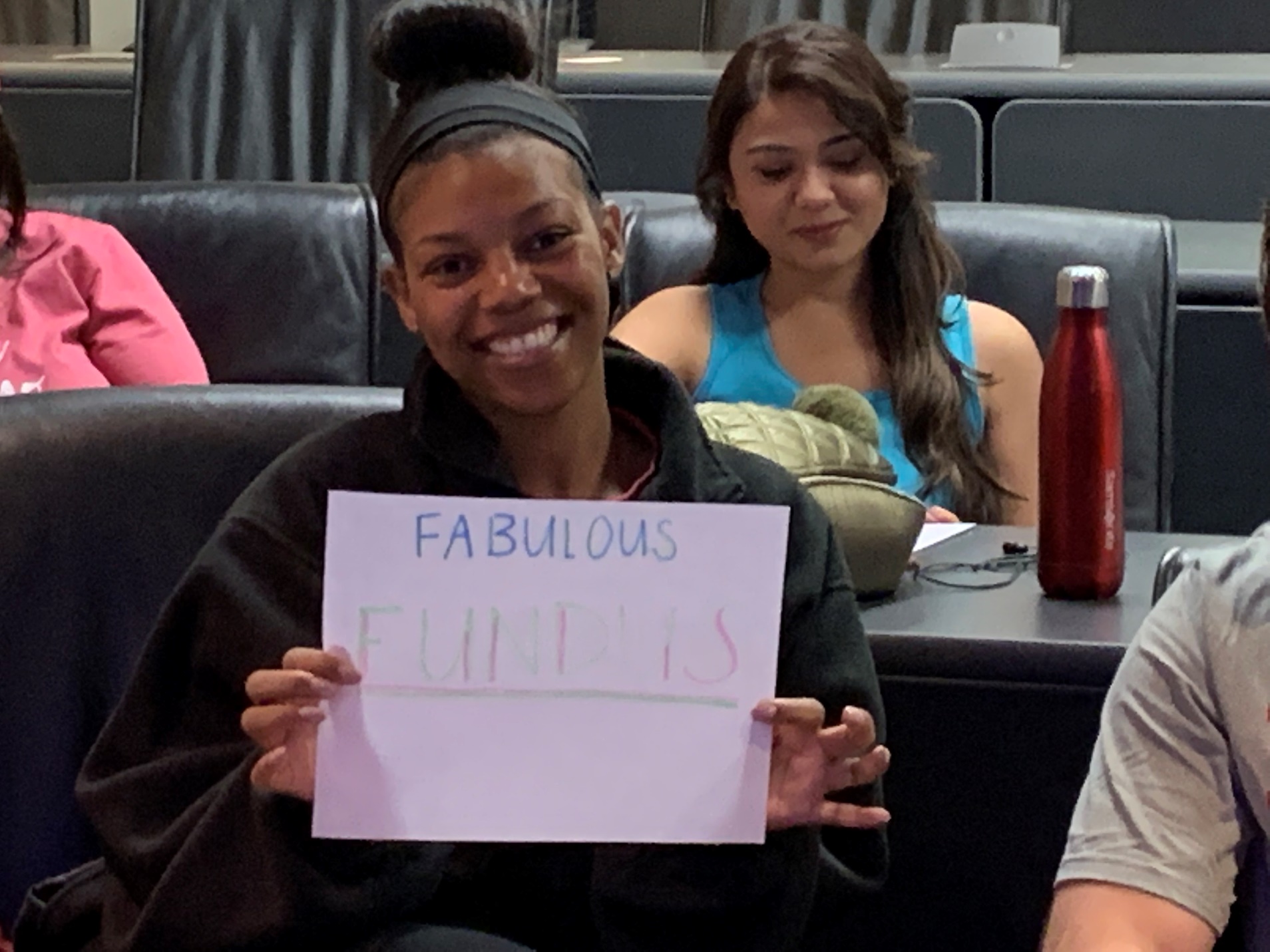 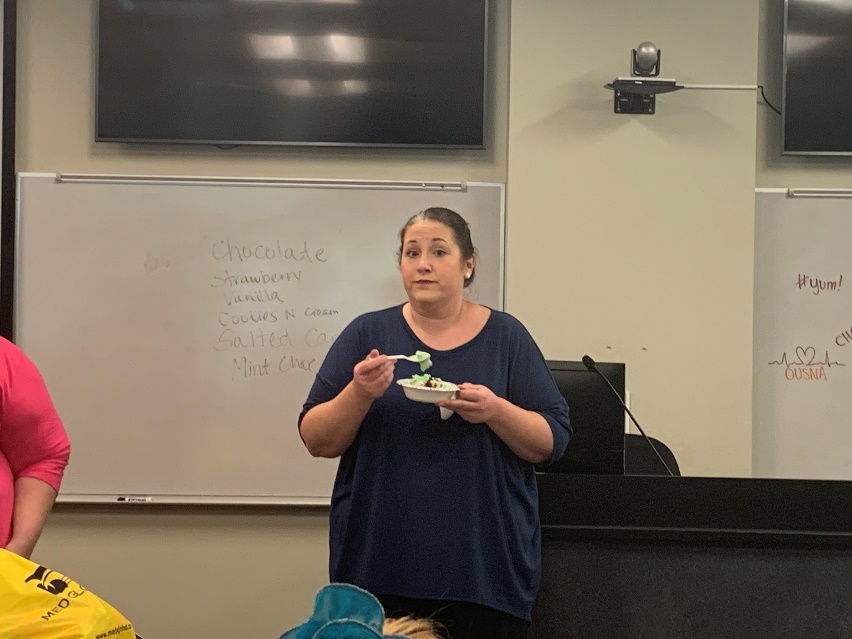 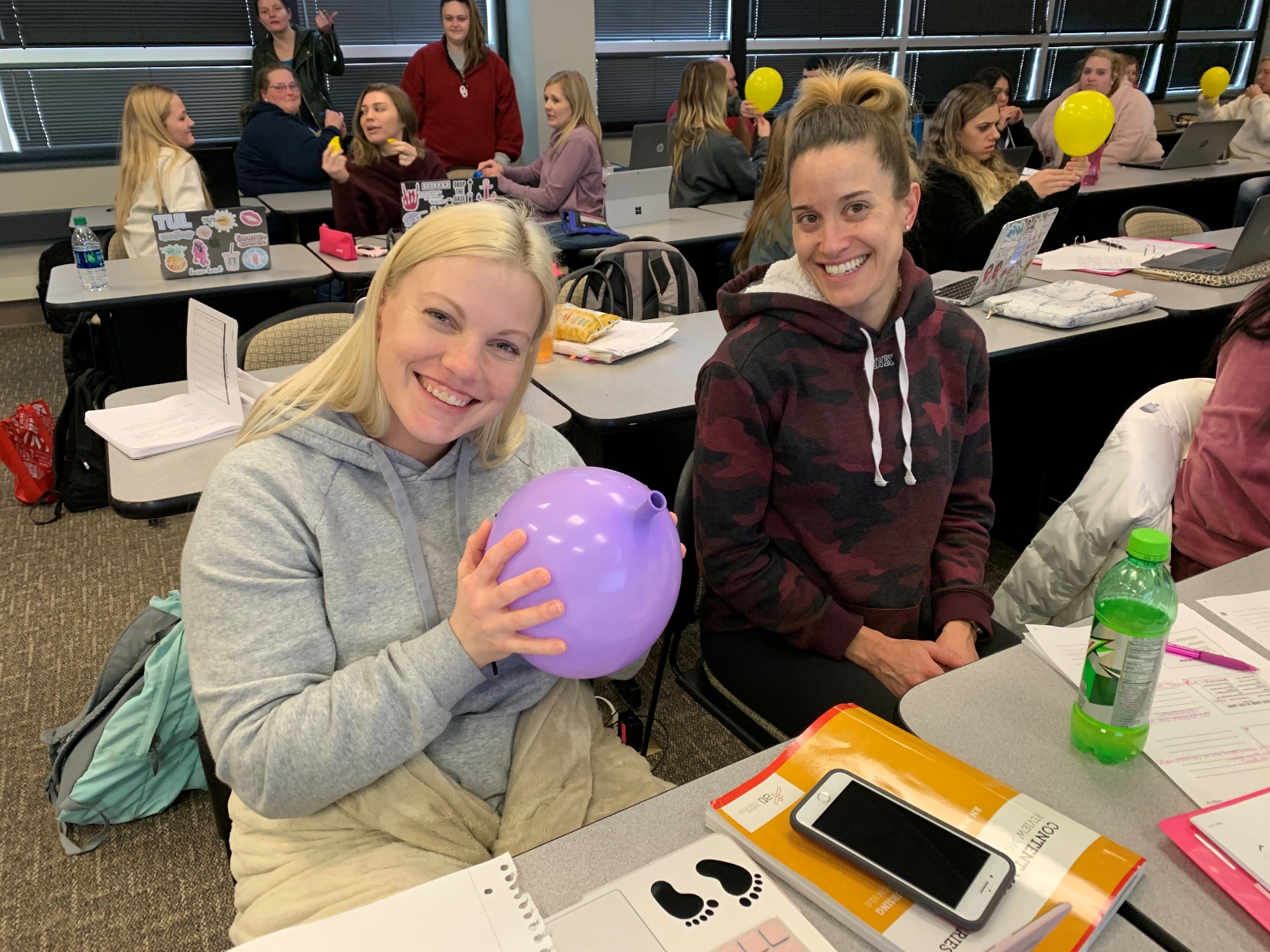 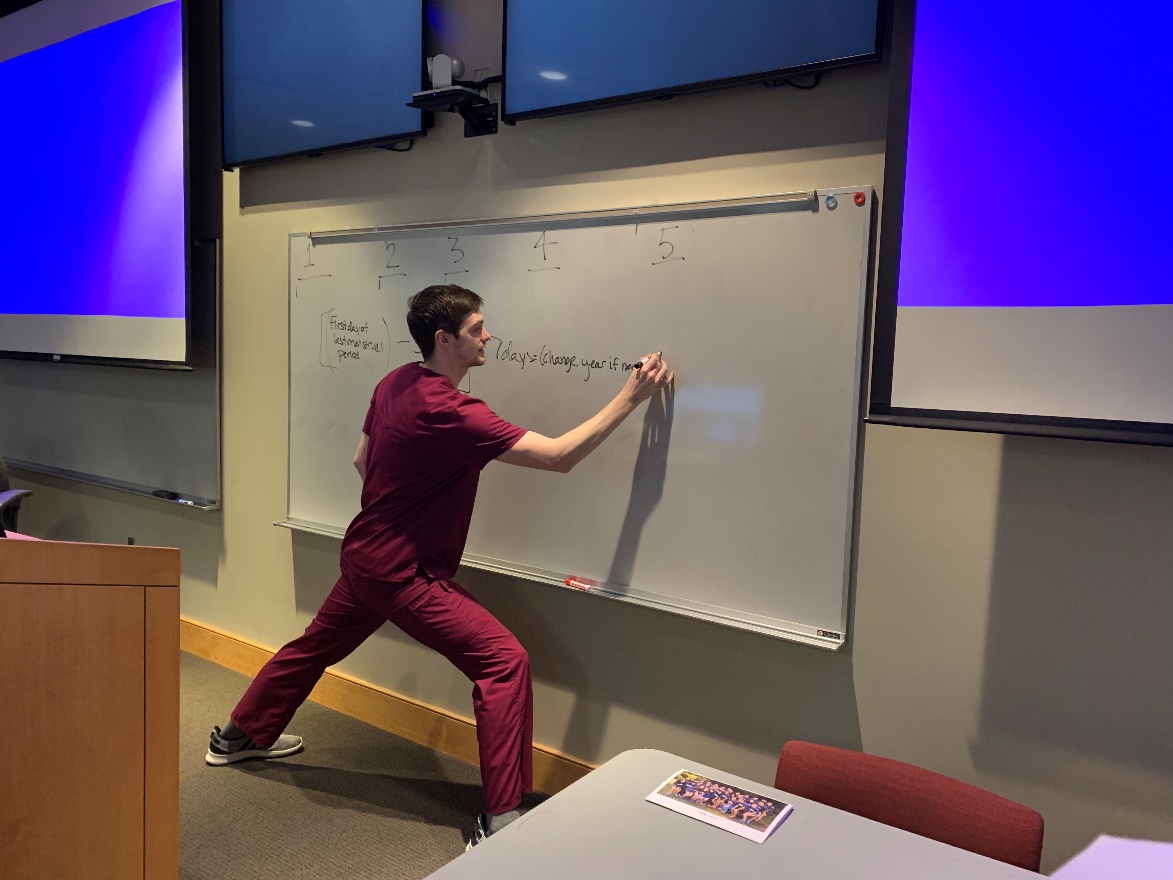 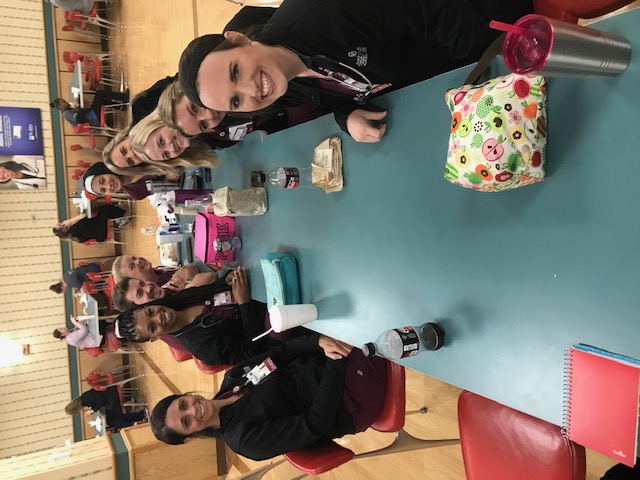 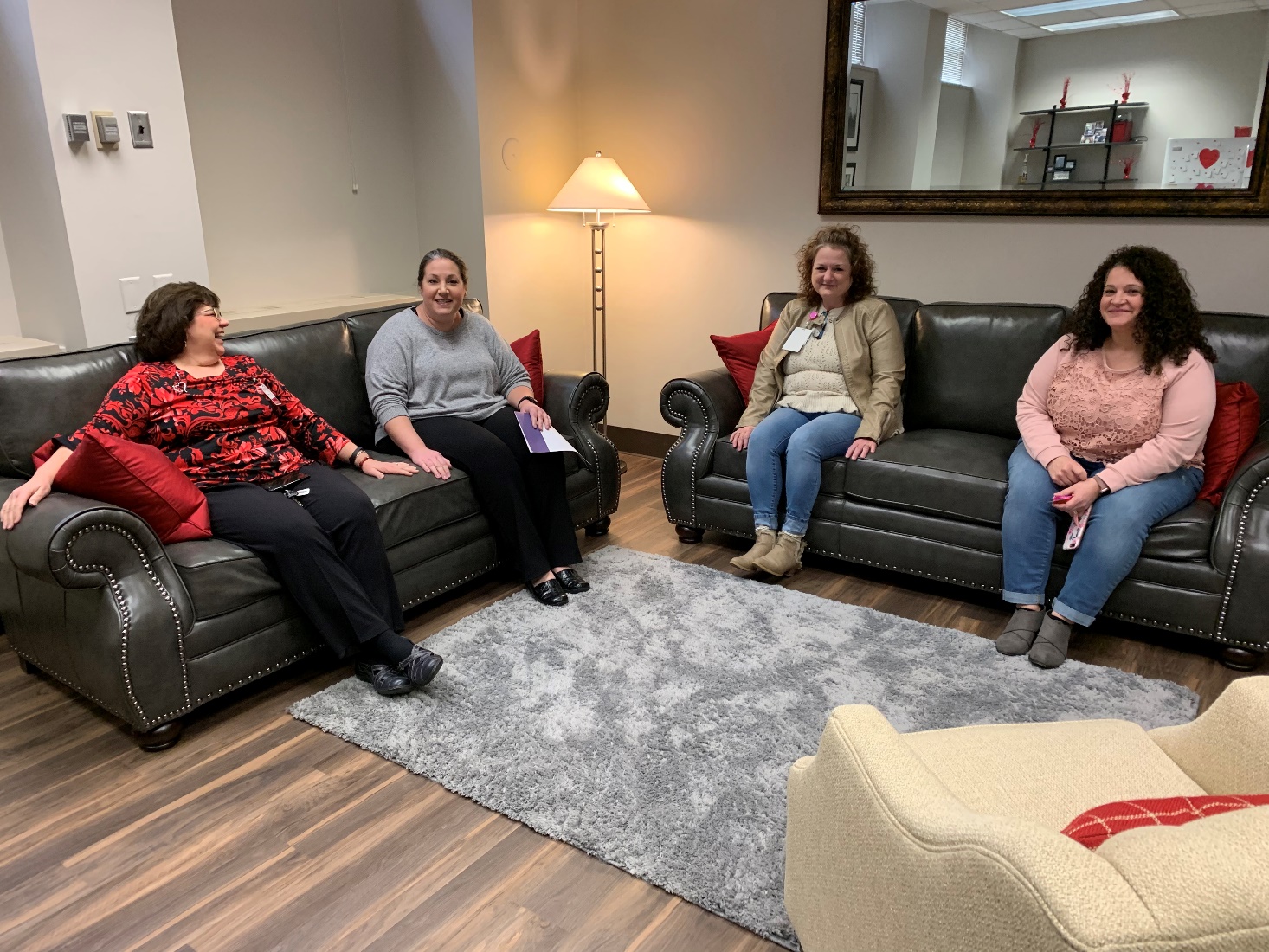 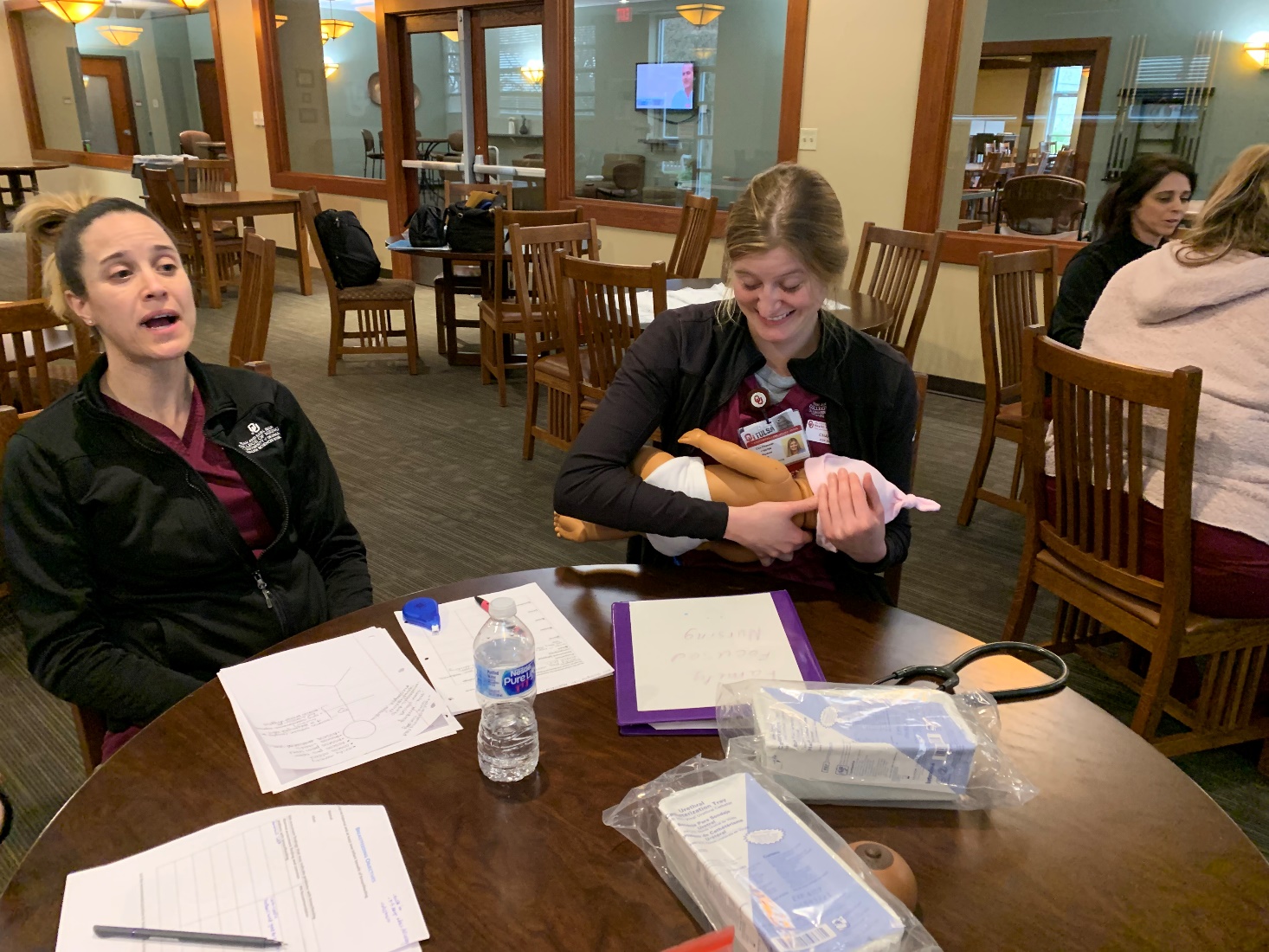 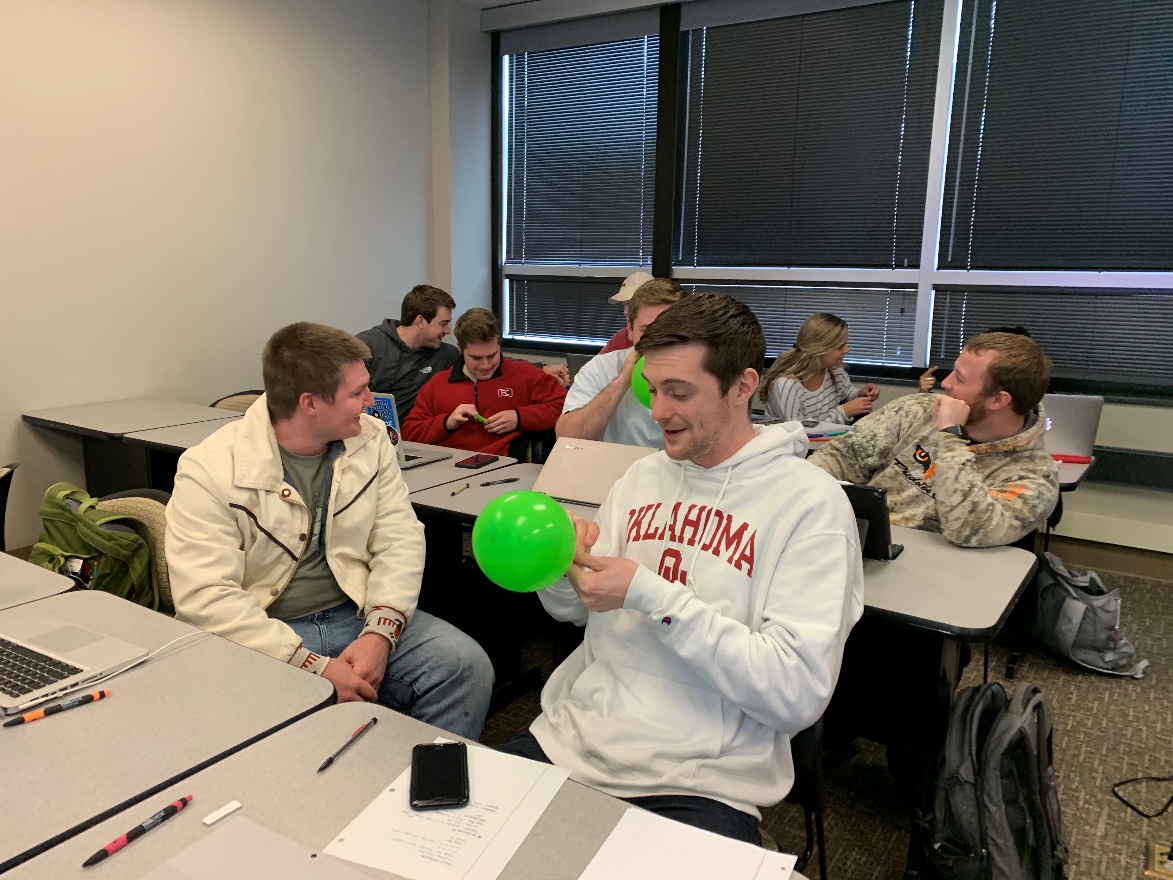 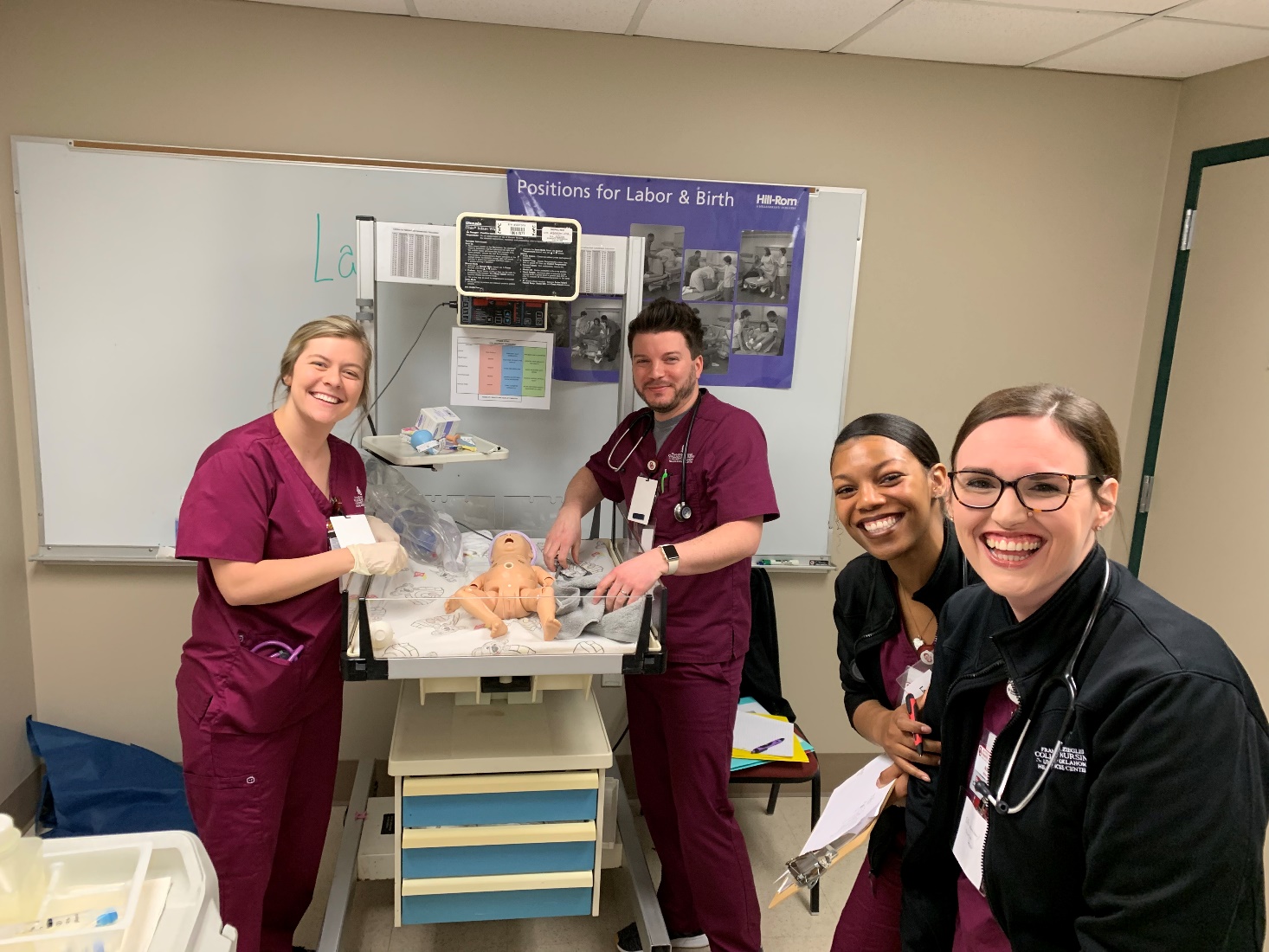 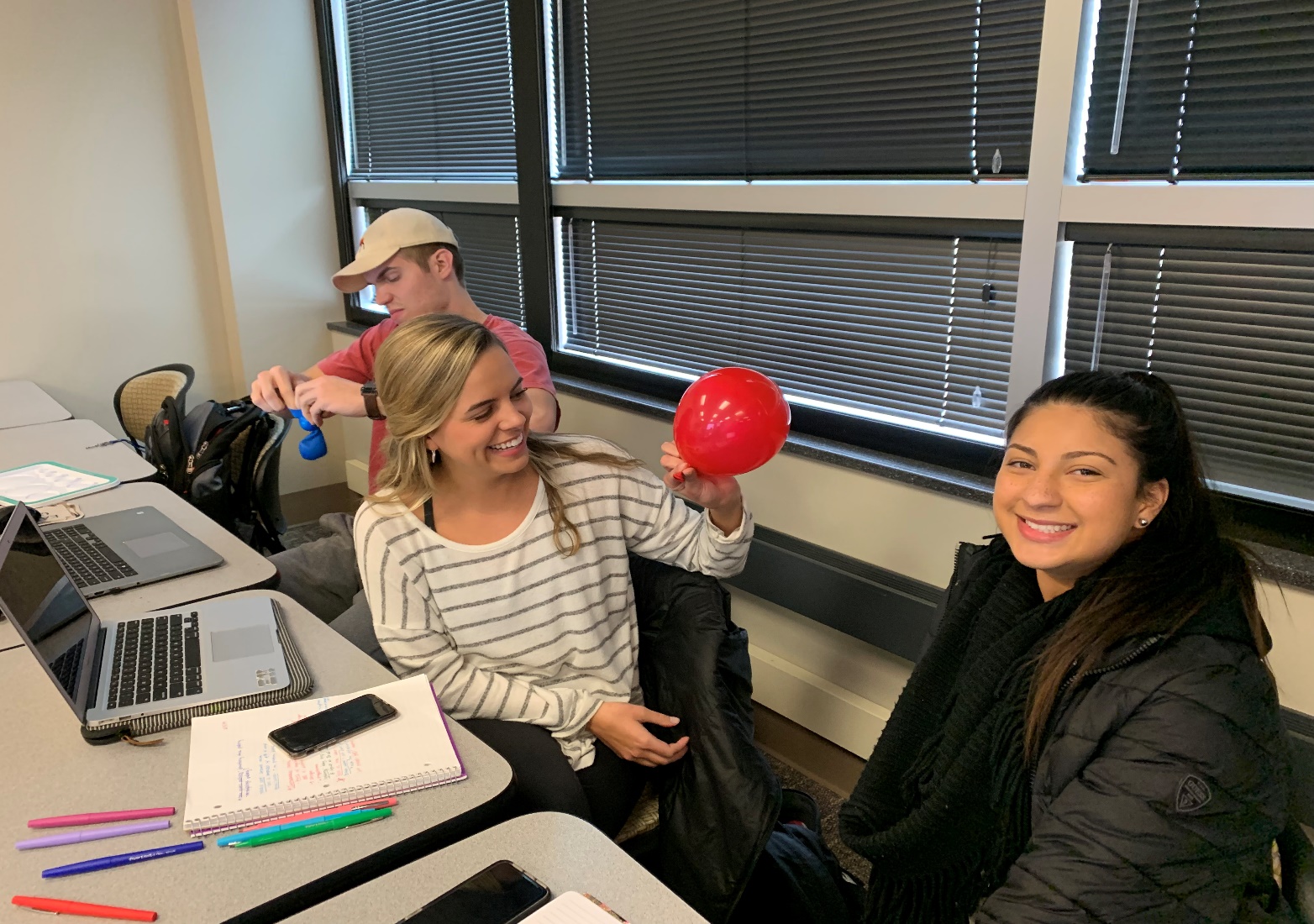 Oh, baby!
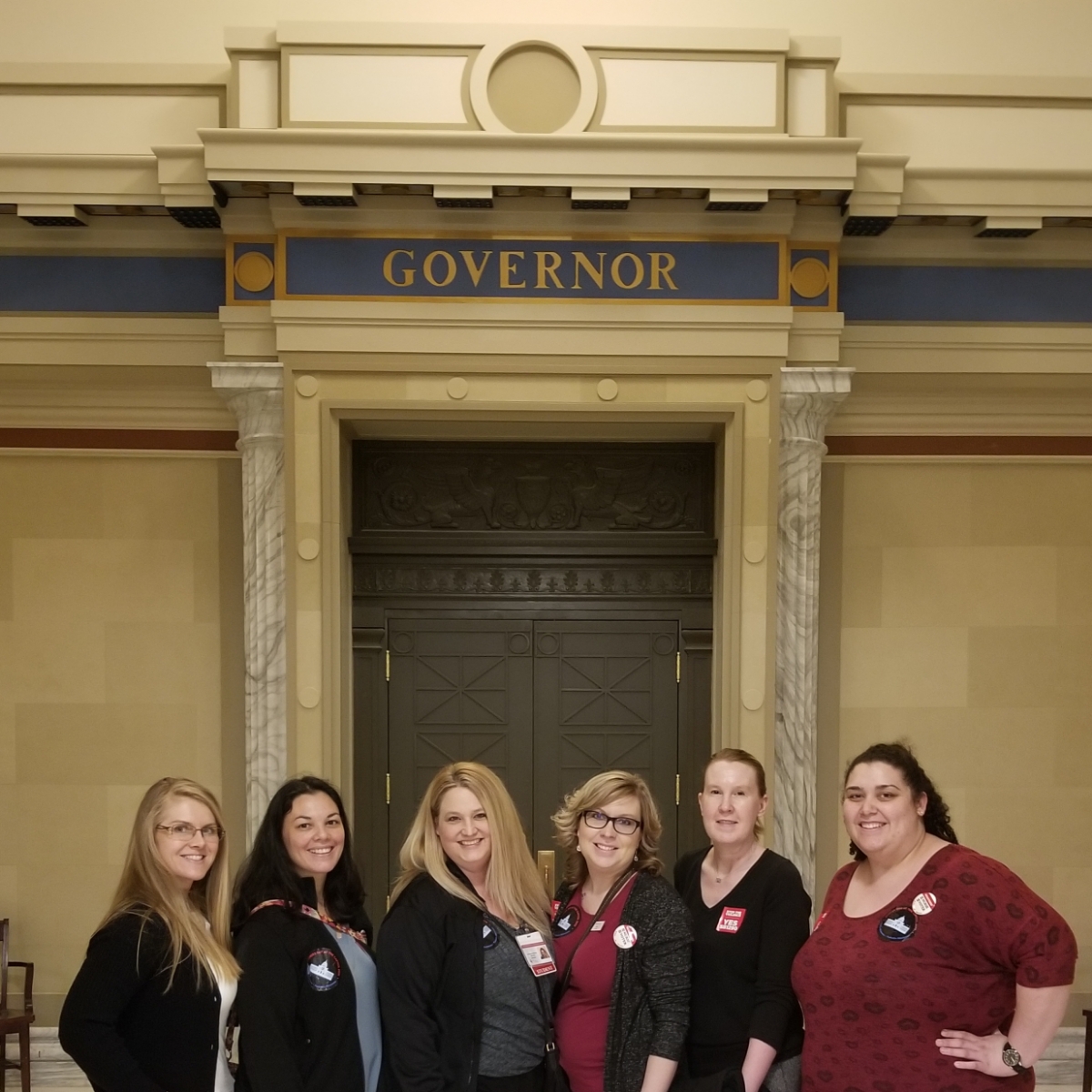 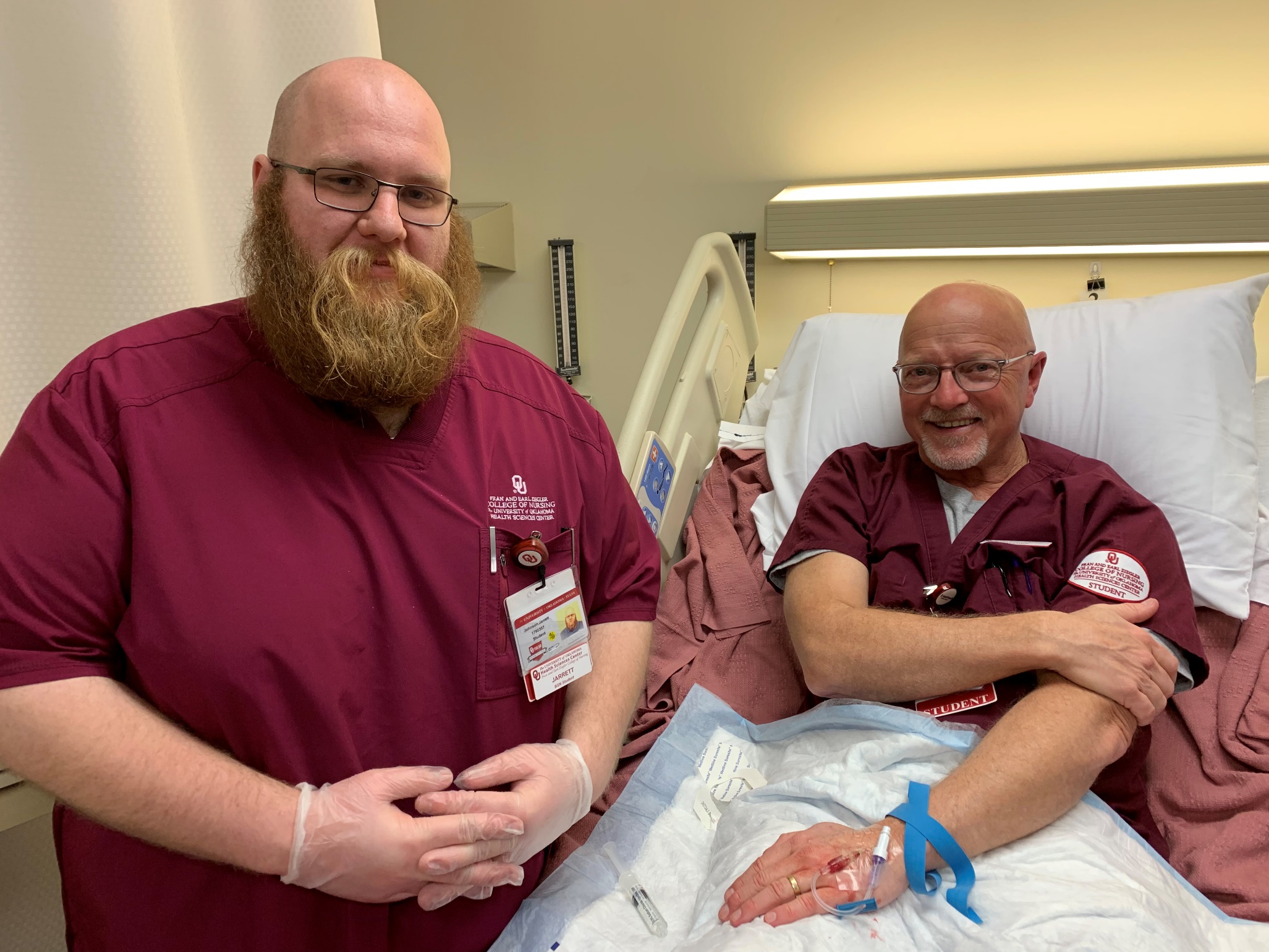 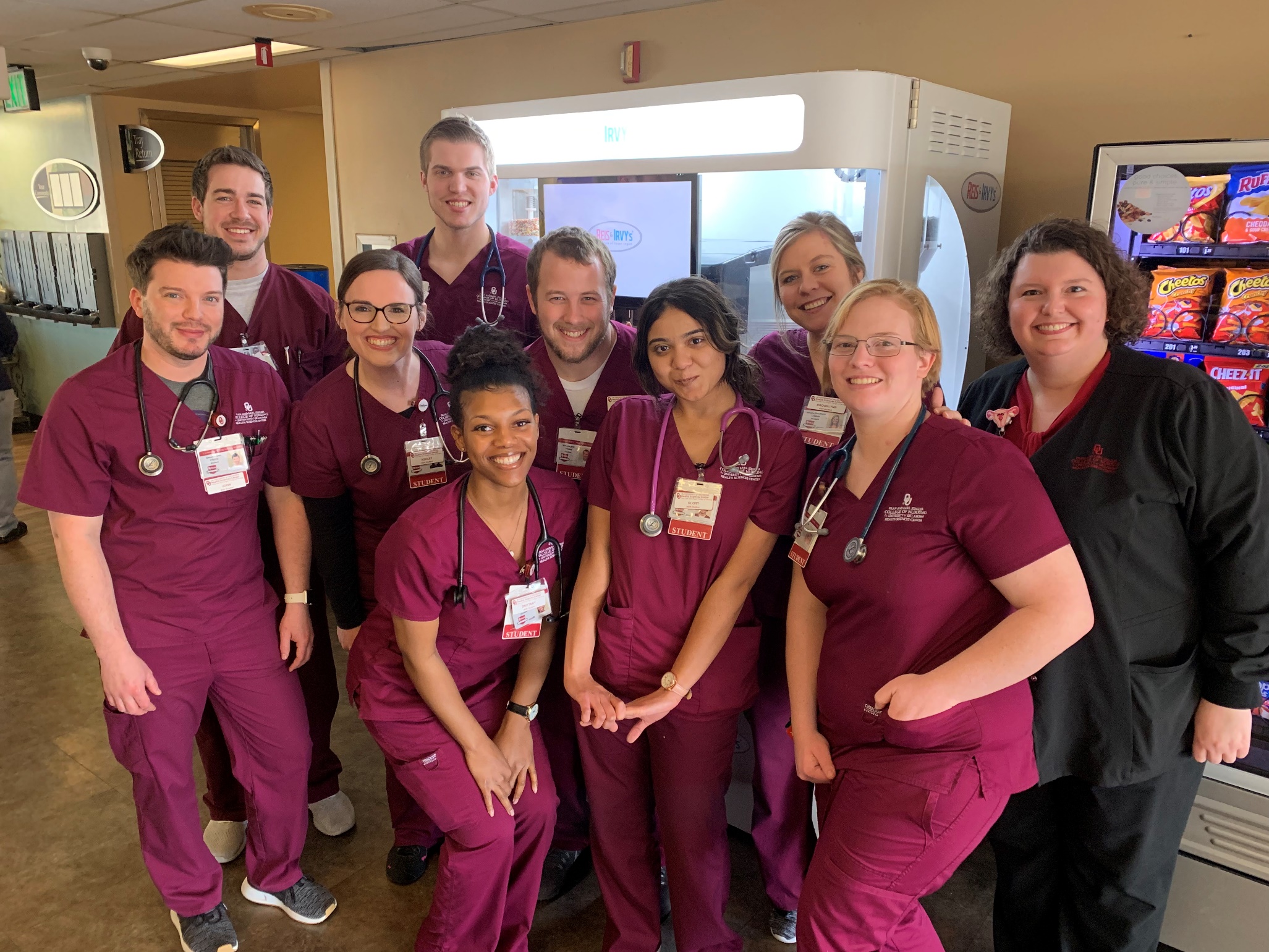 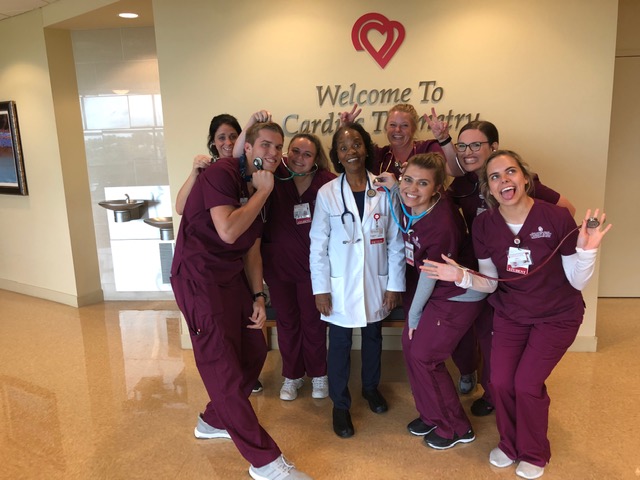 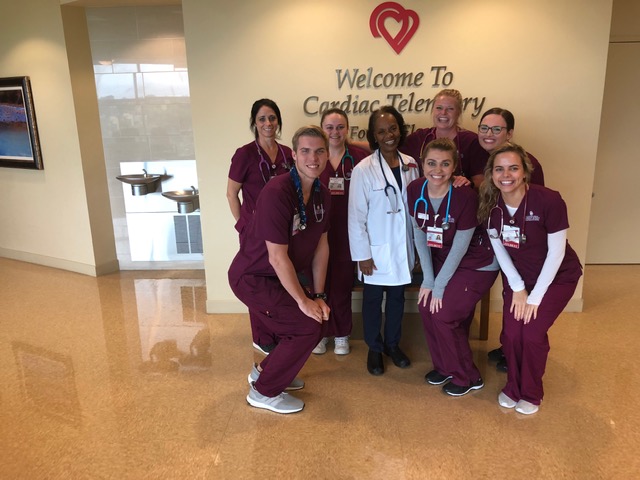 Before Clinical
AFTER Clinical
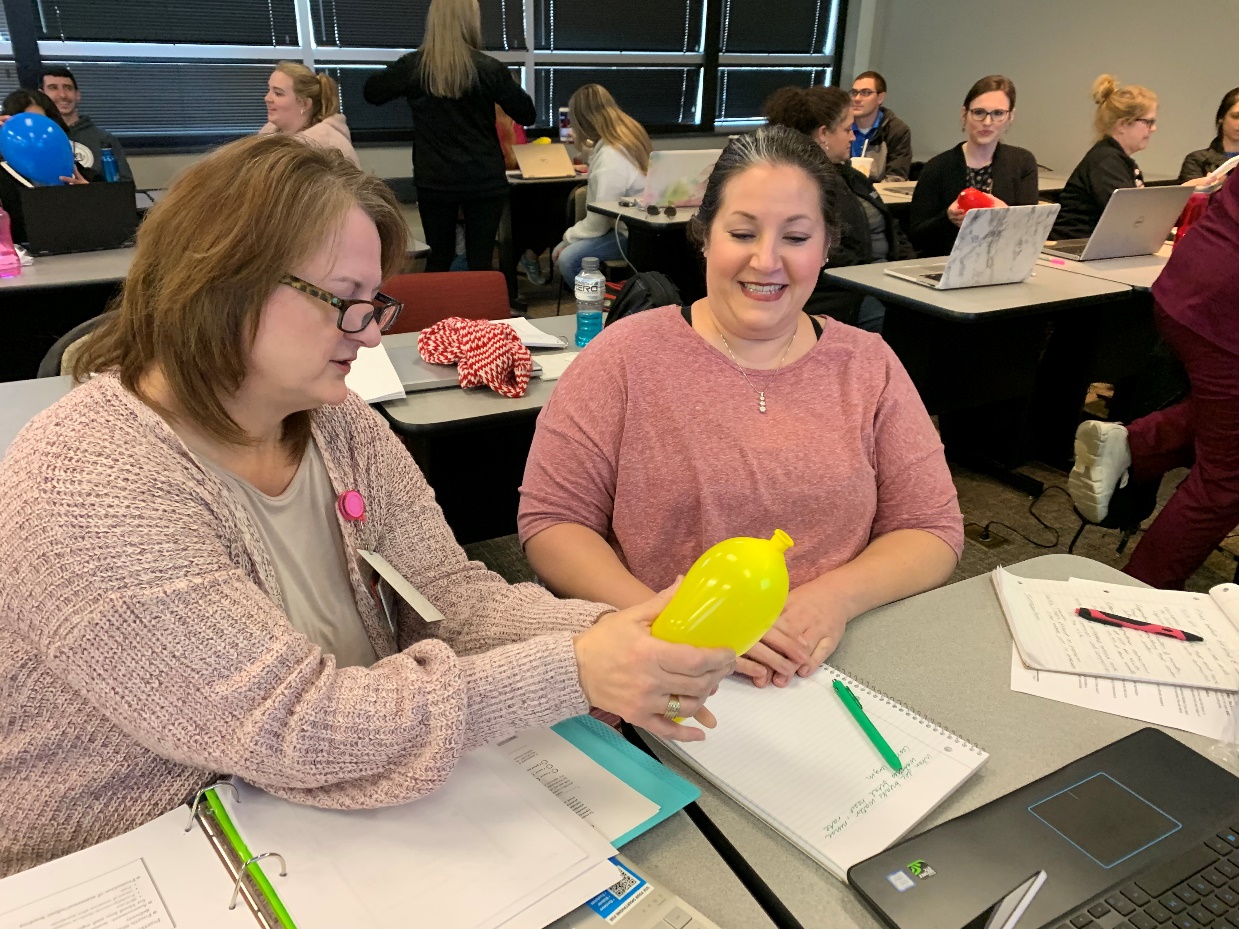 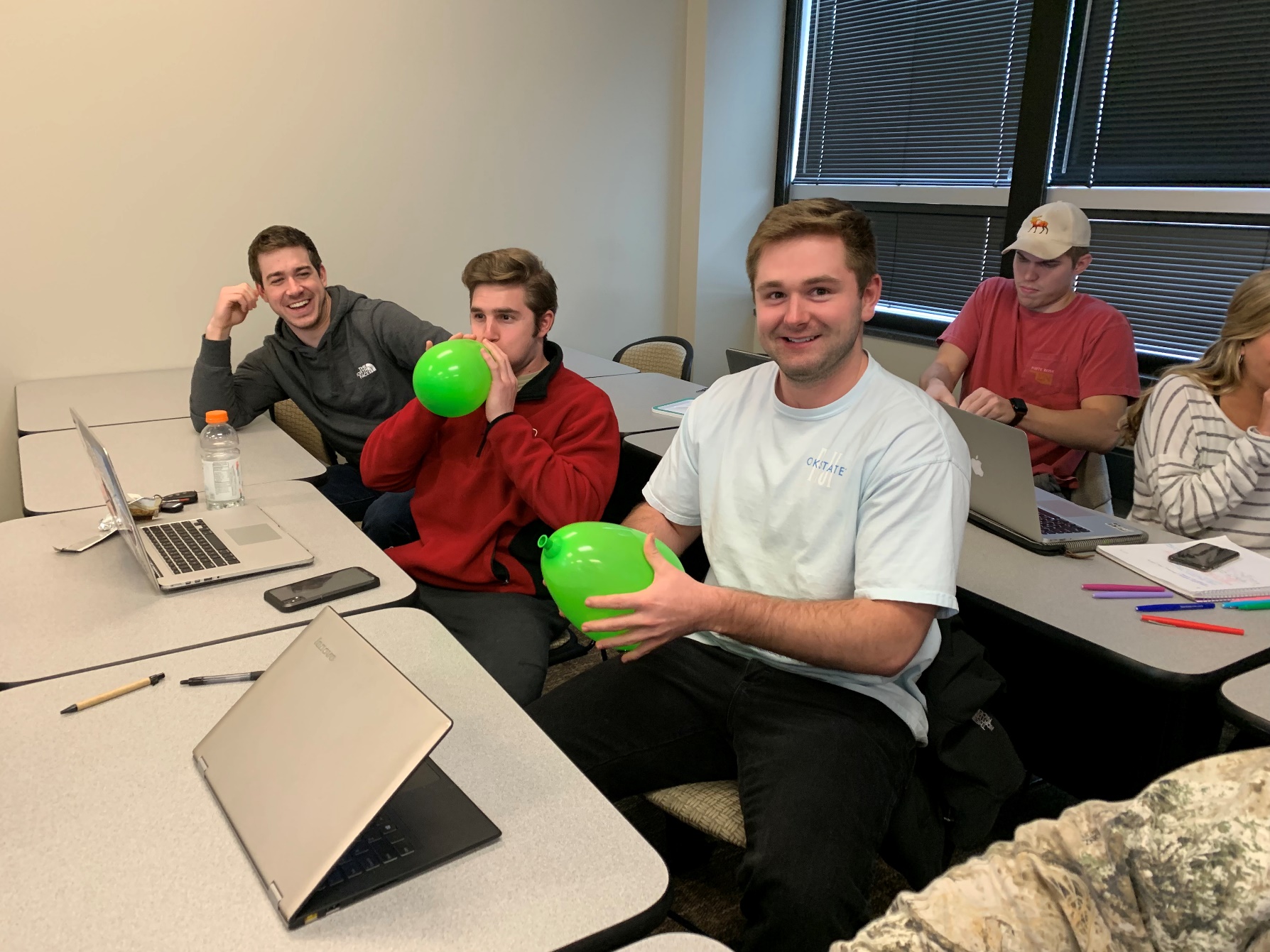 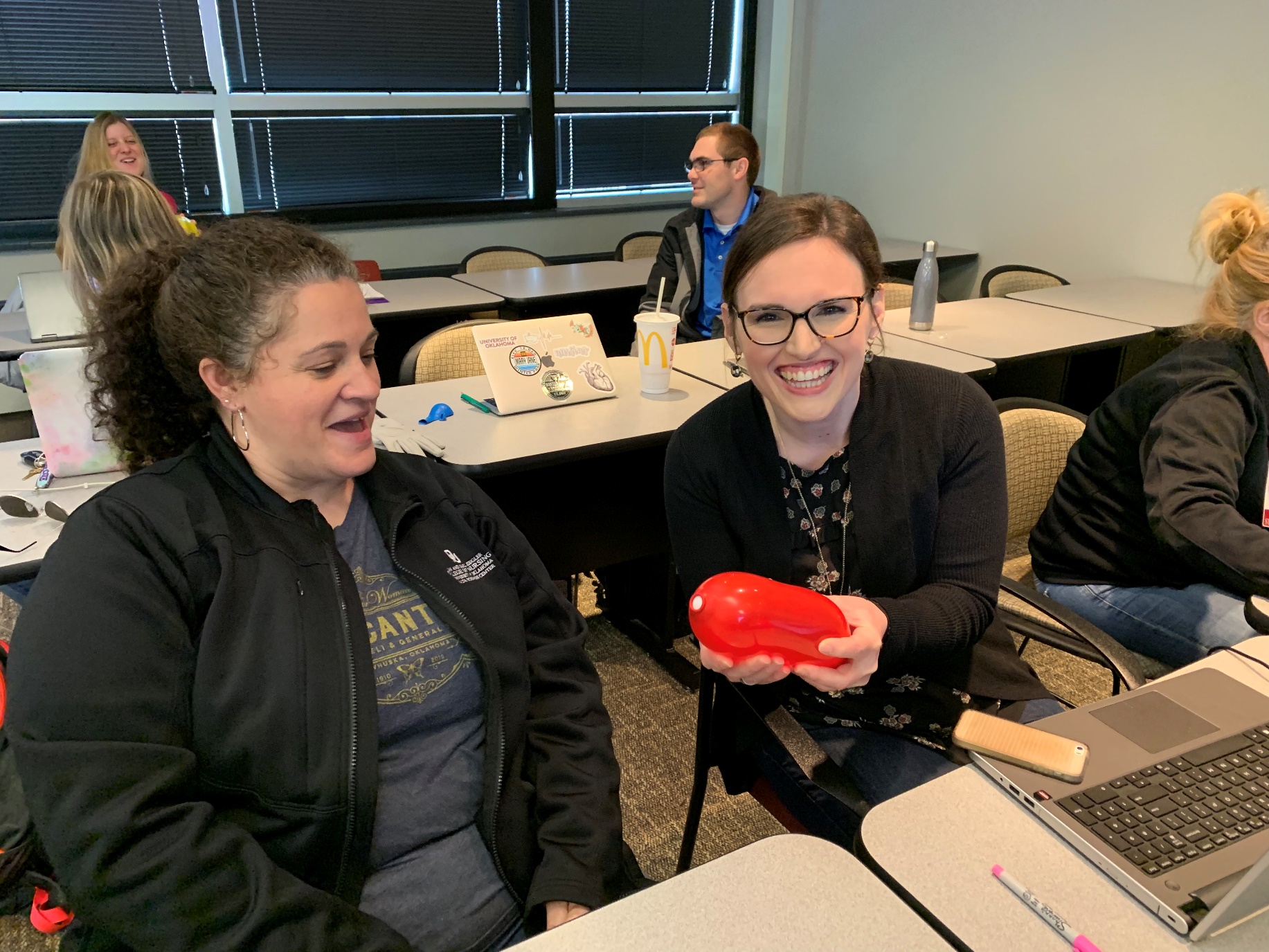 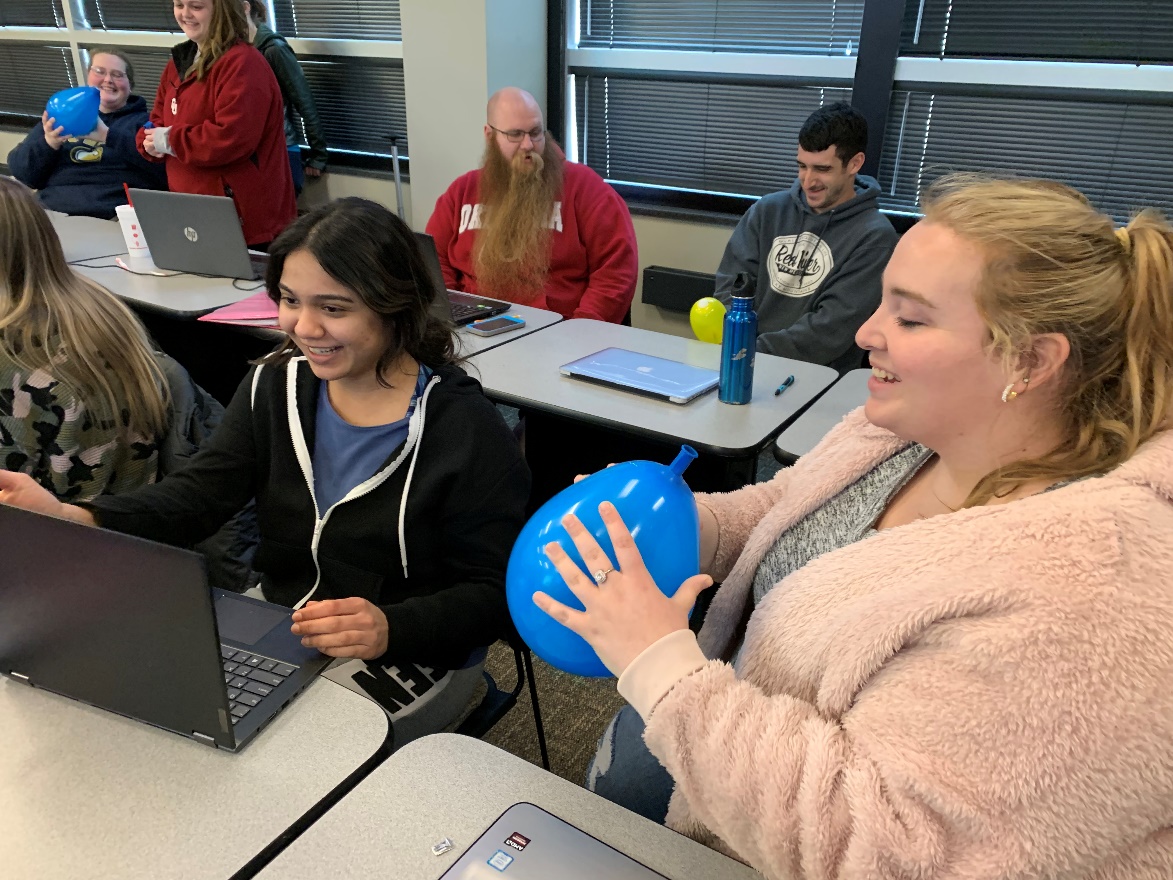 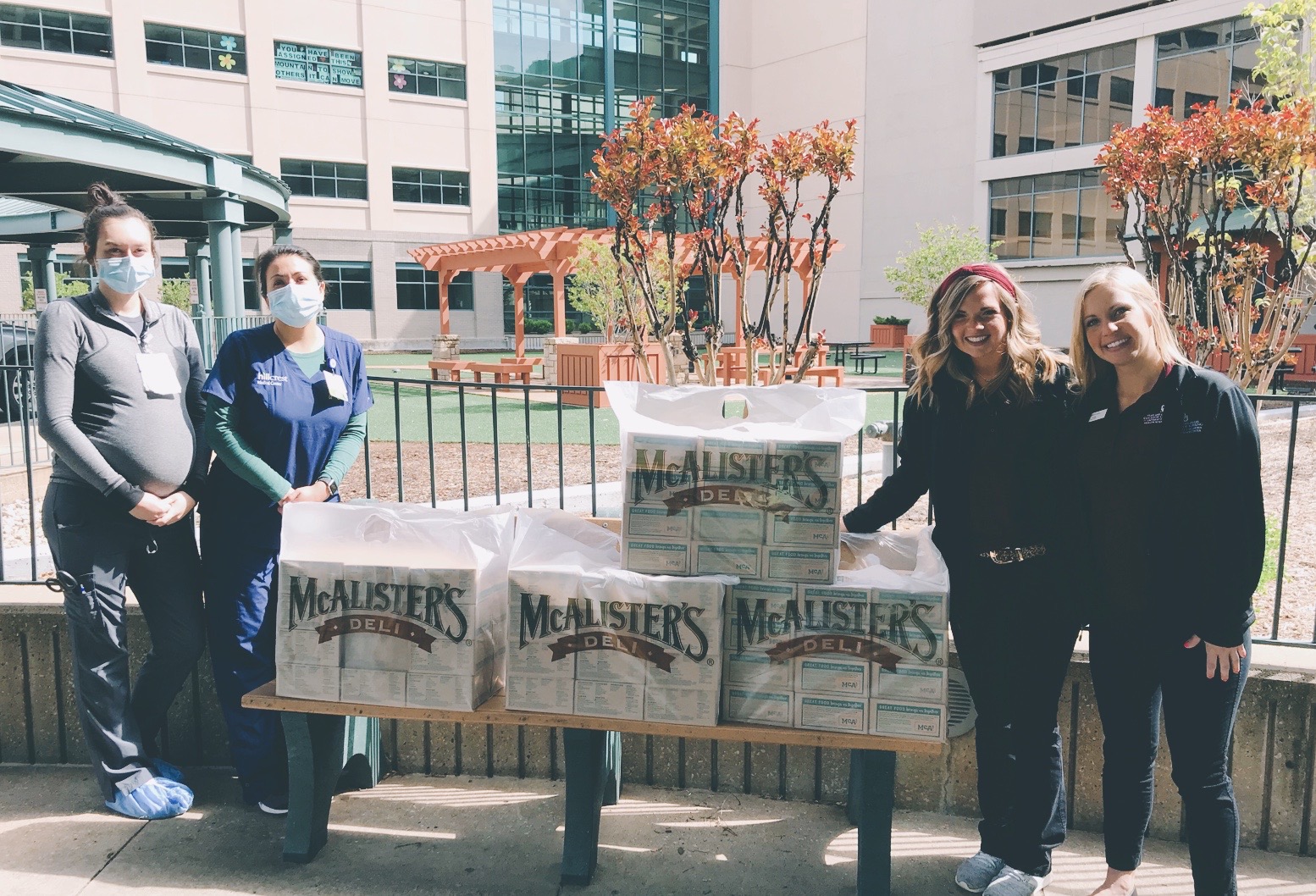 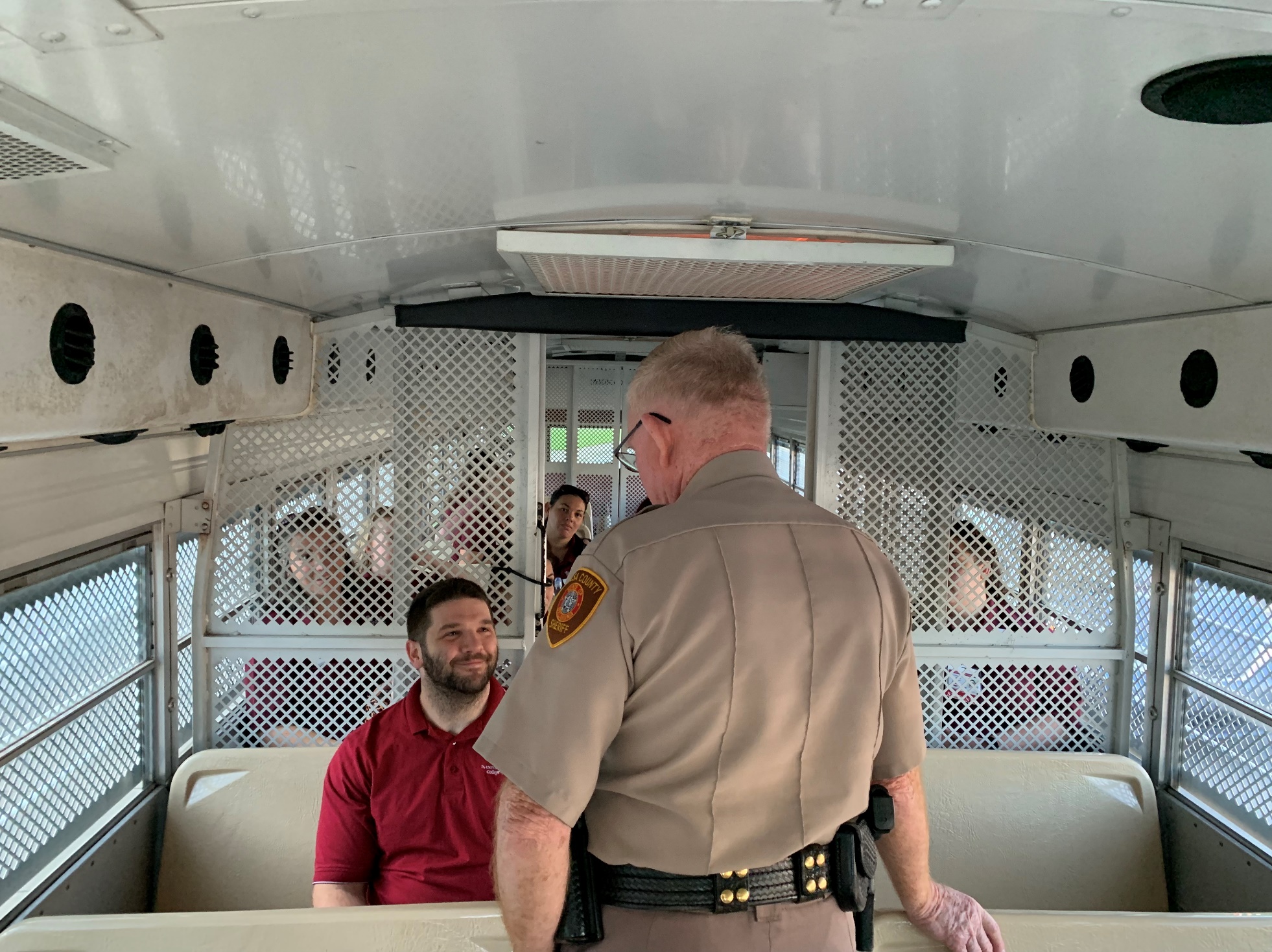 Officer, you said this was a field trip, right?
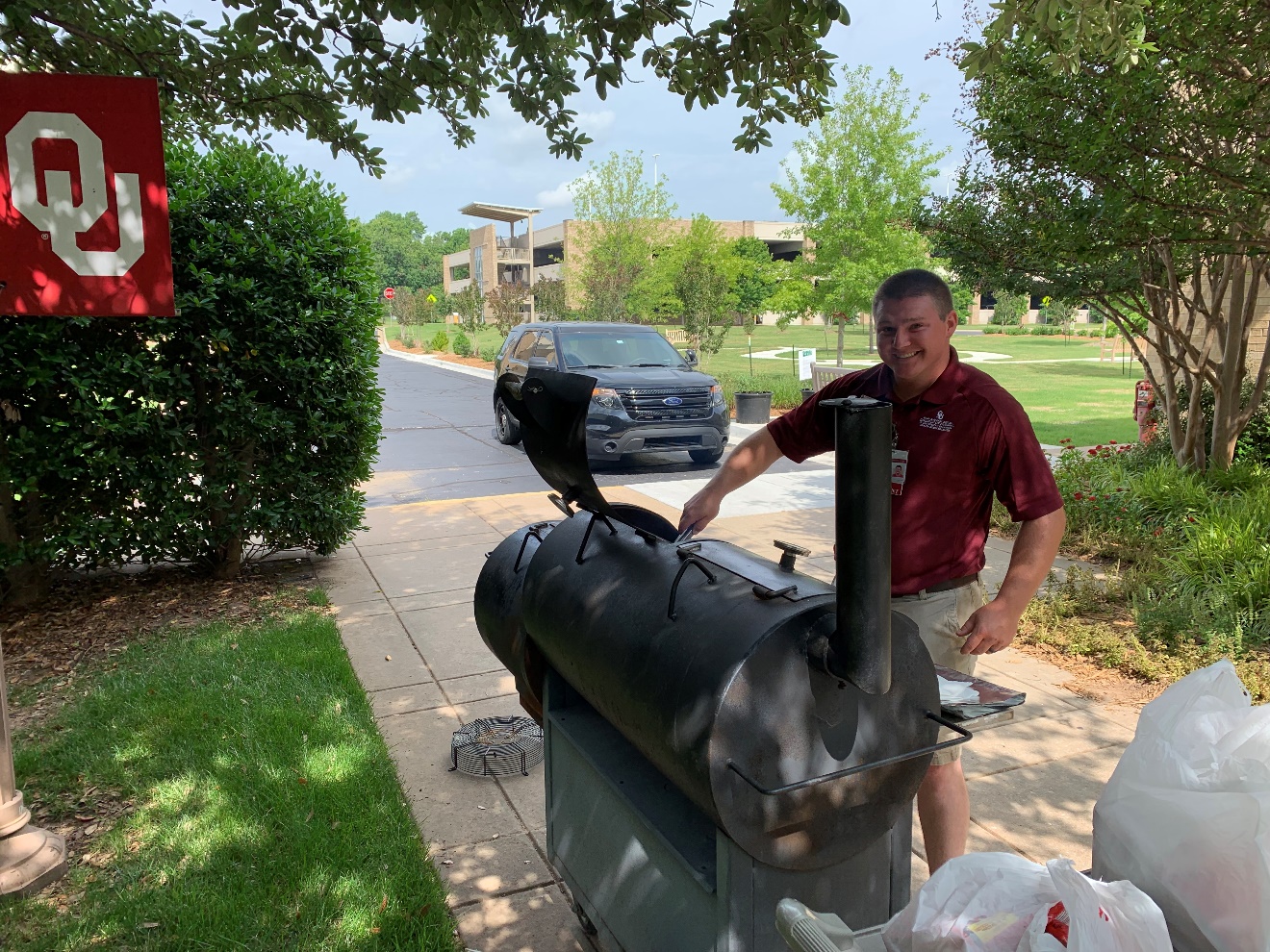 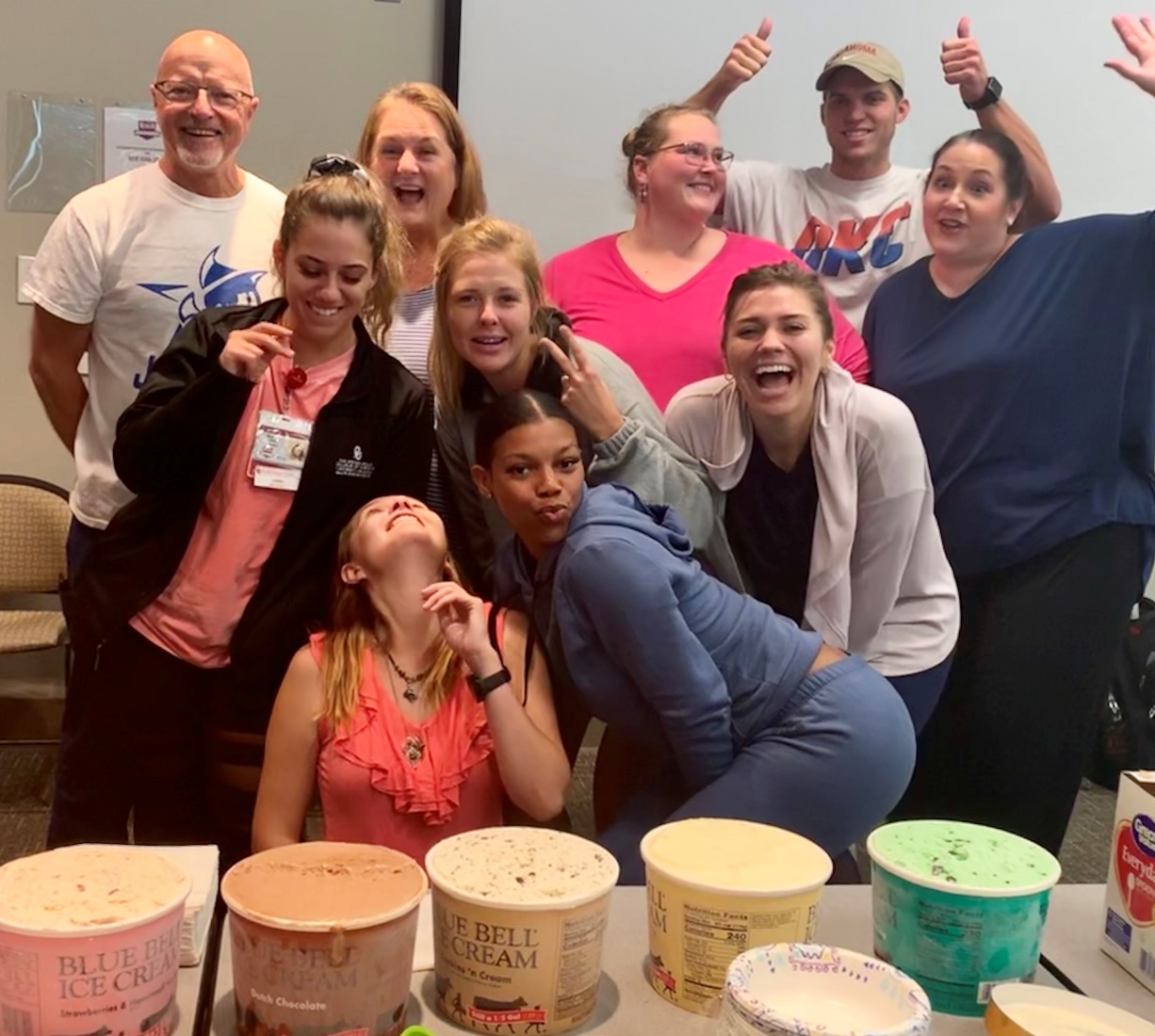 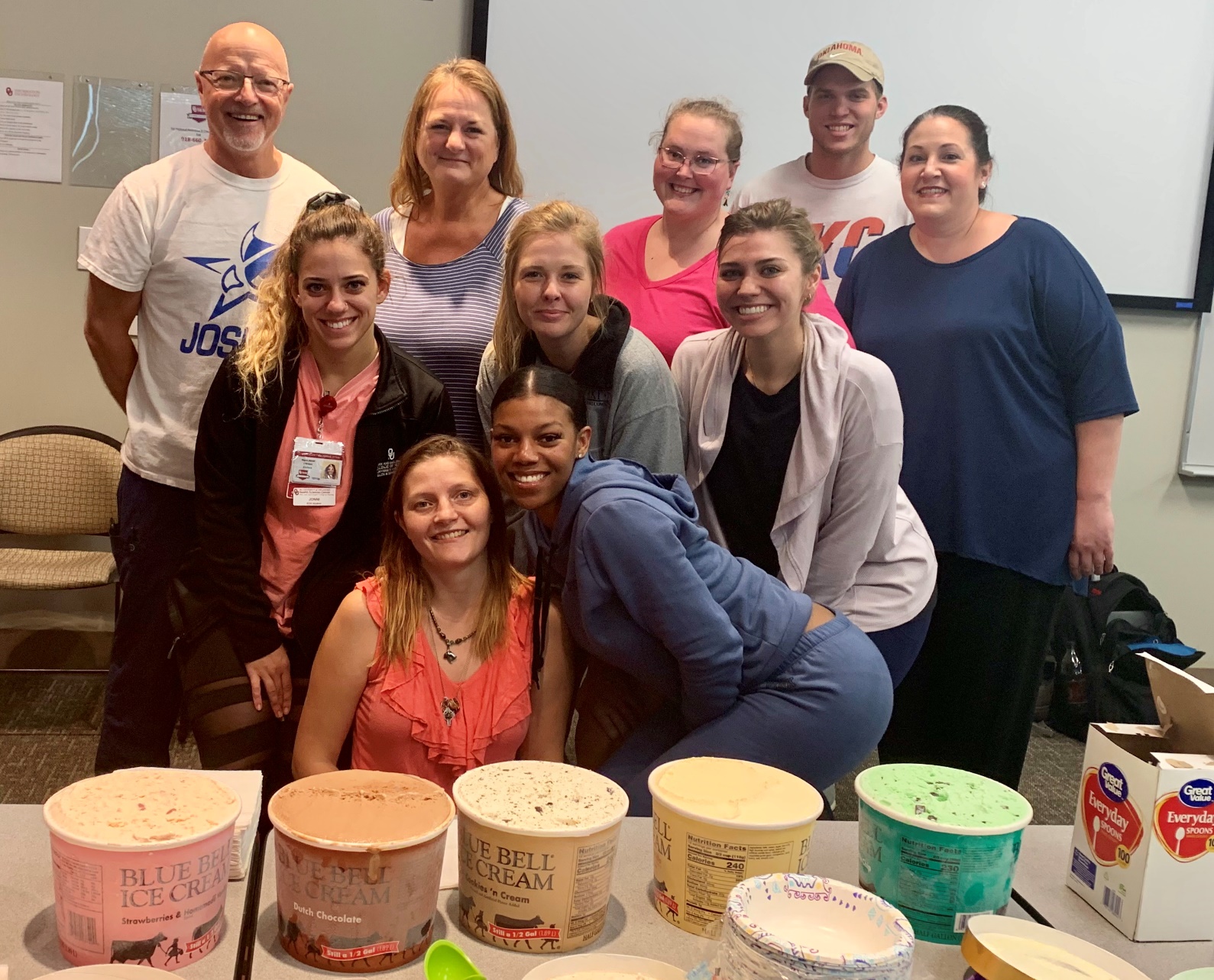 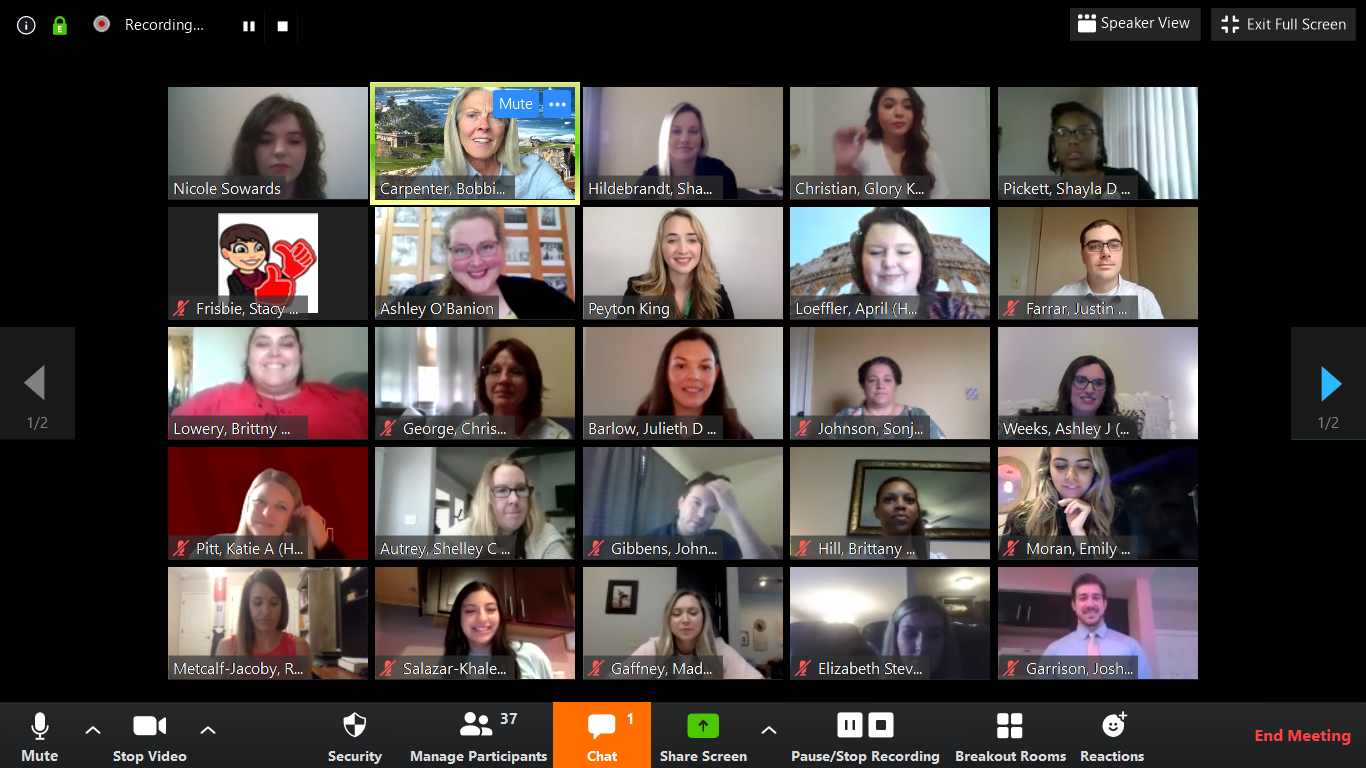 Class Corona-Style
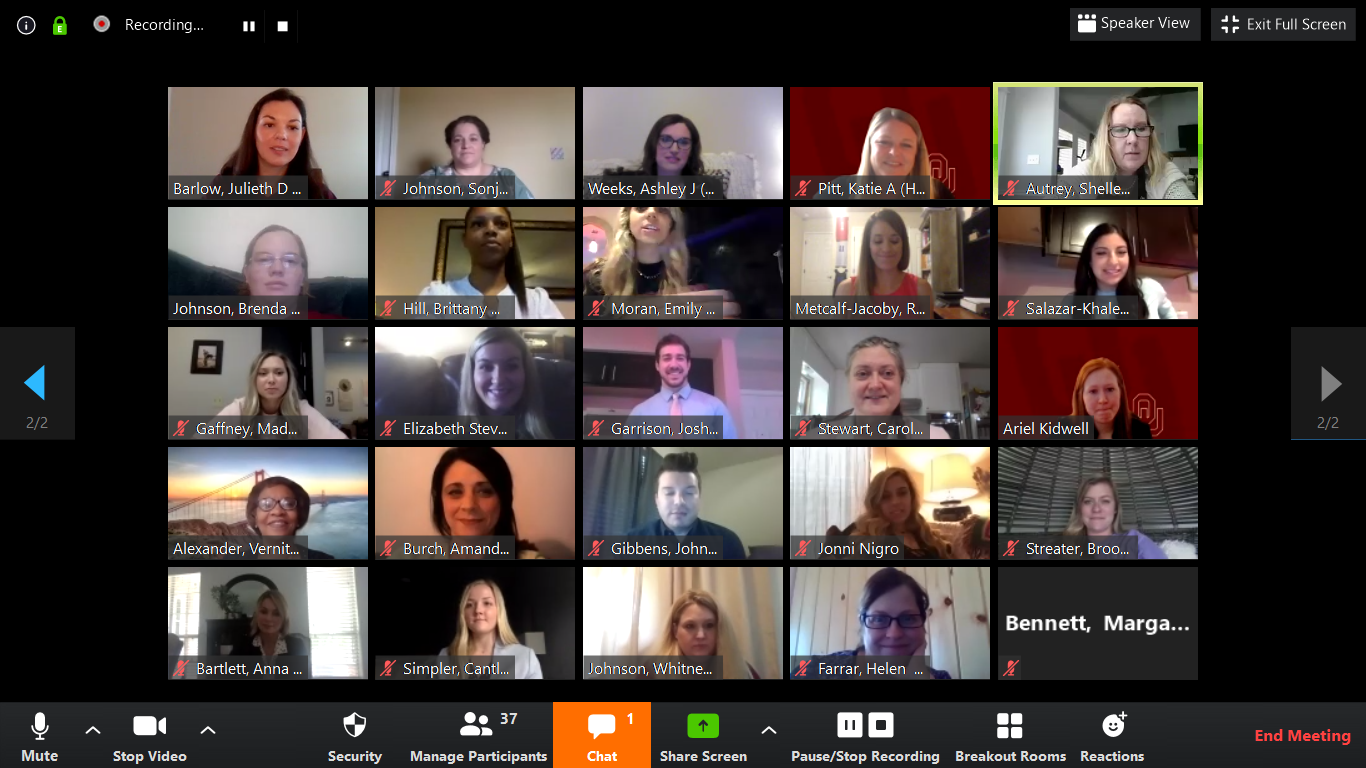 Class Corona-Style
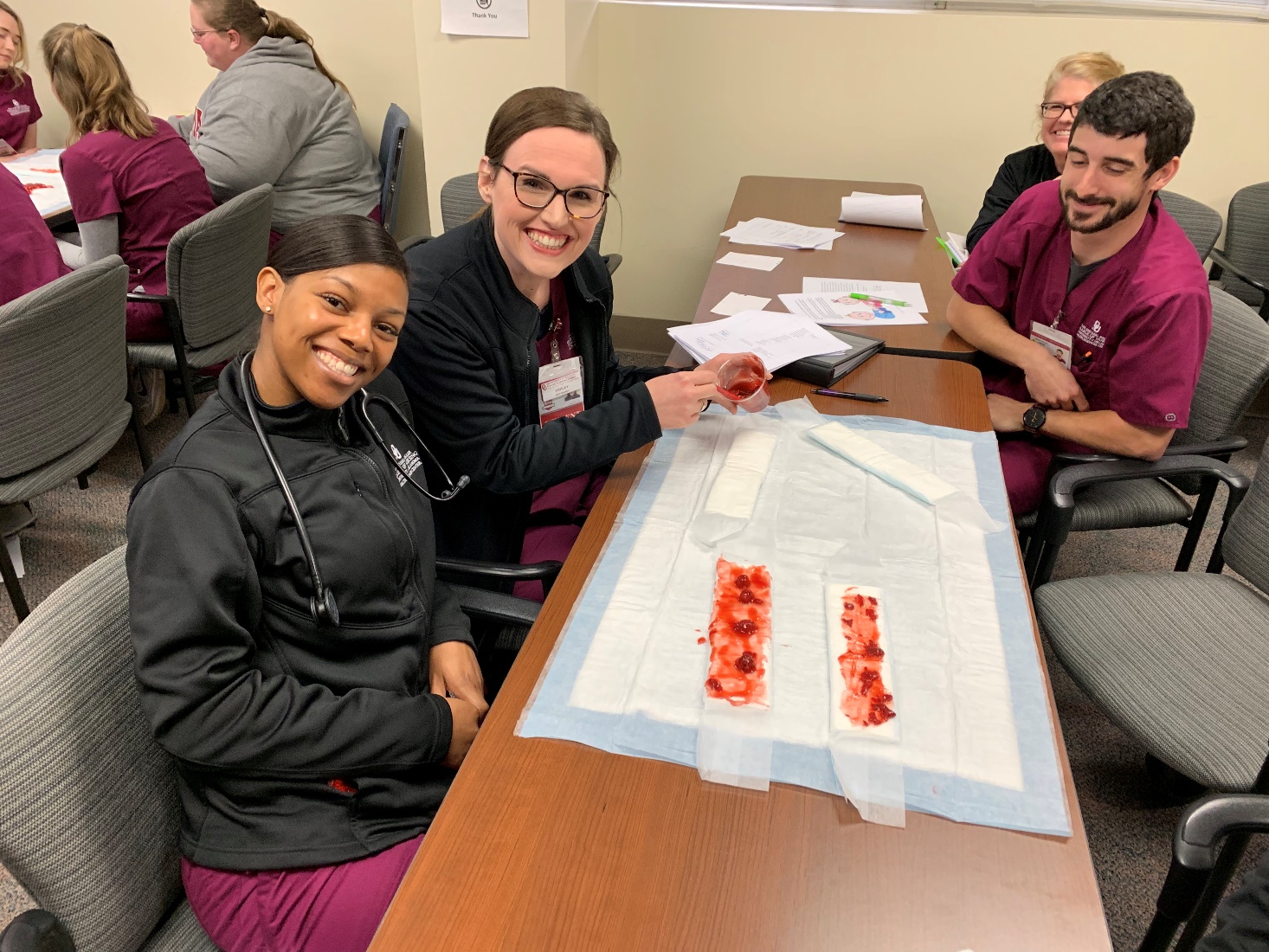 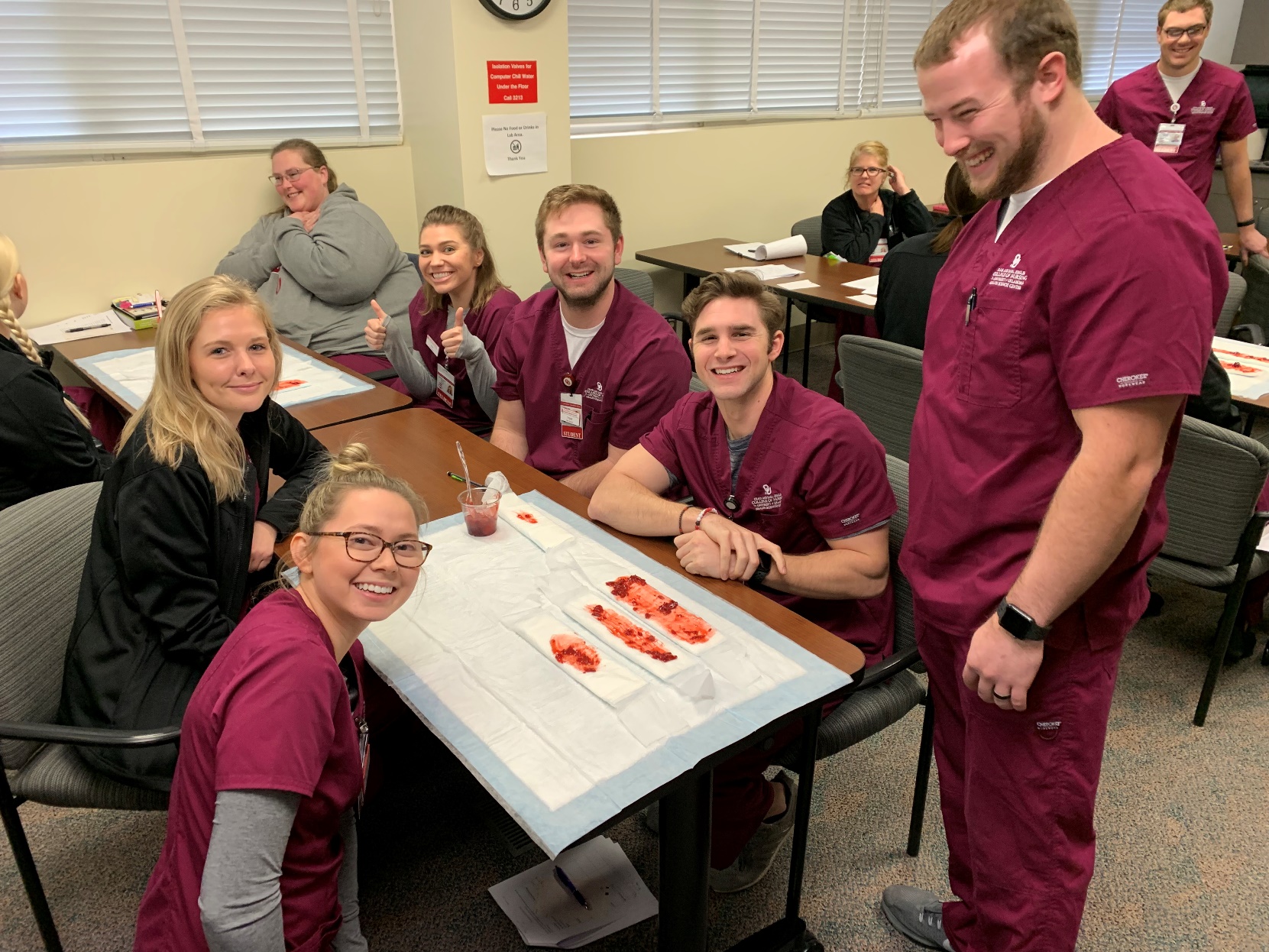 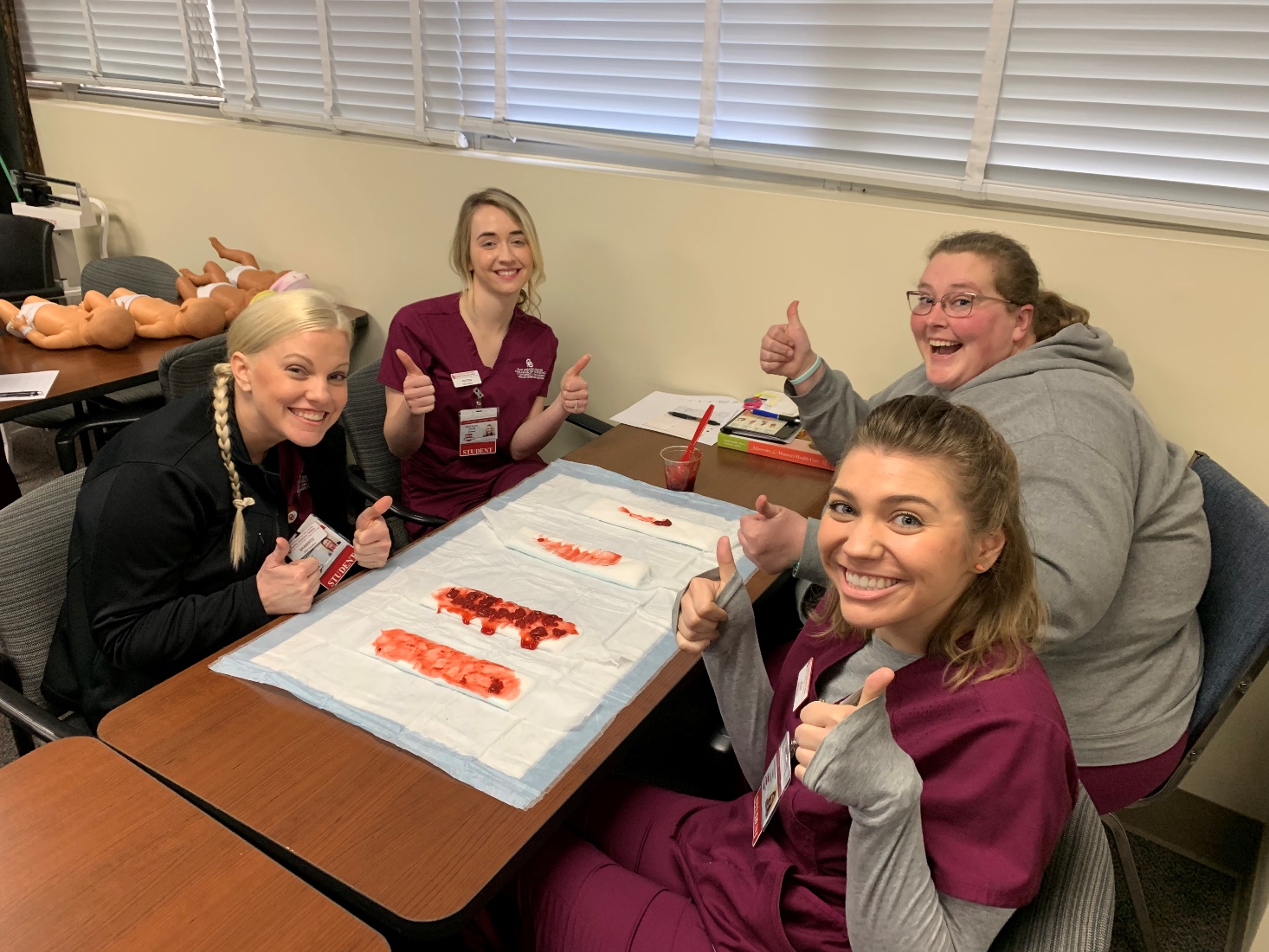 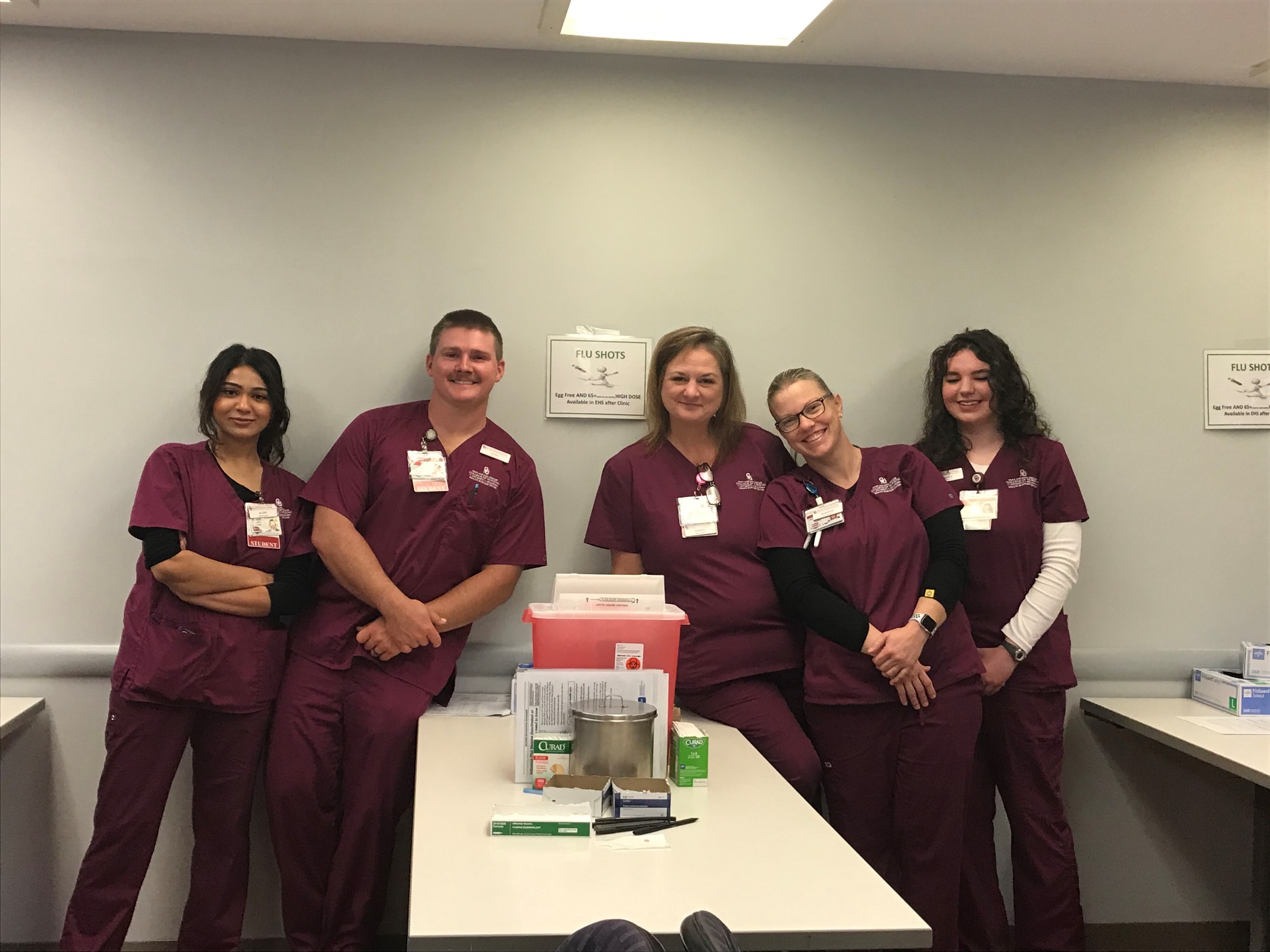 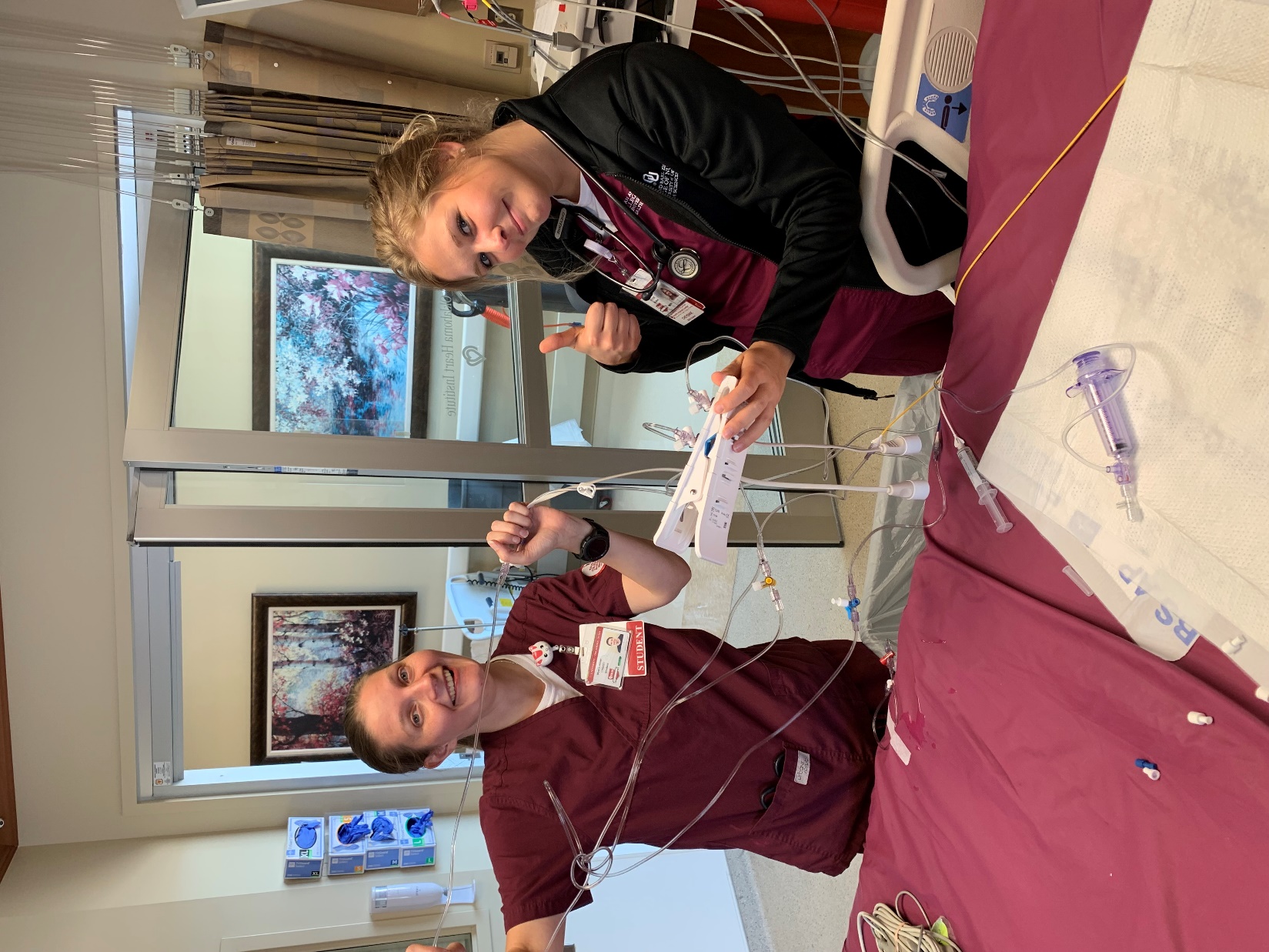 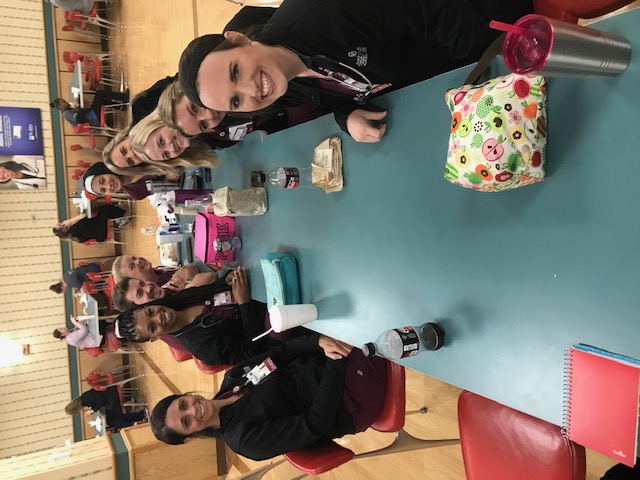 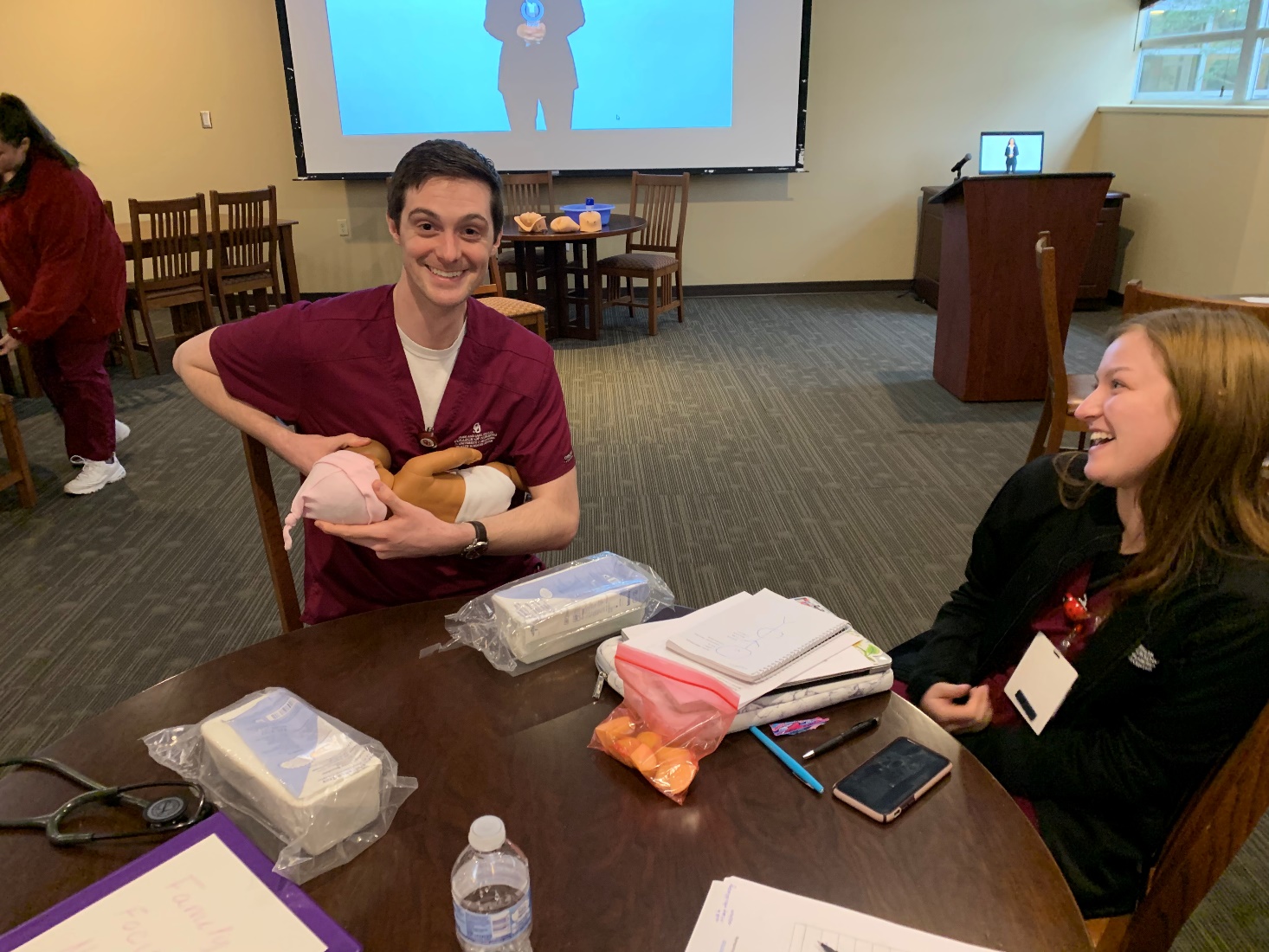 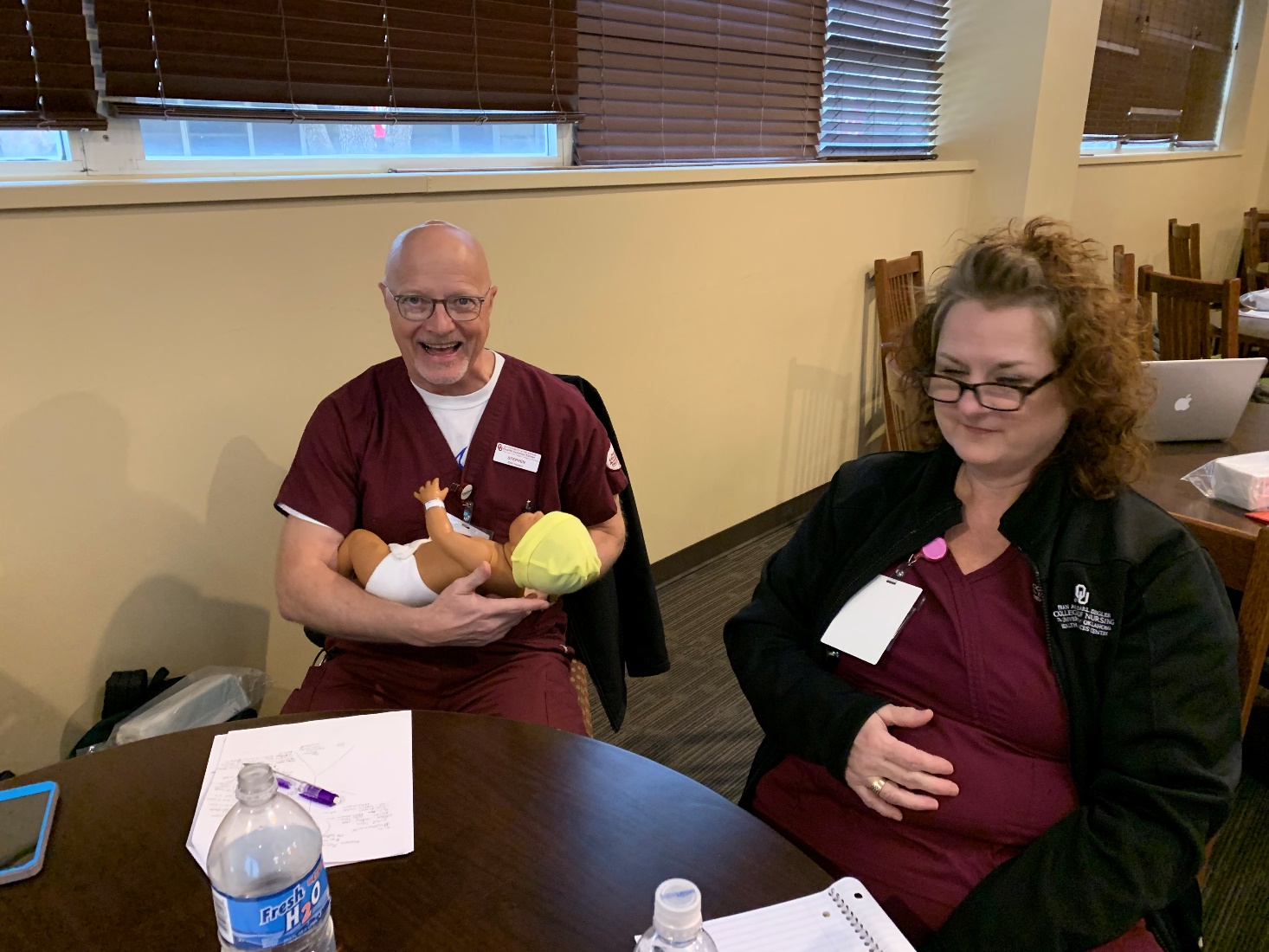 T3 Men  and 
a Baby
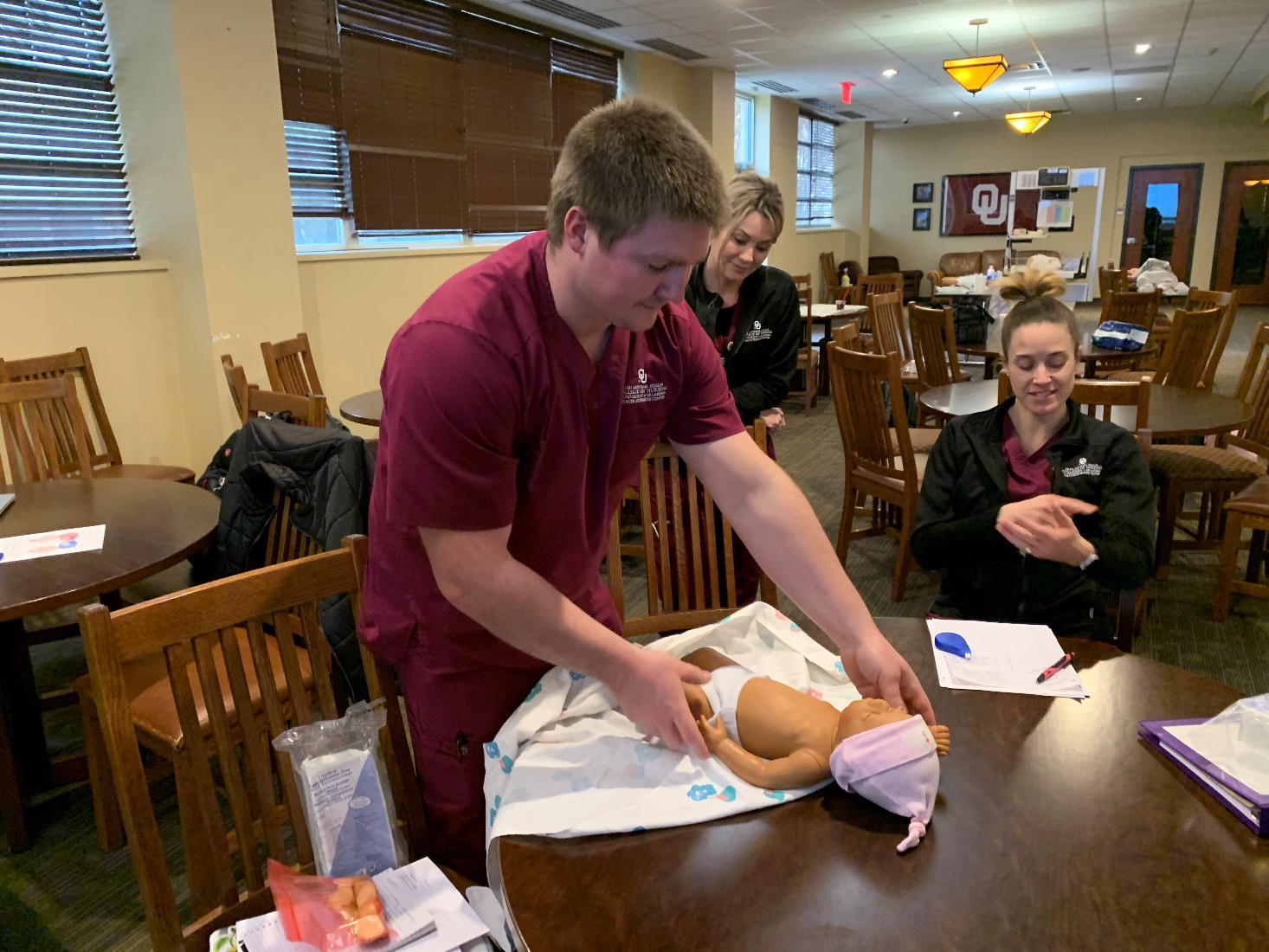 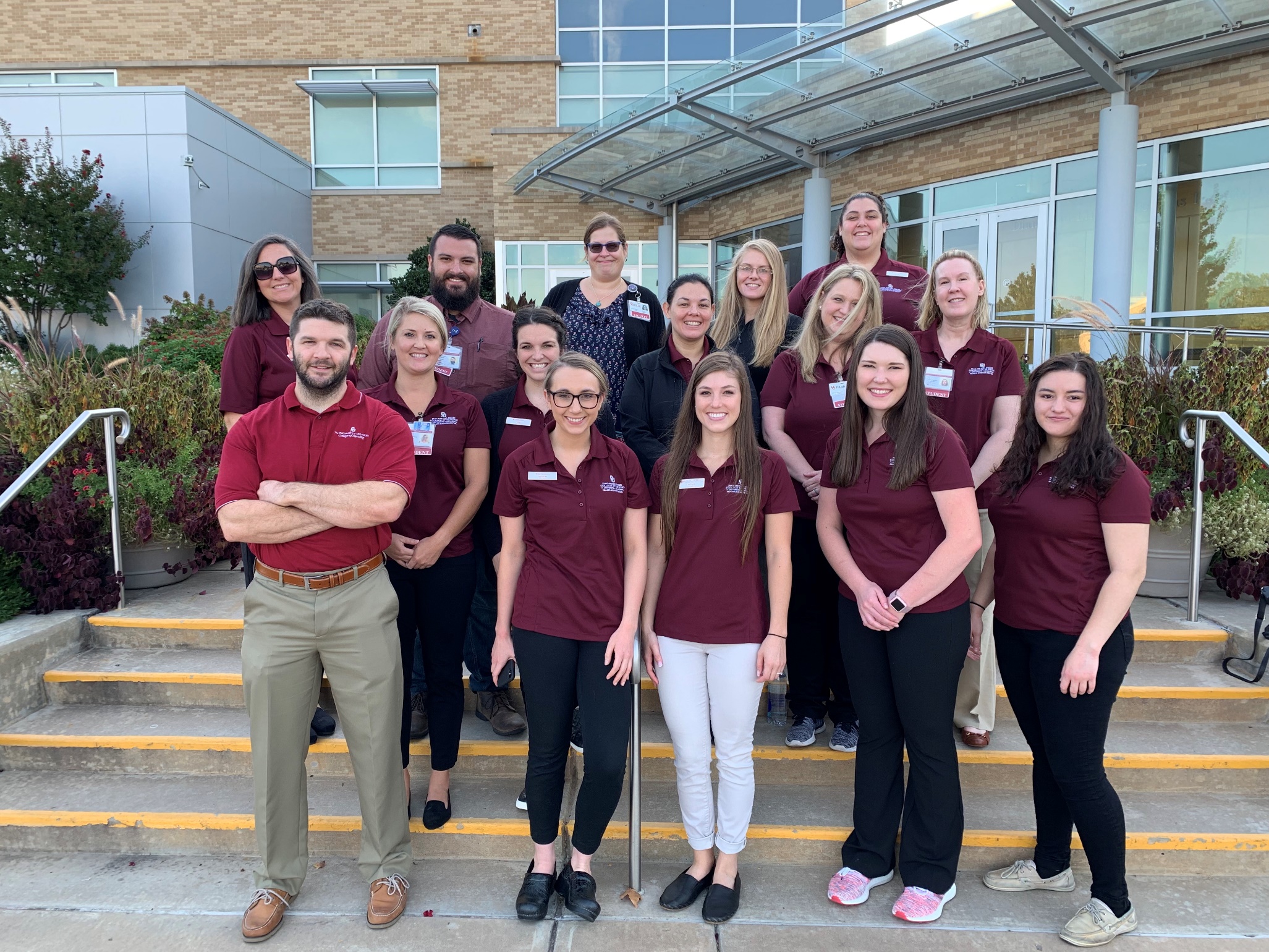 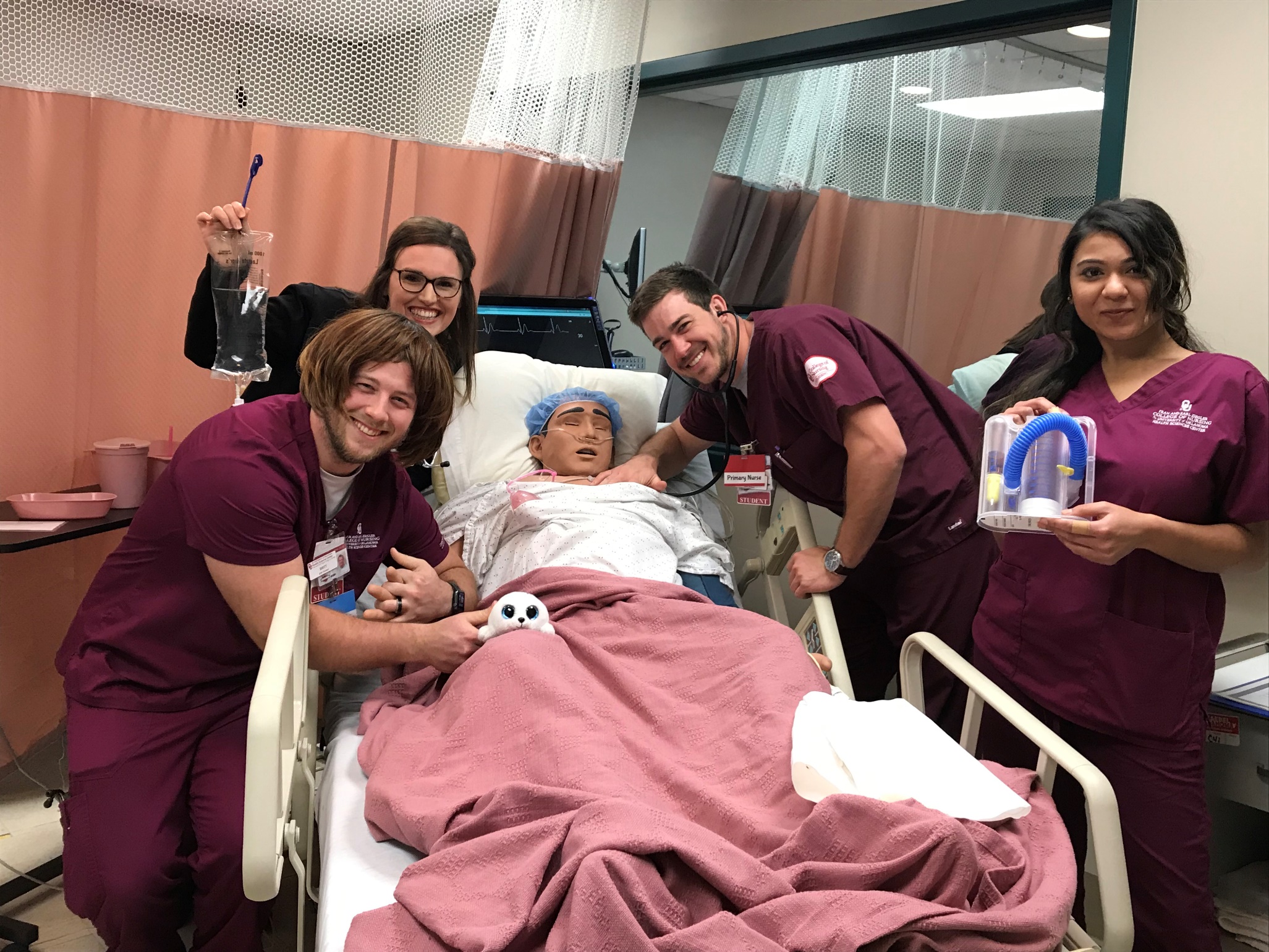 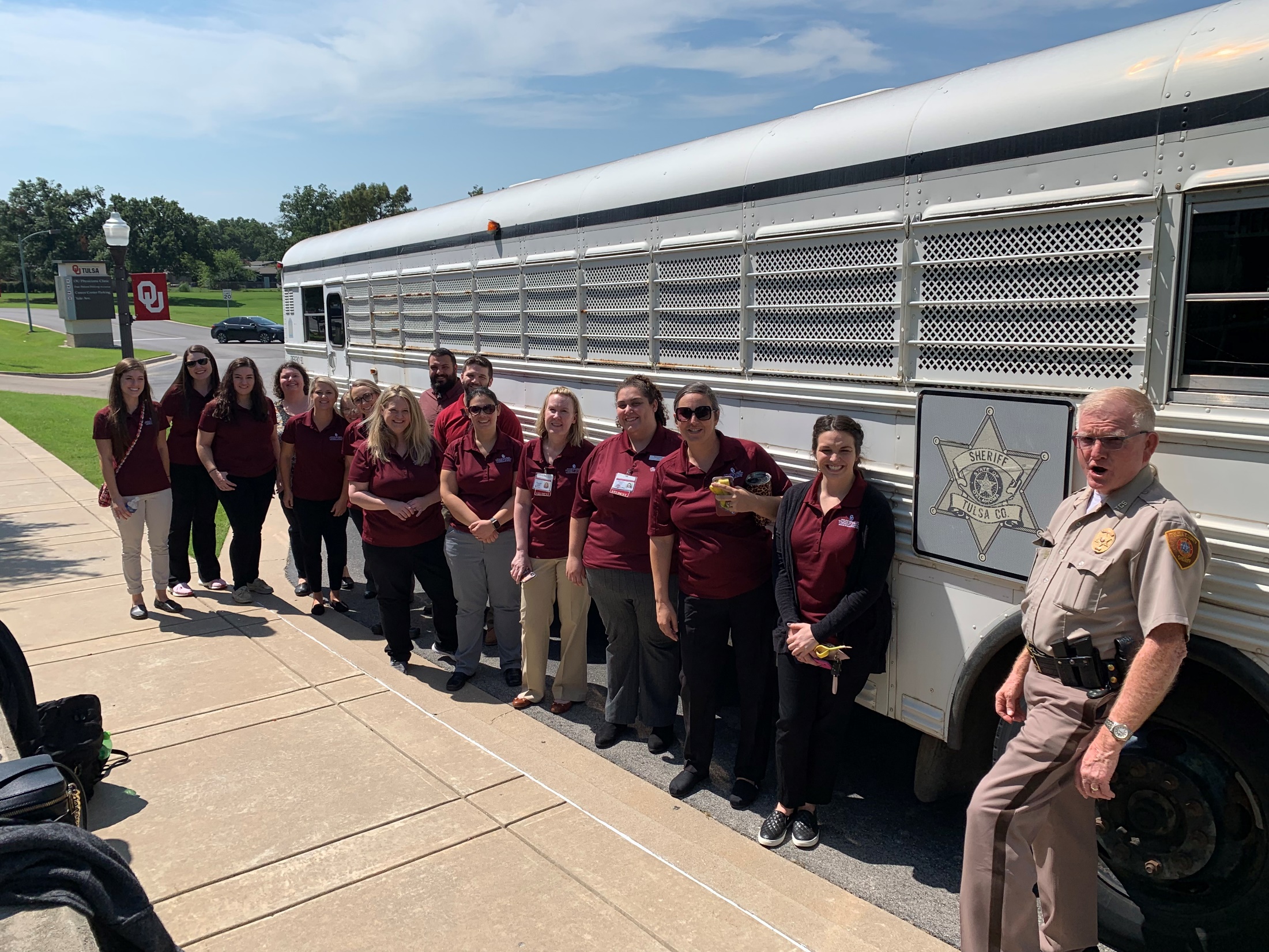 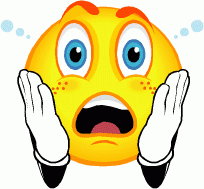 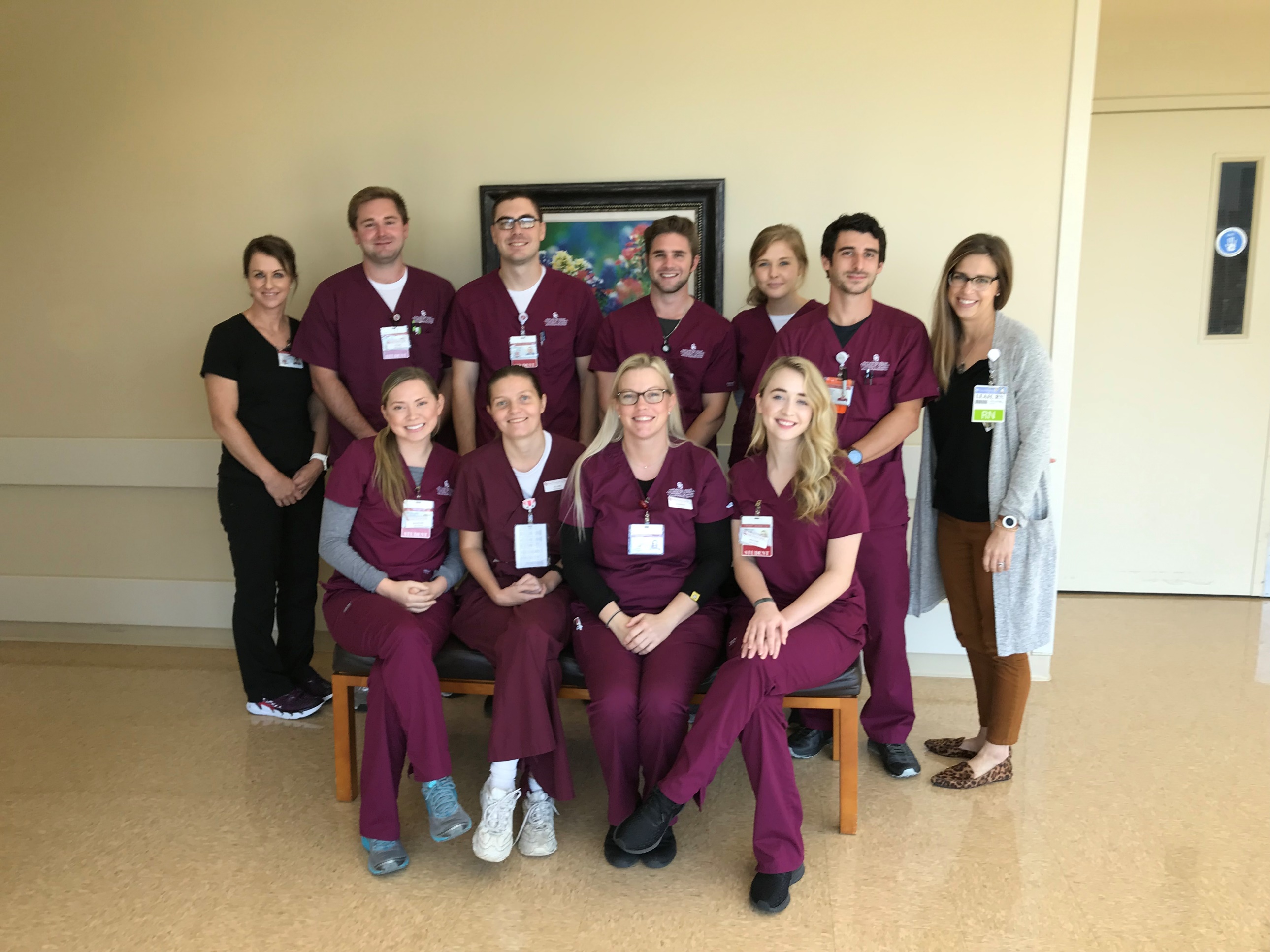 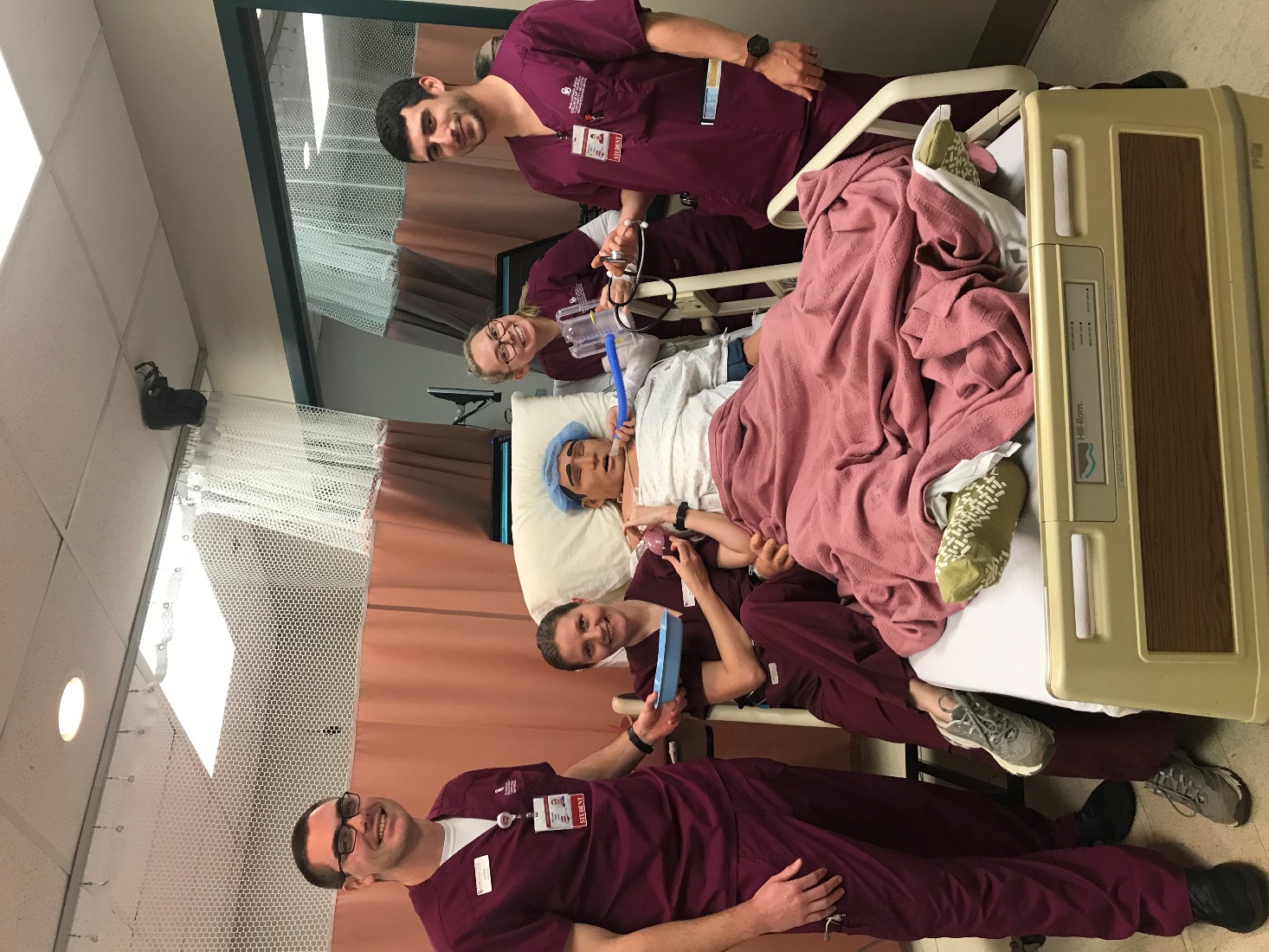 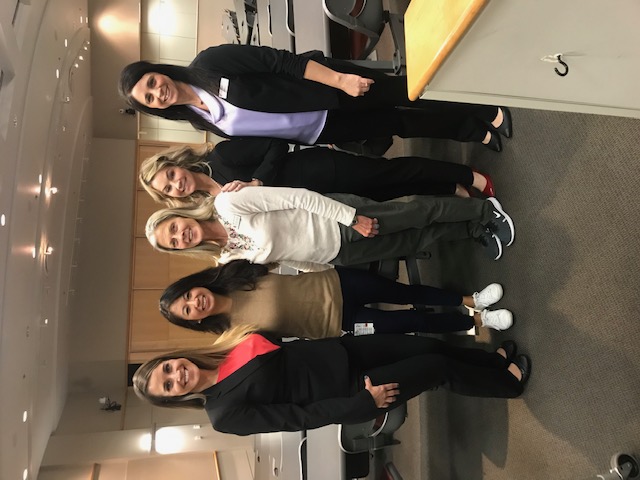 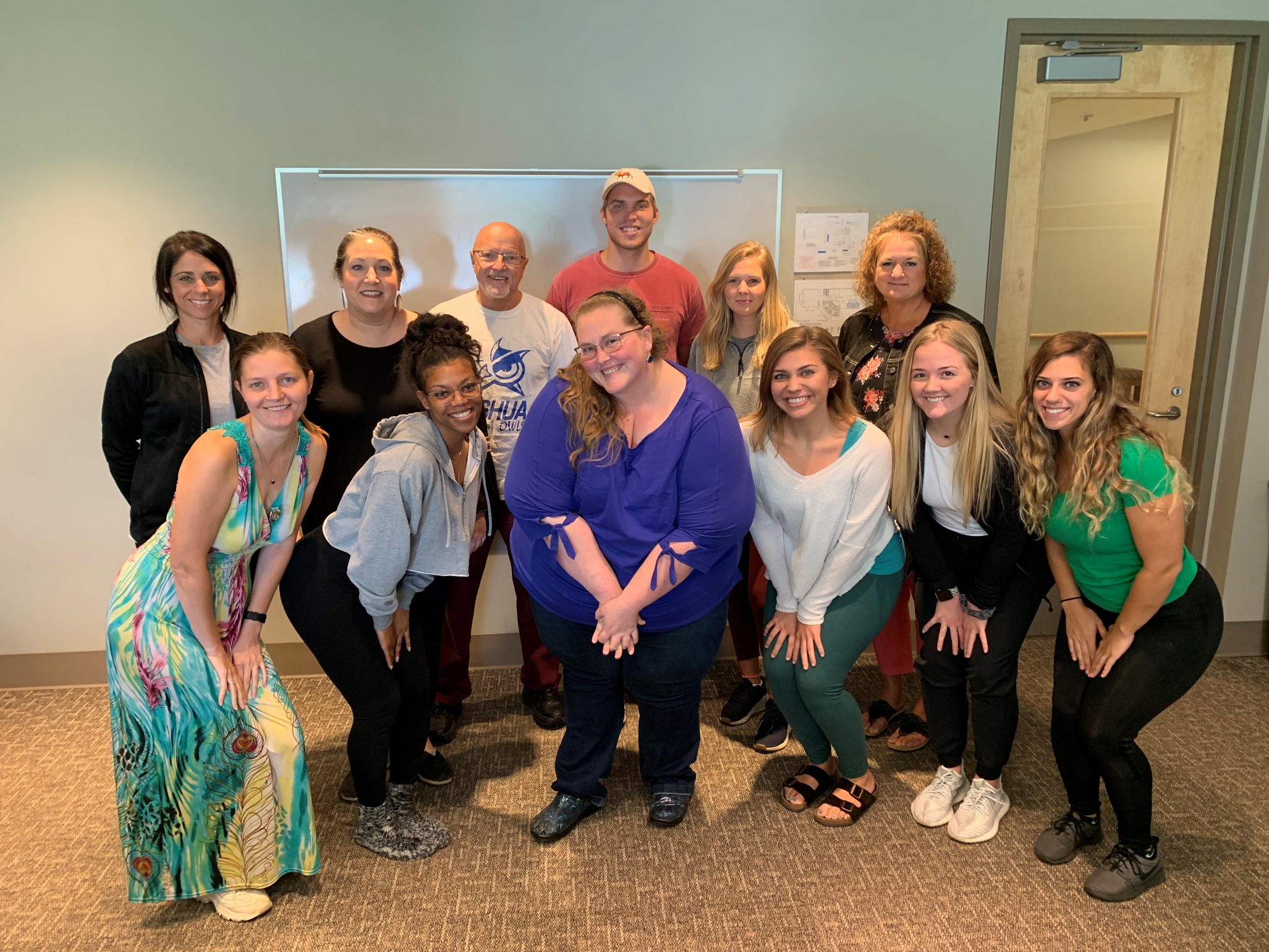 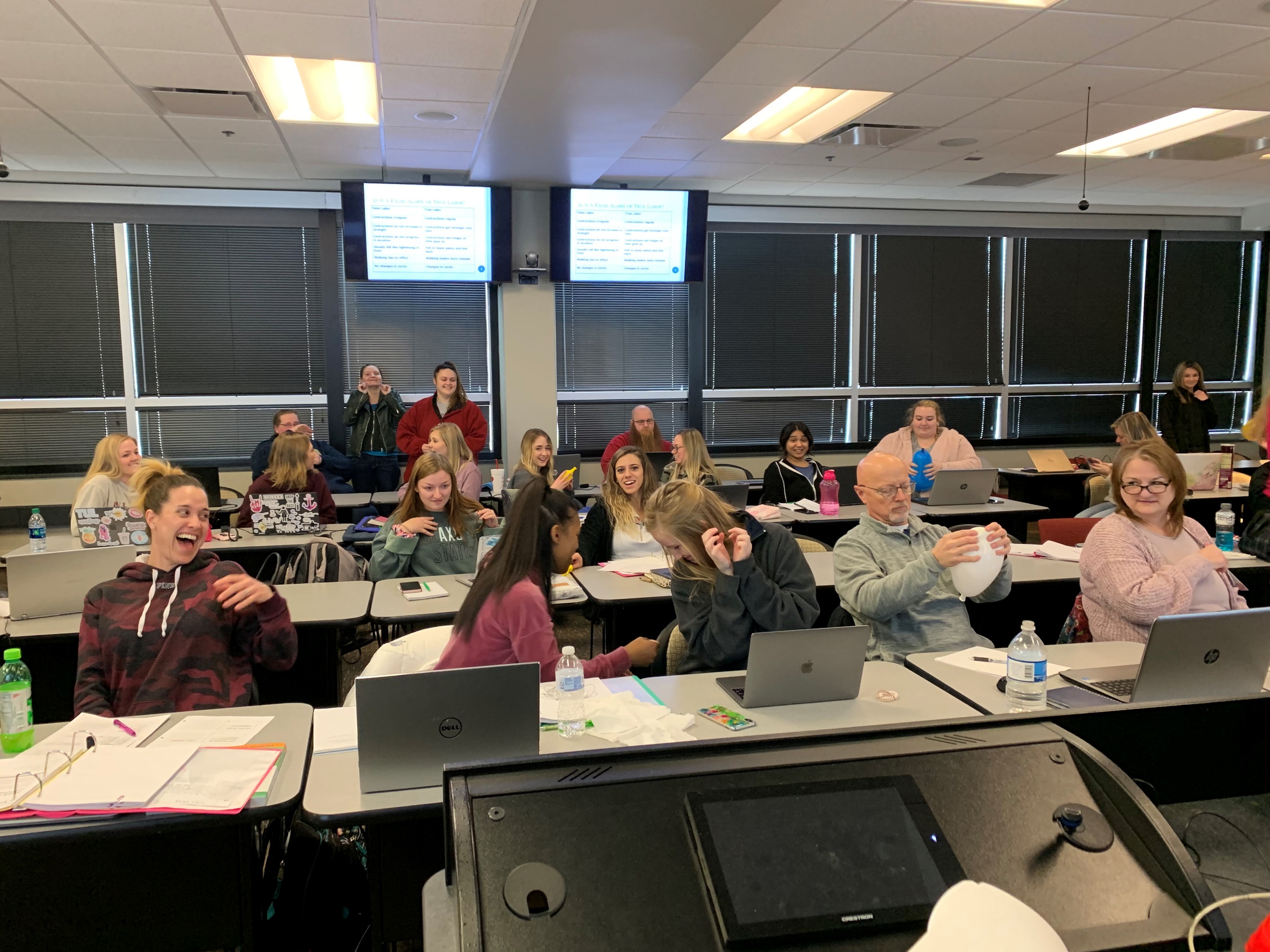 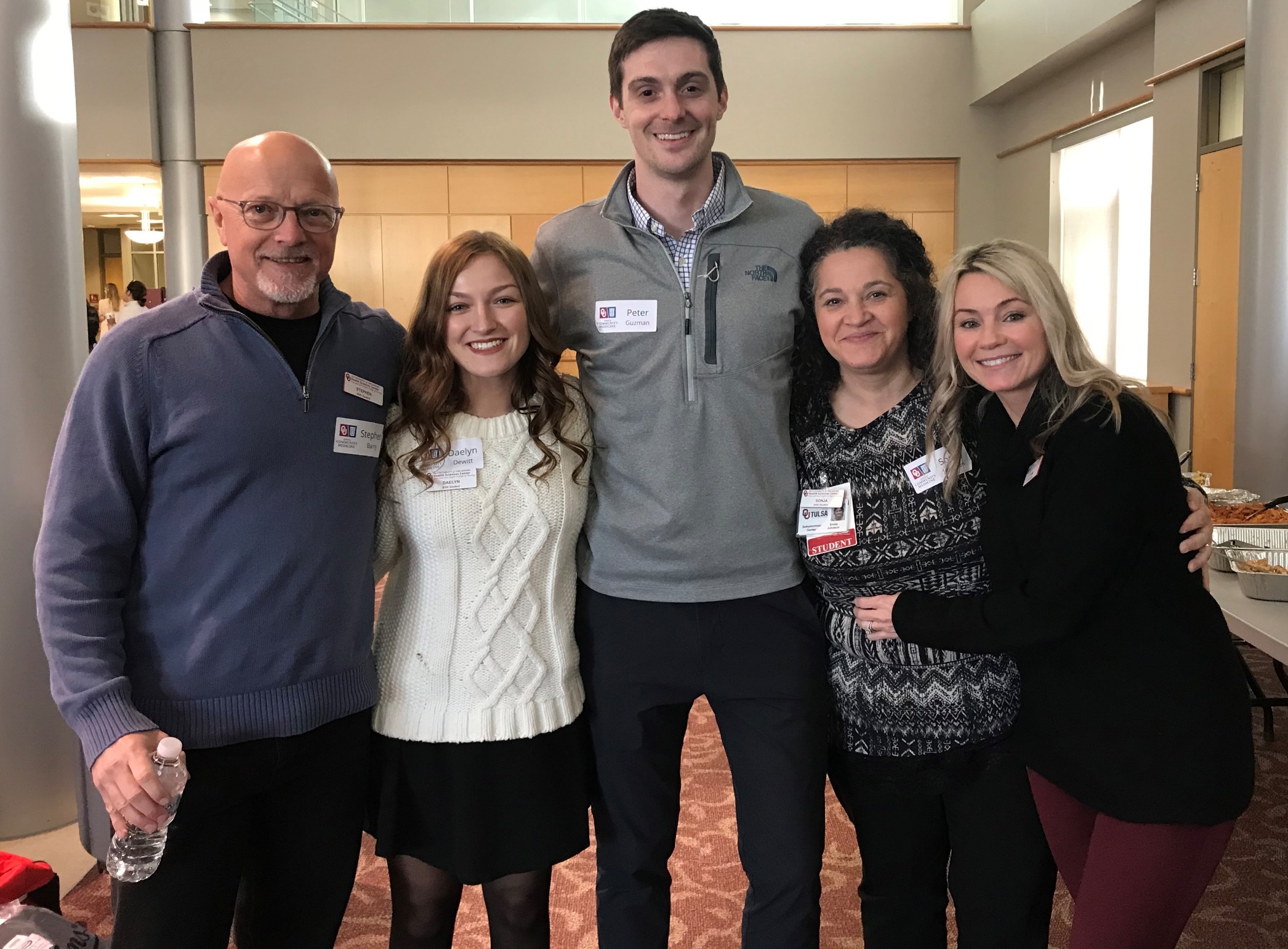 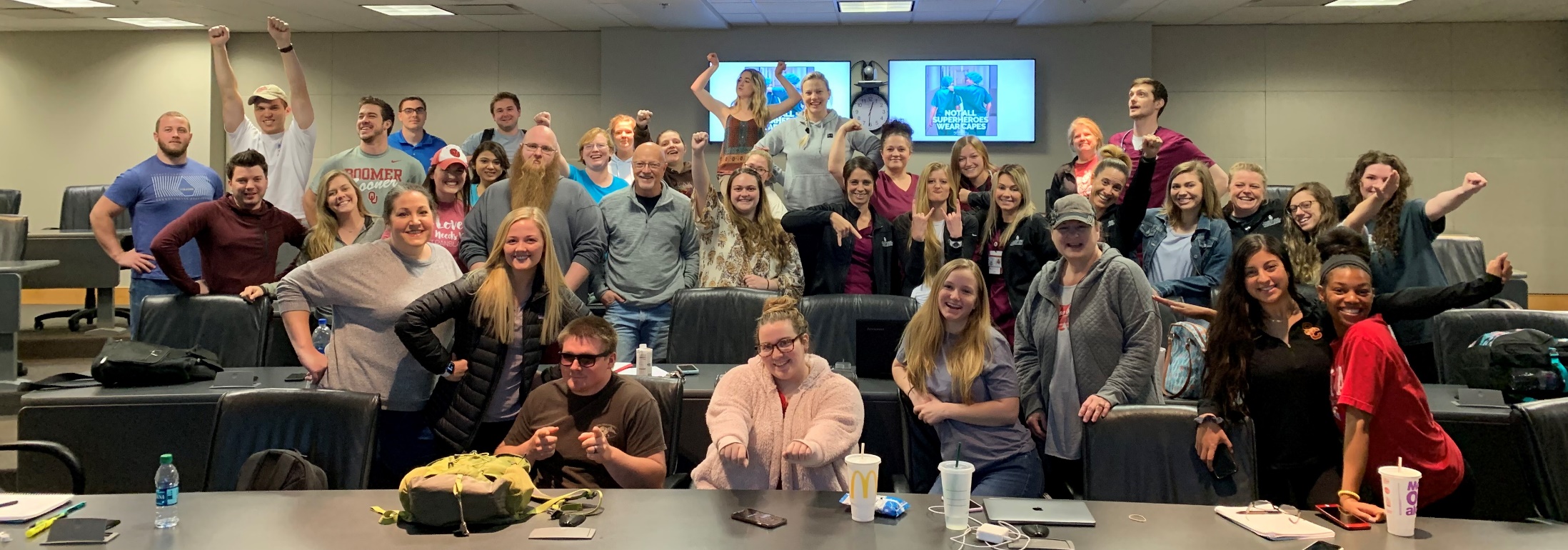 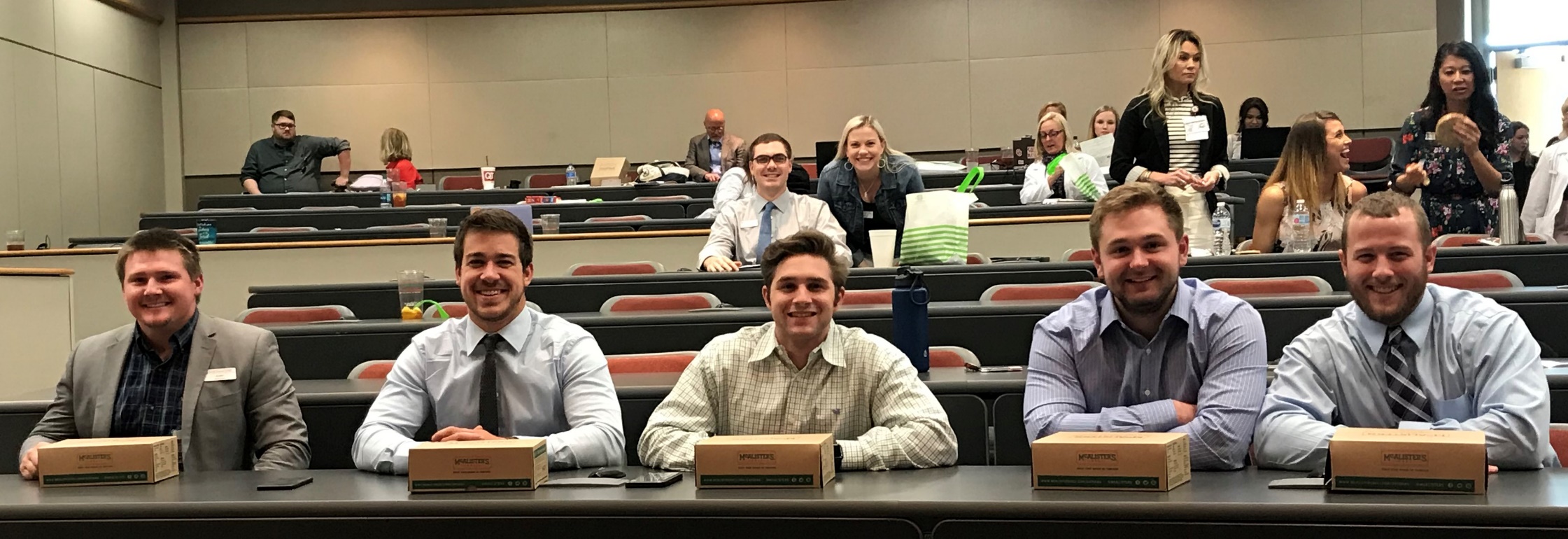 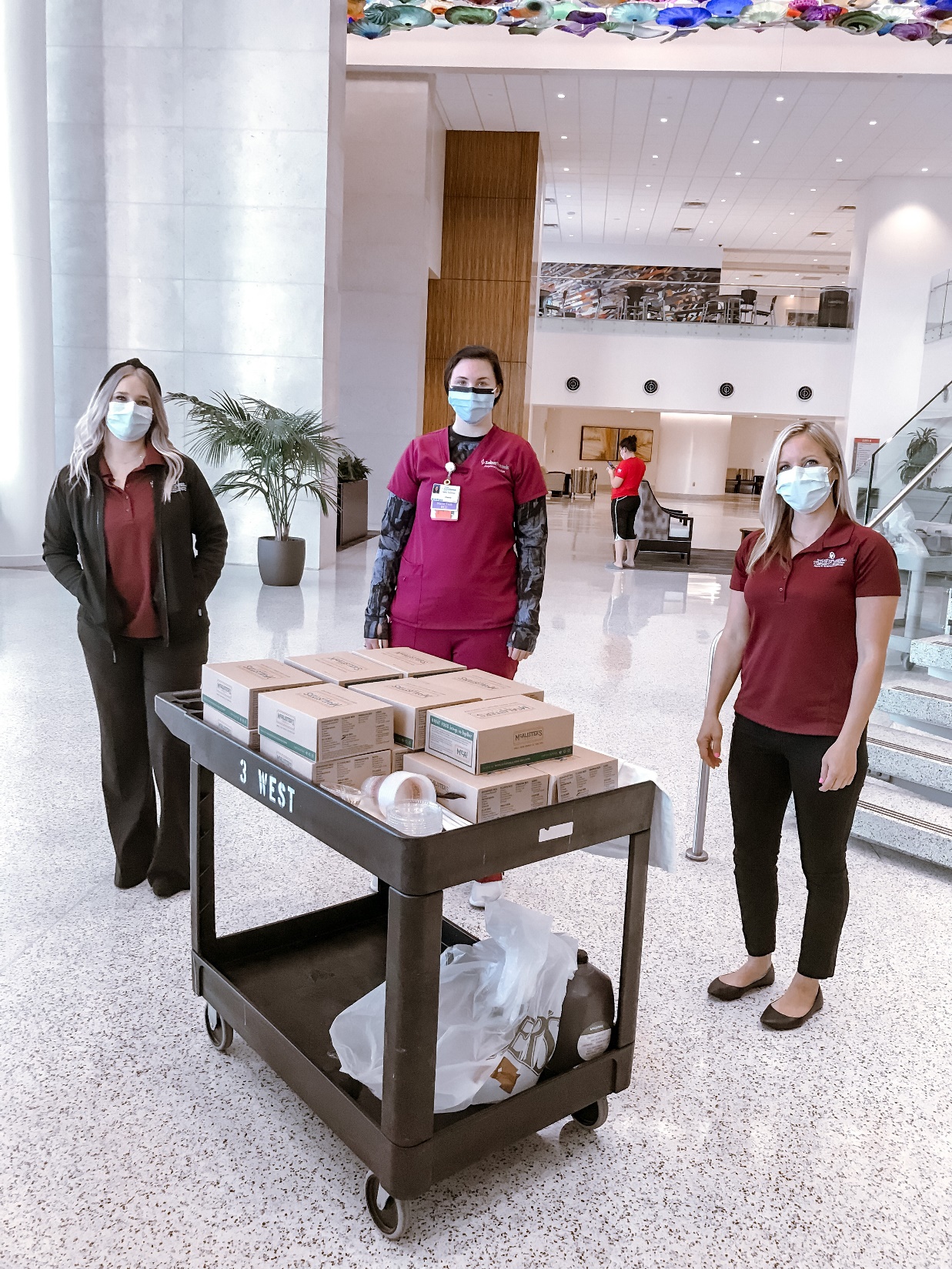 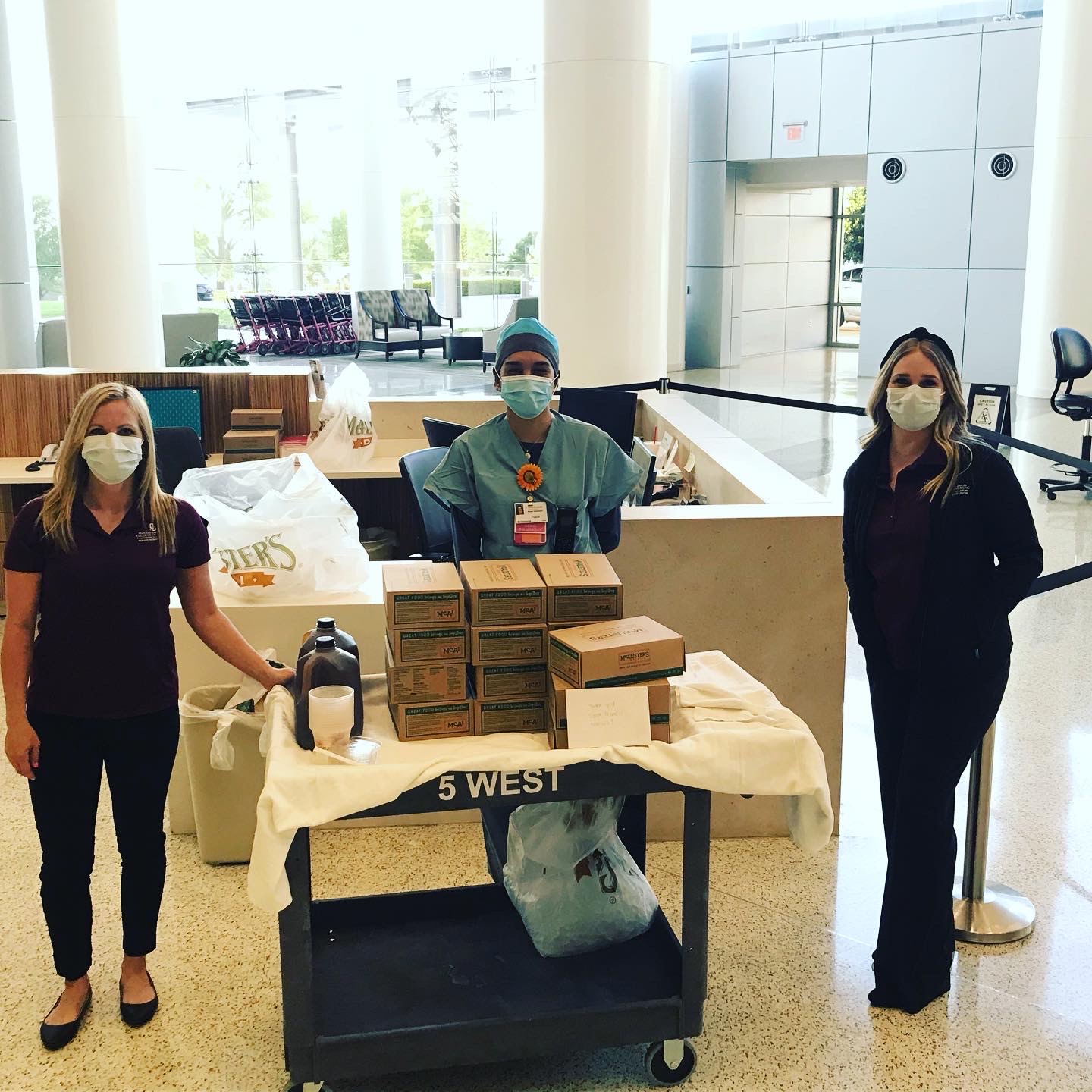 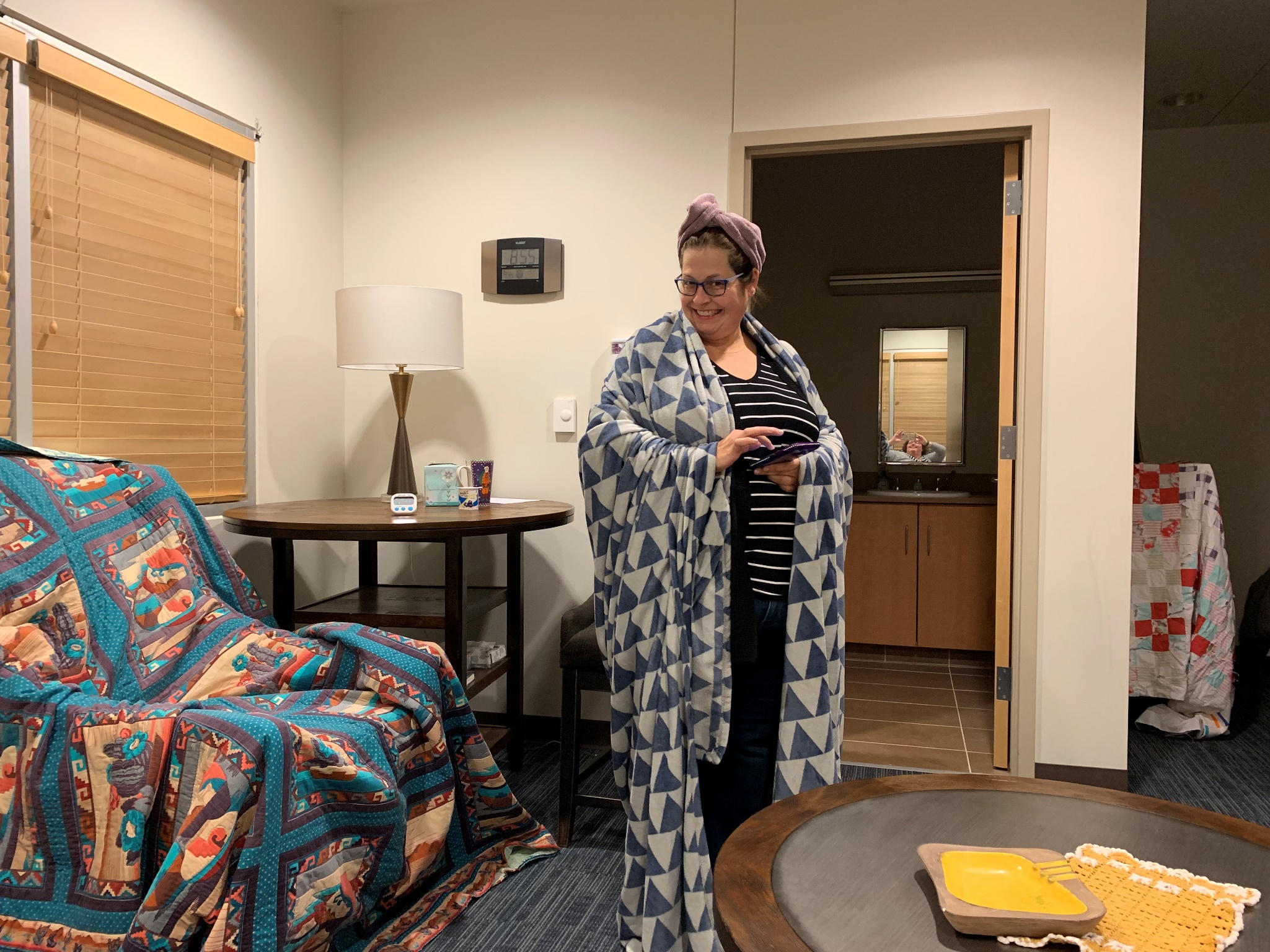 Shelter in Place
Or 
Simulation?
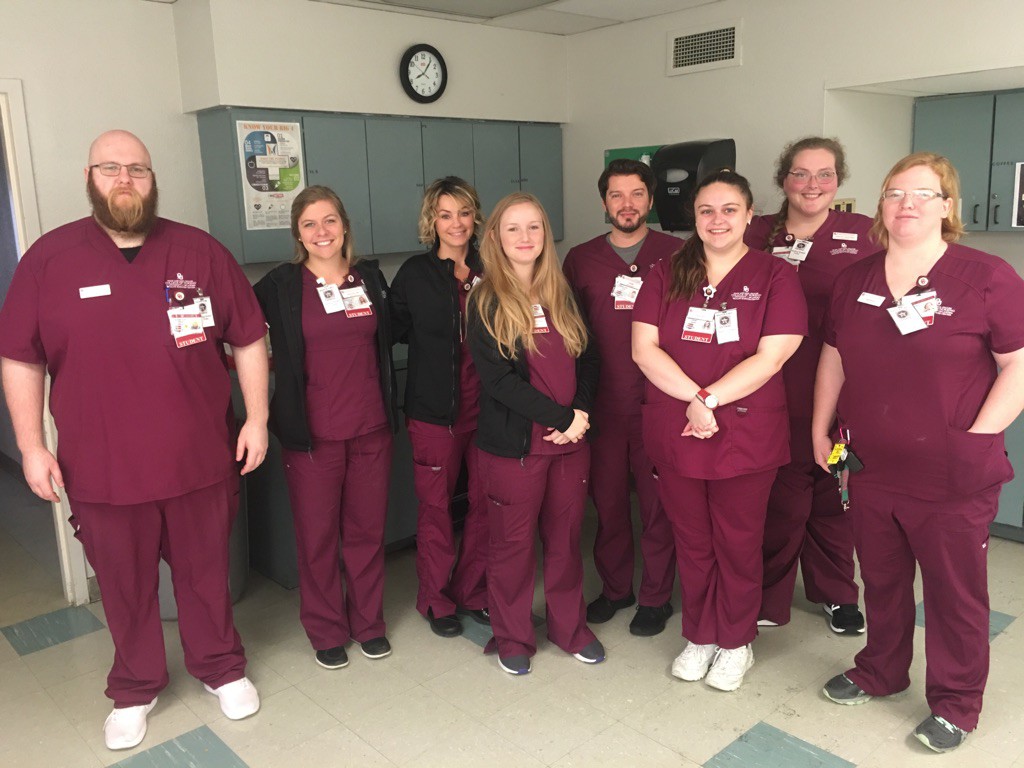 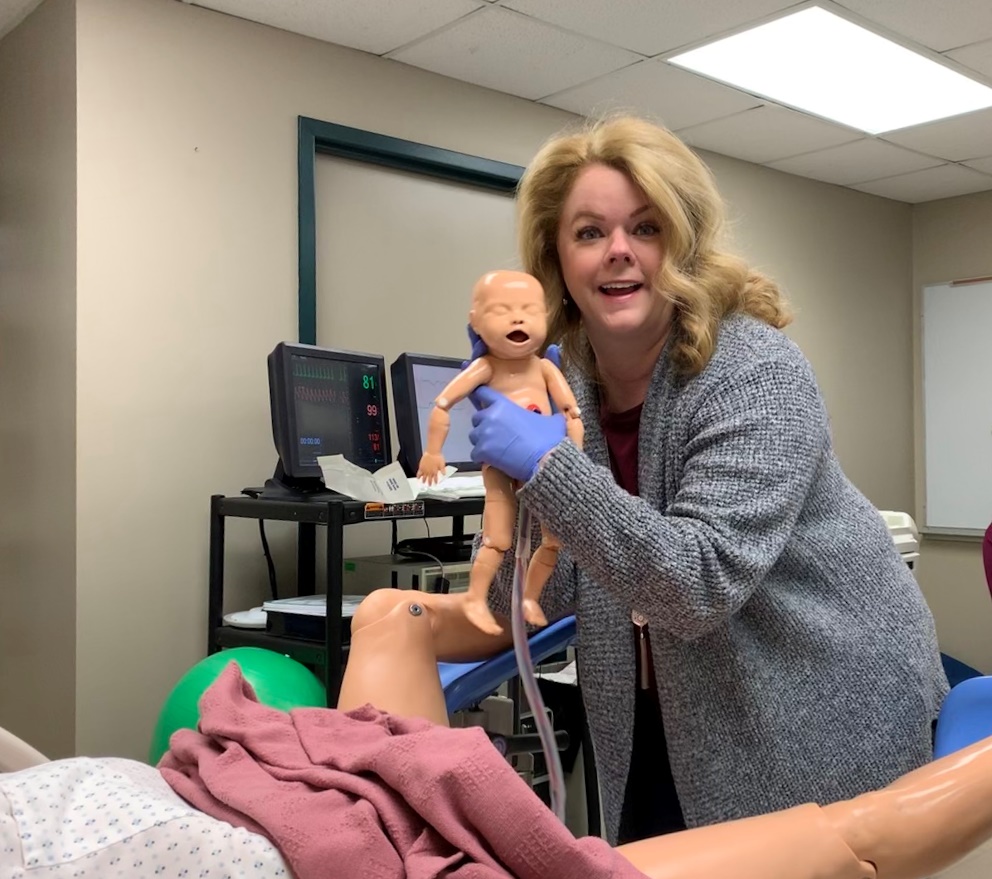 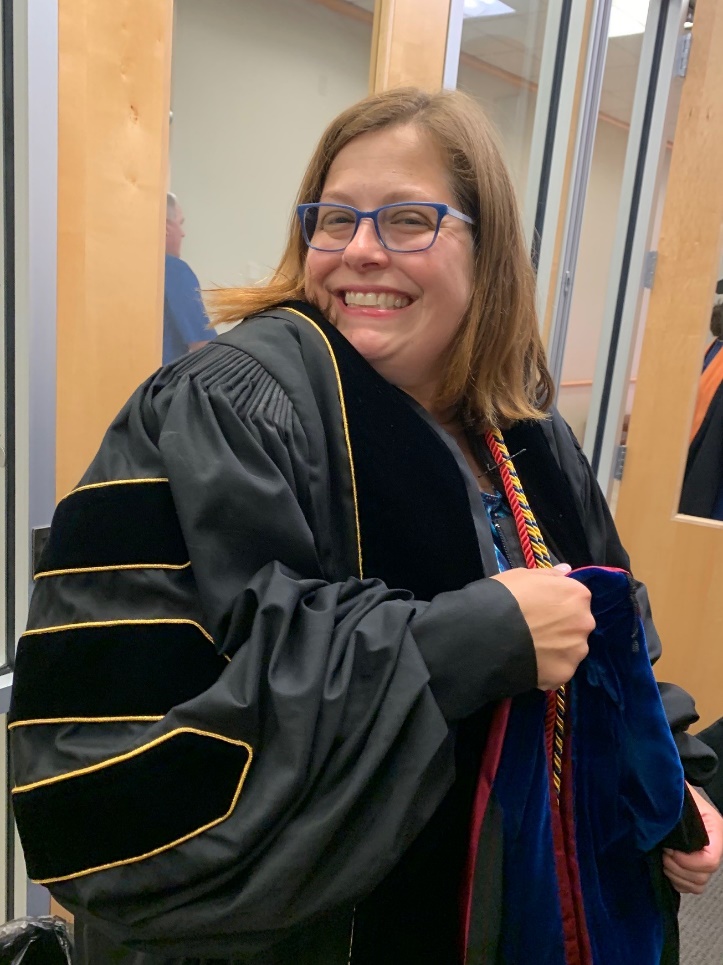 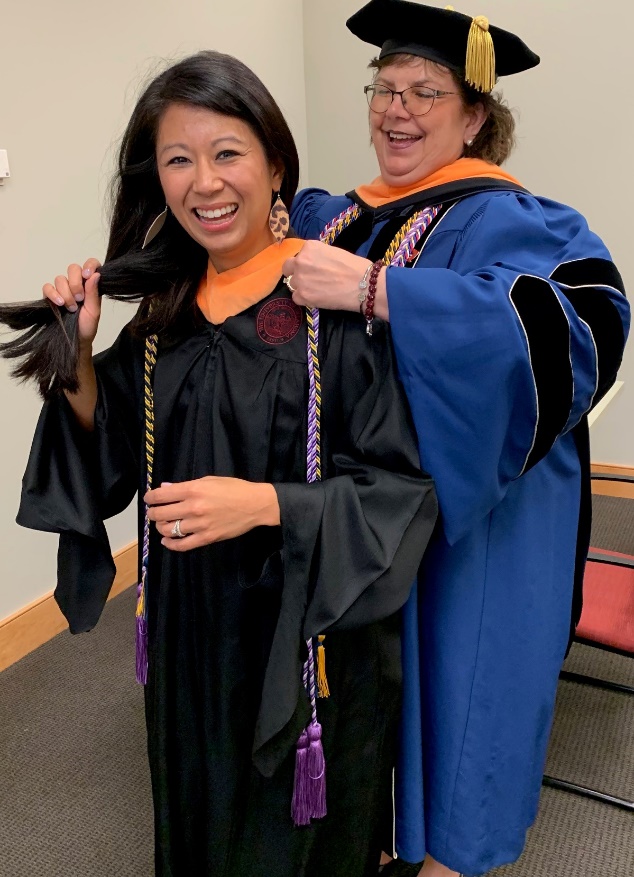 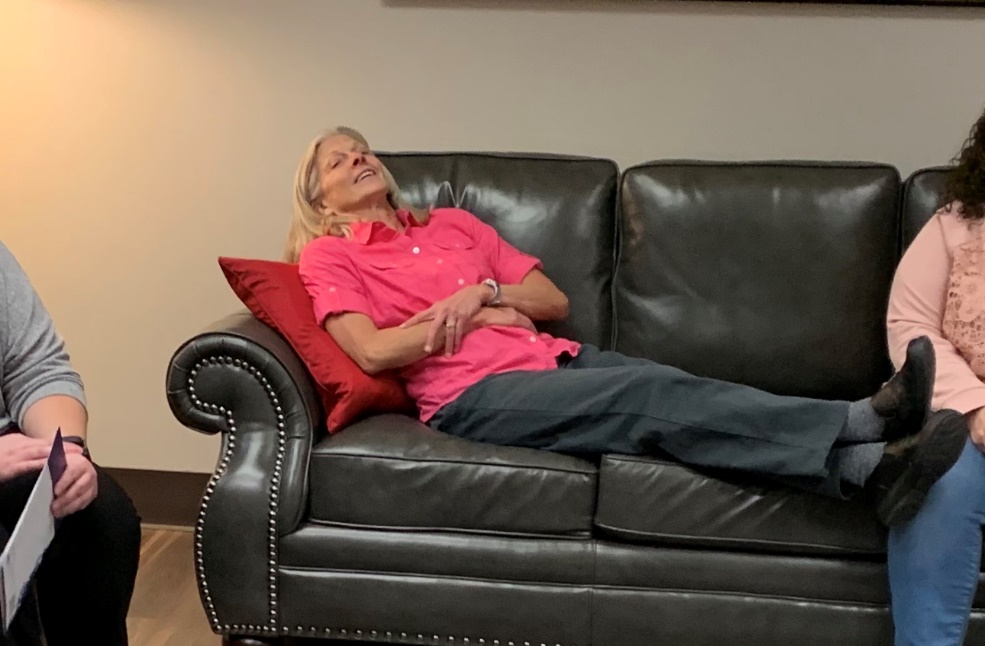 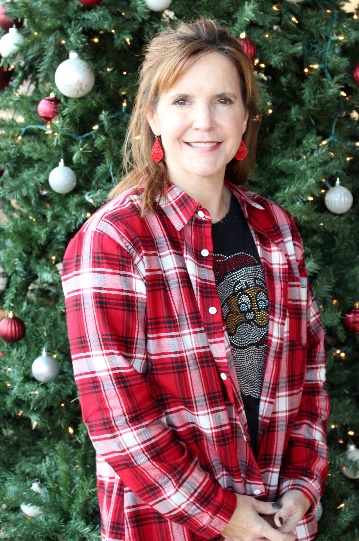 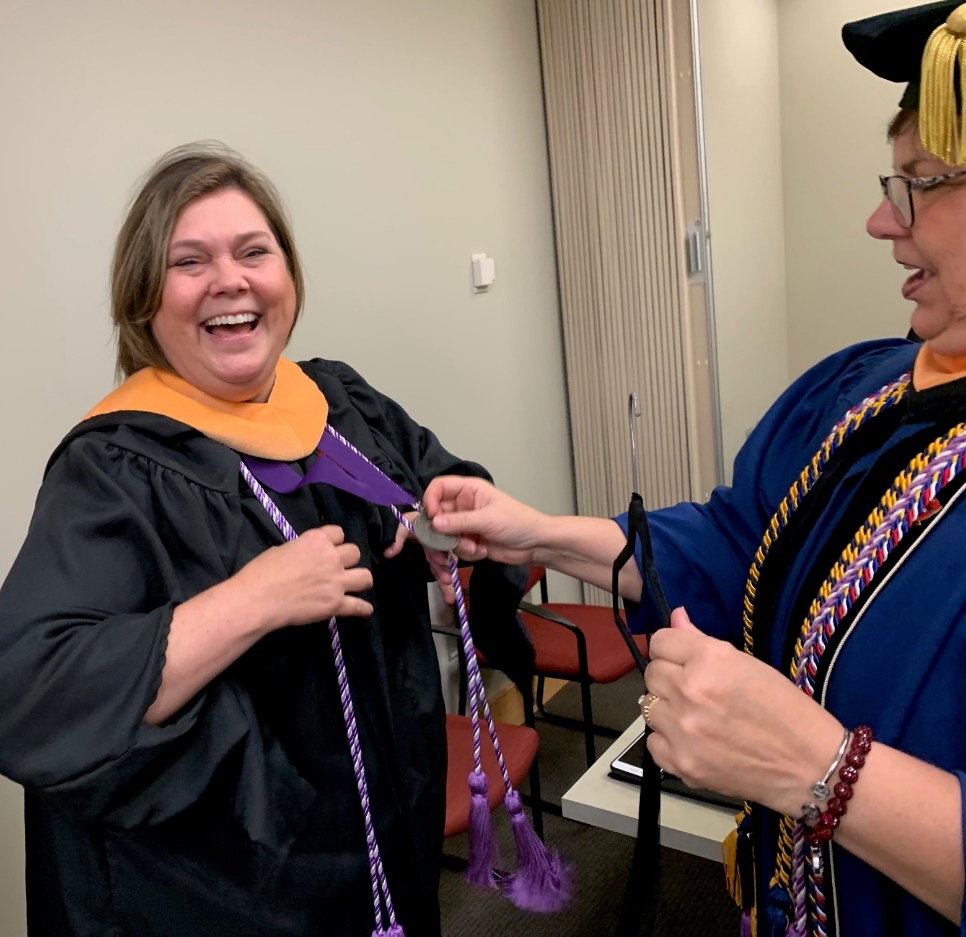 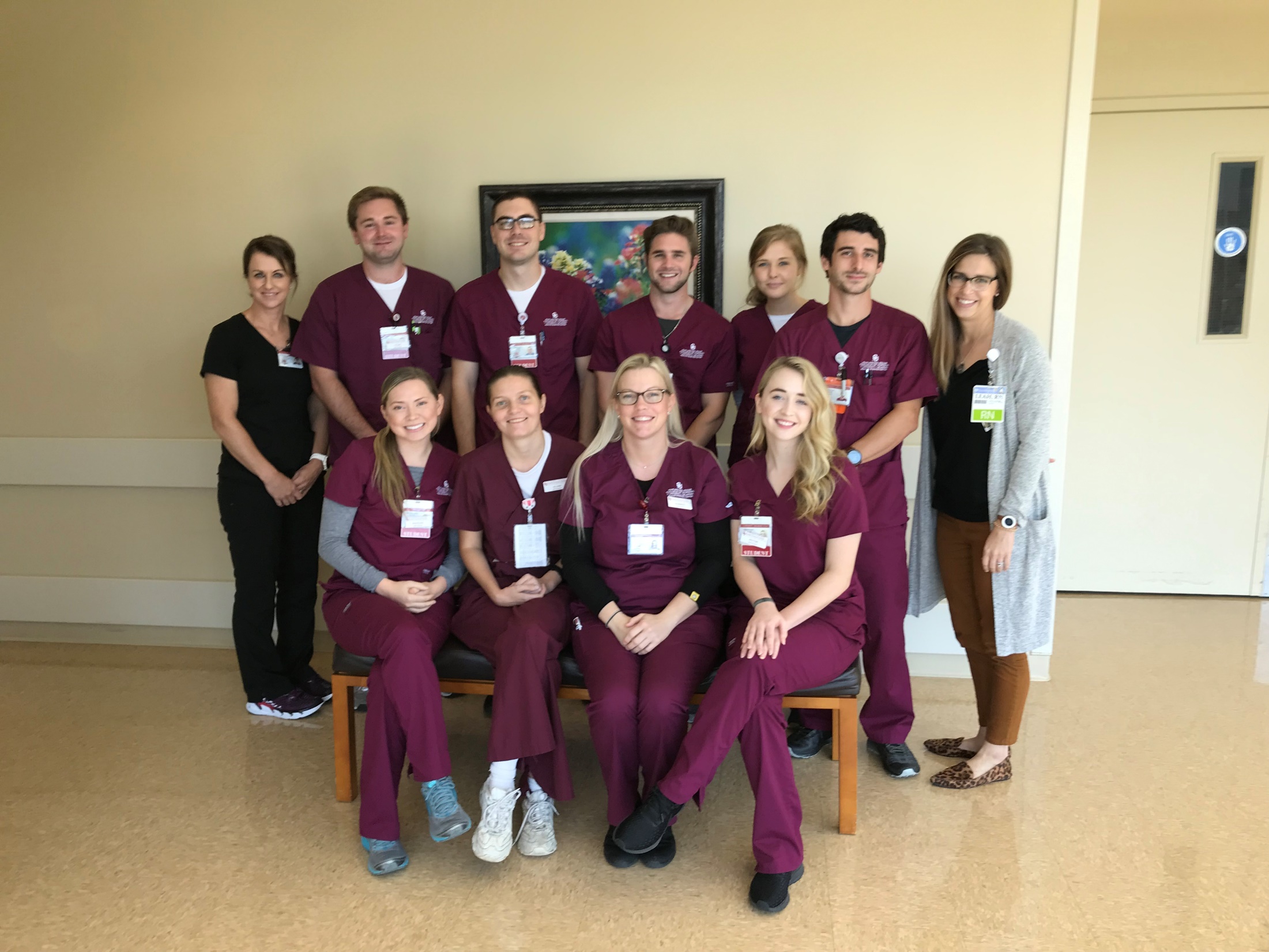 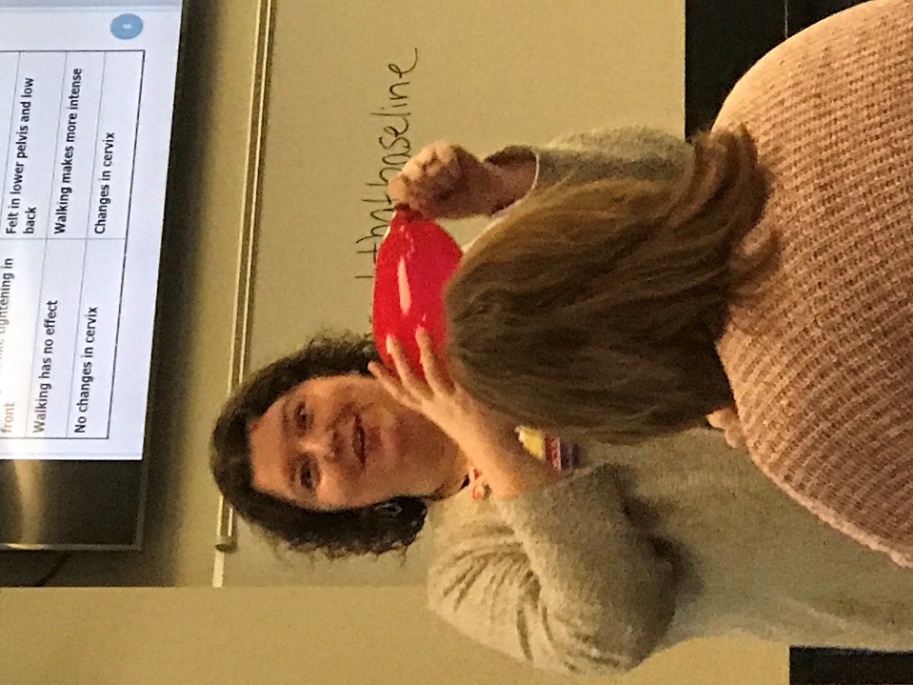 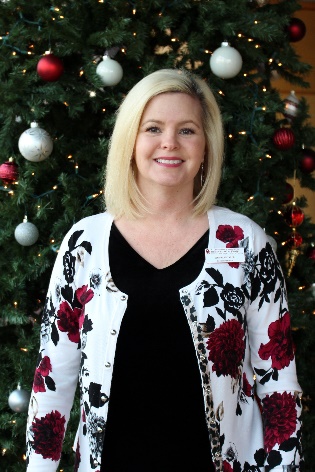 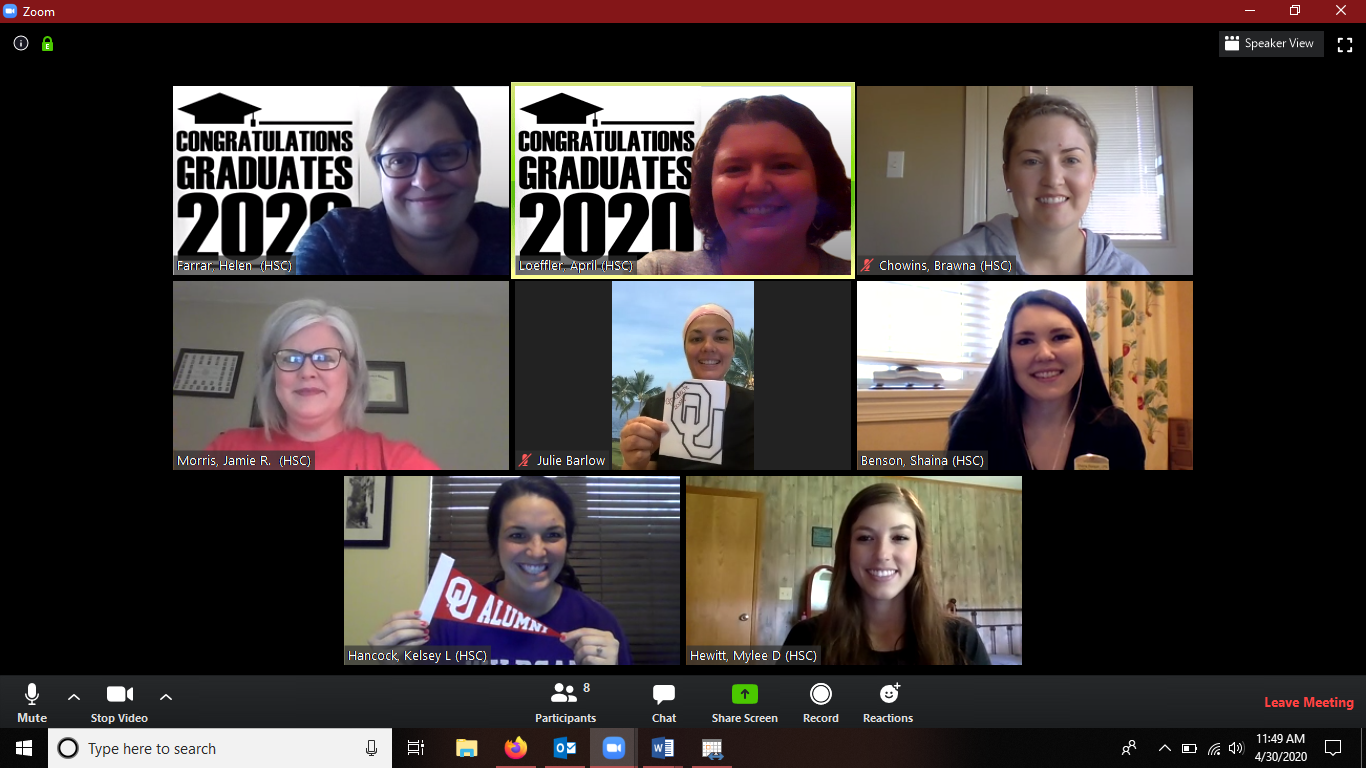 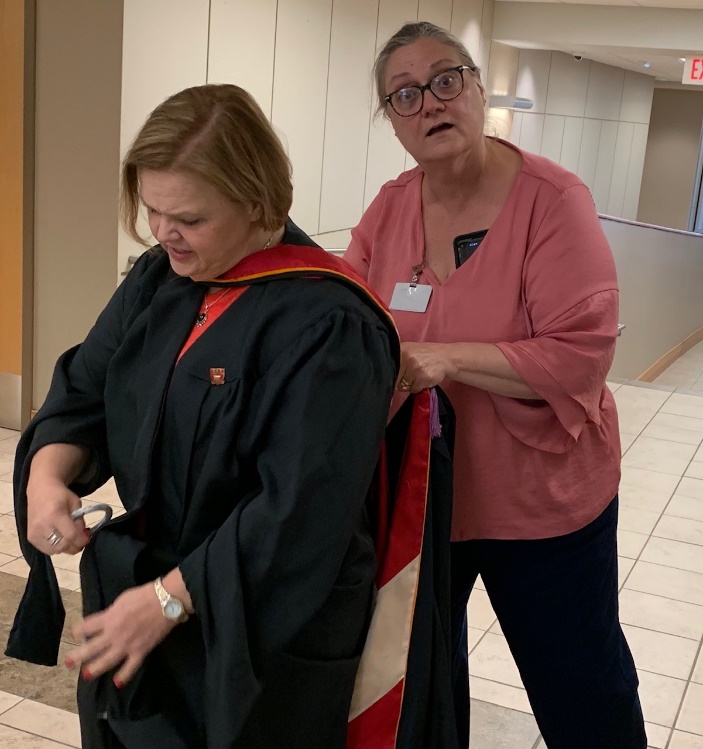 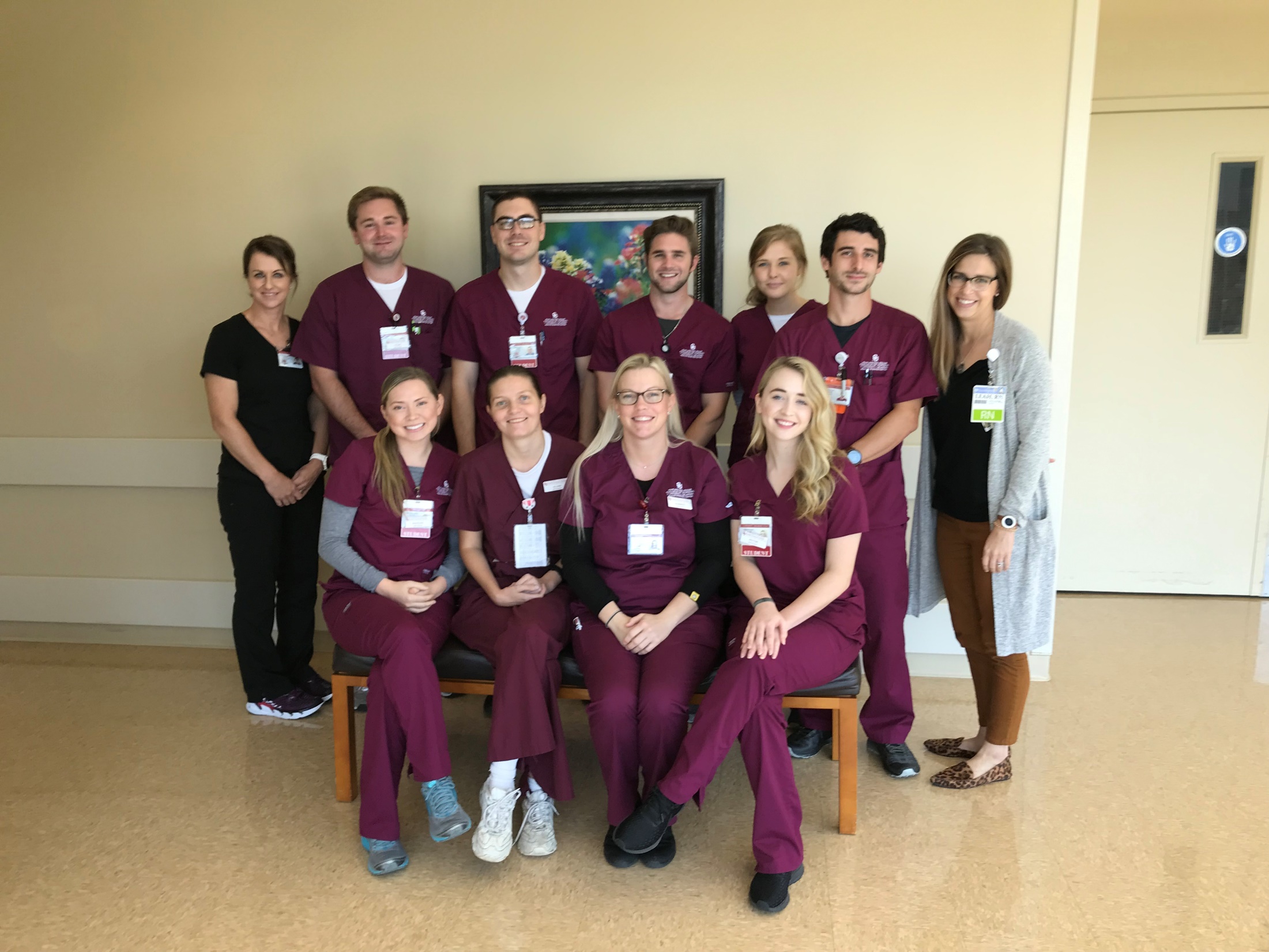 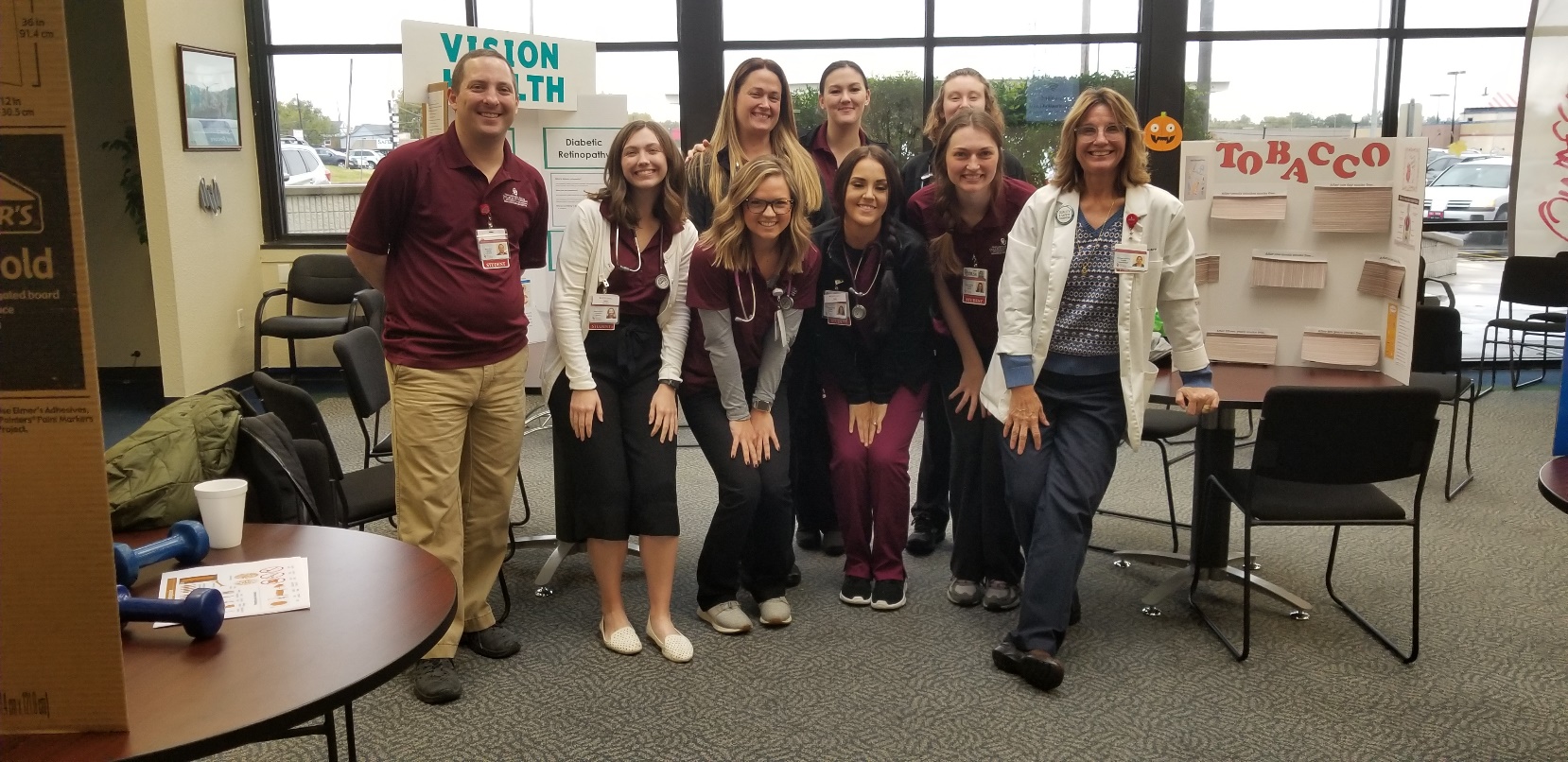 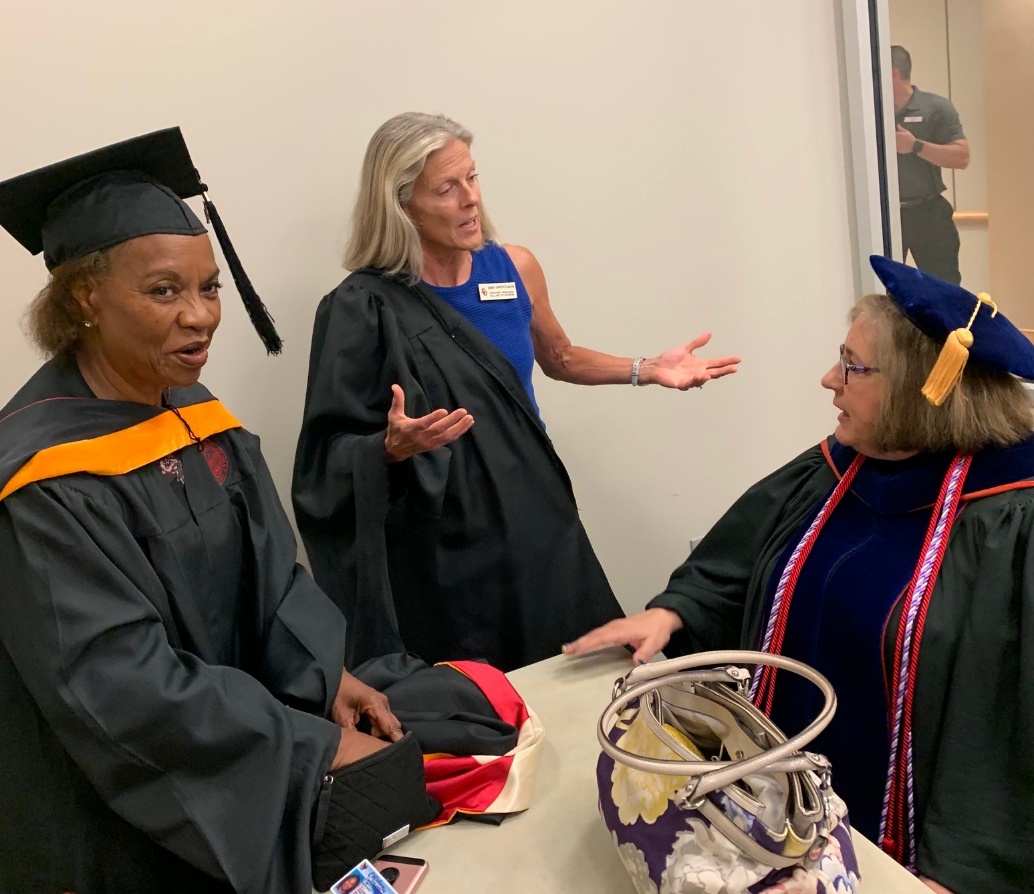 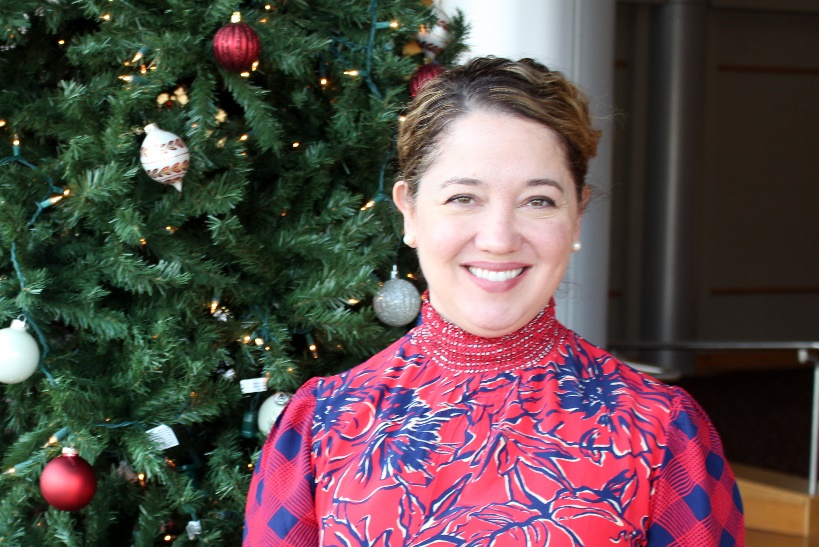 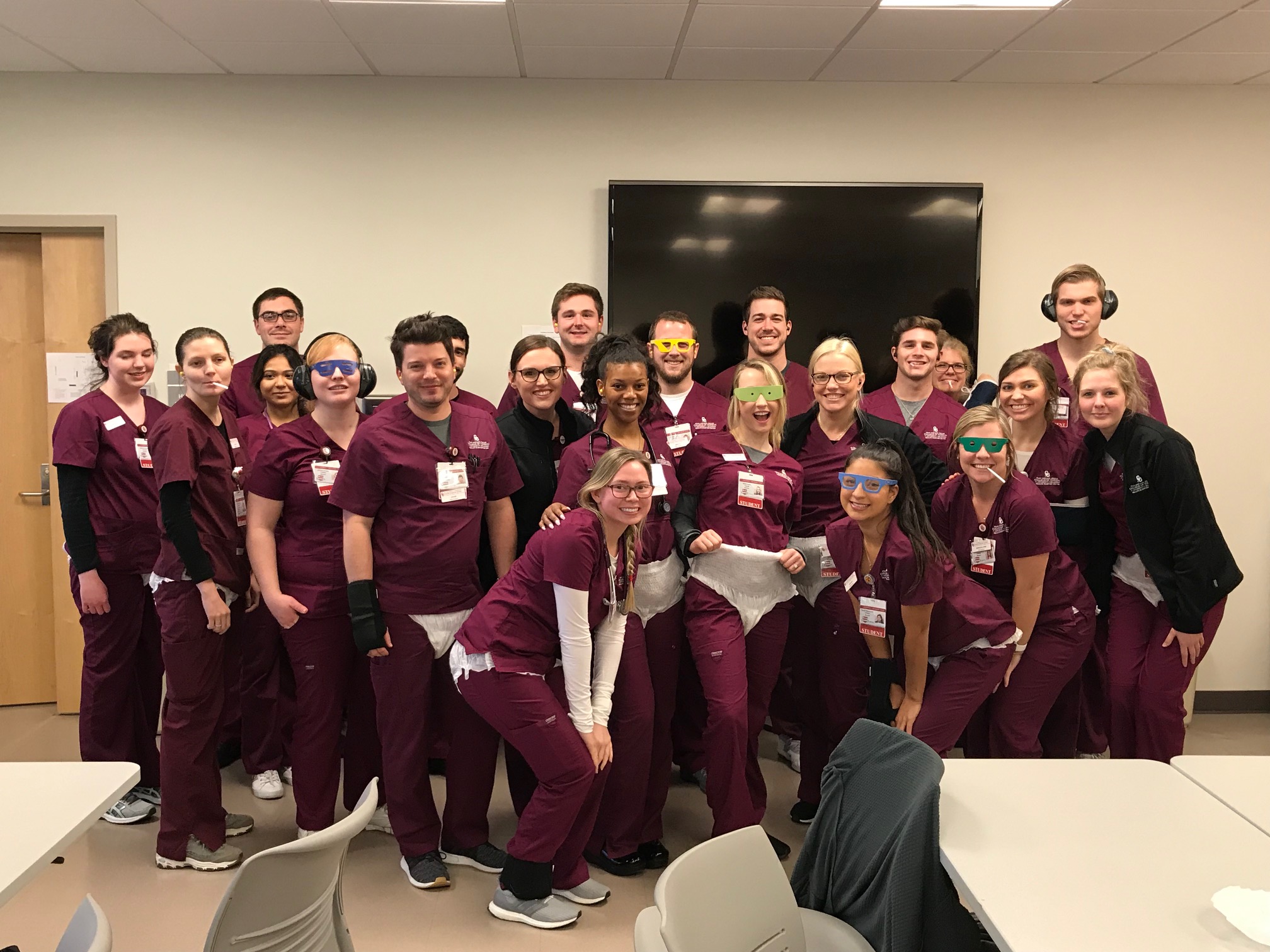 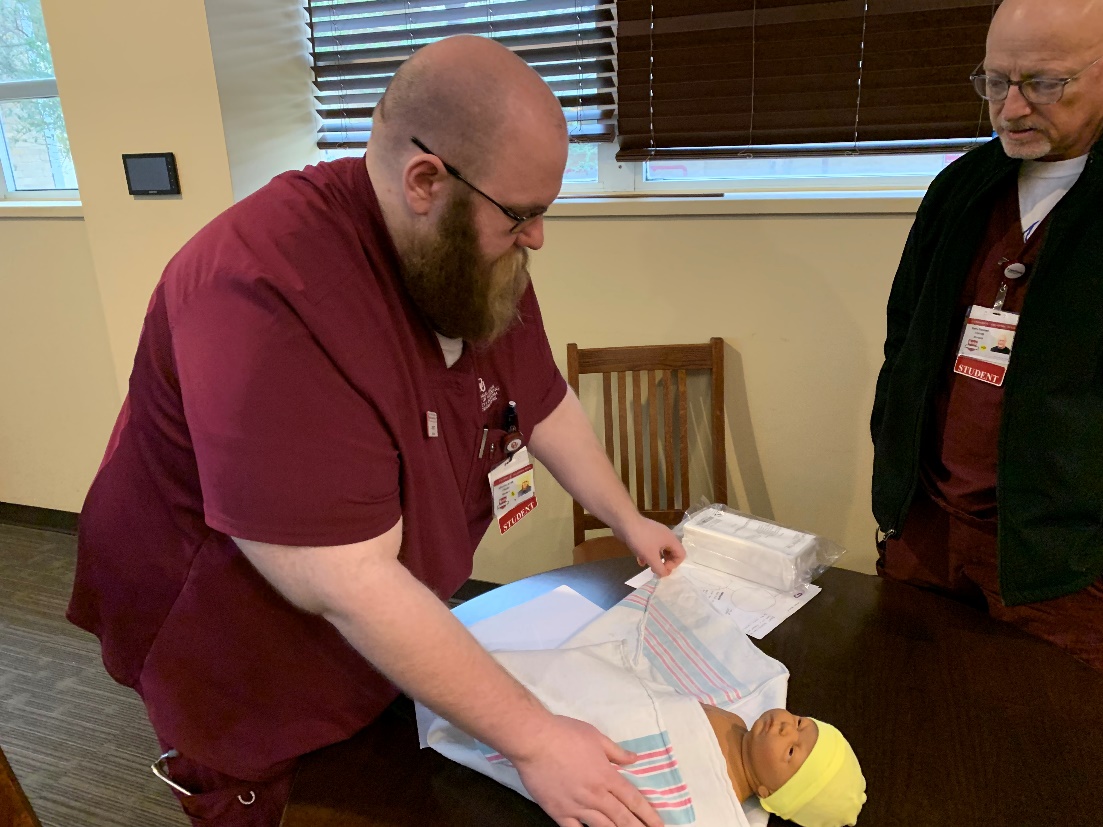 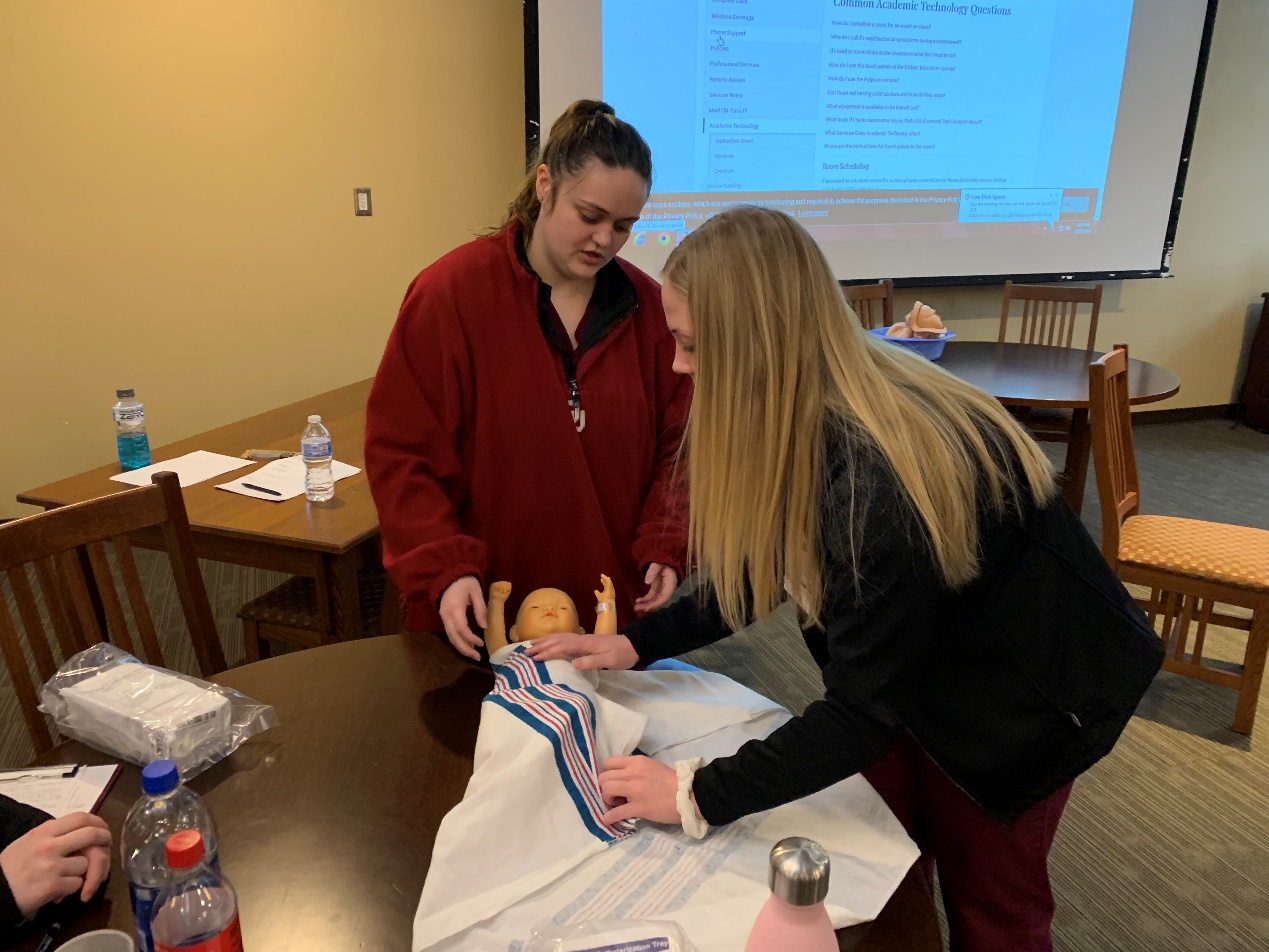 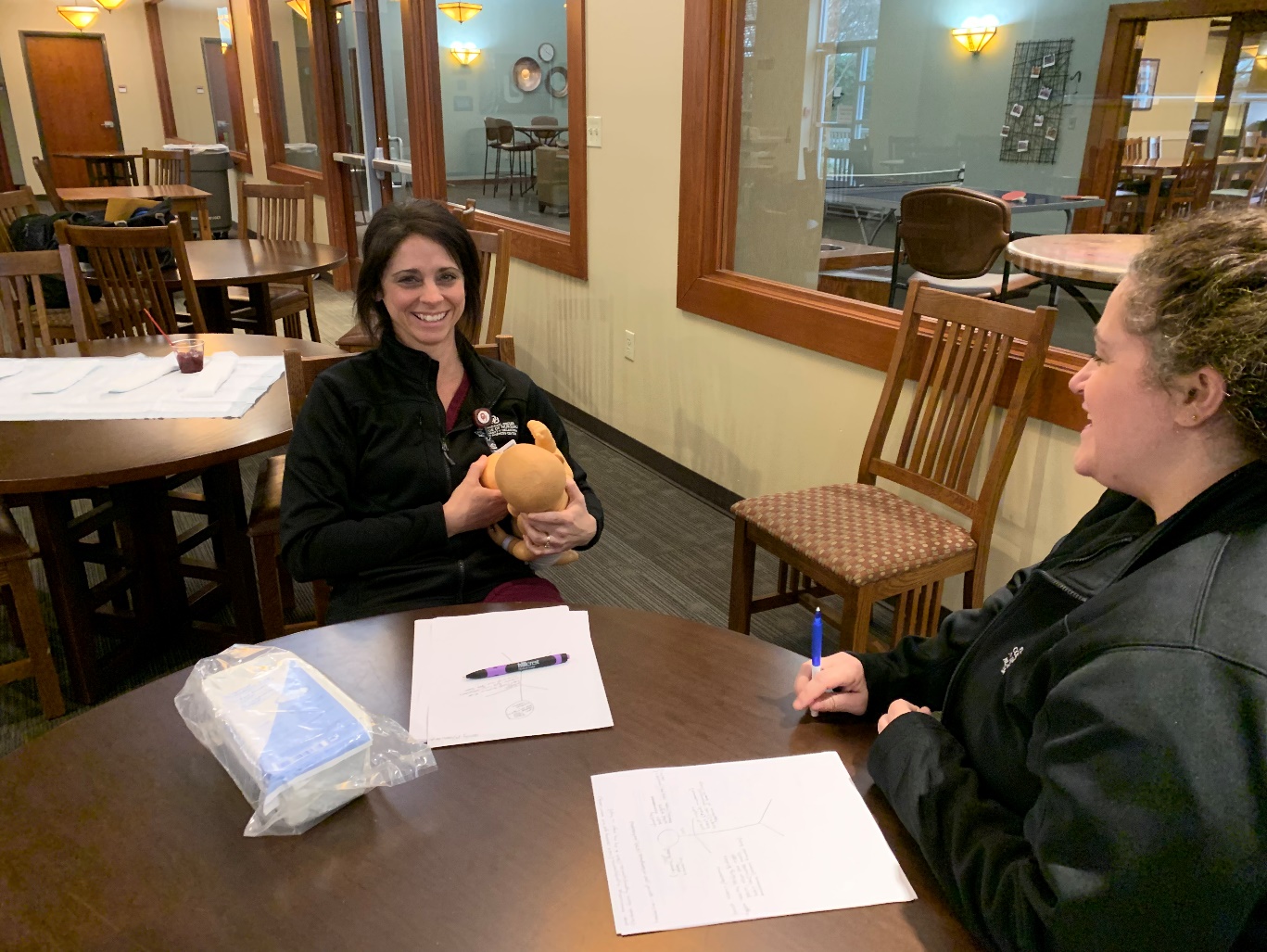 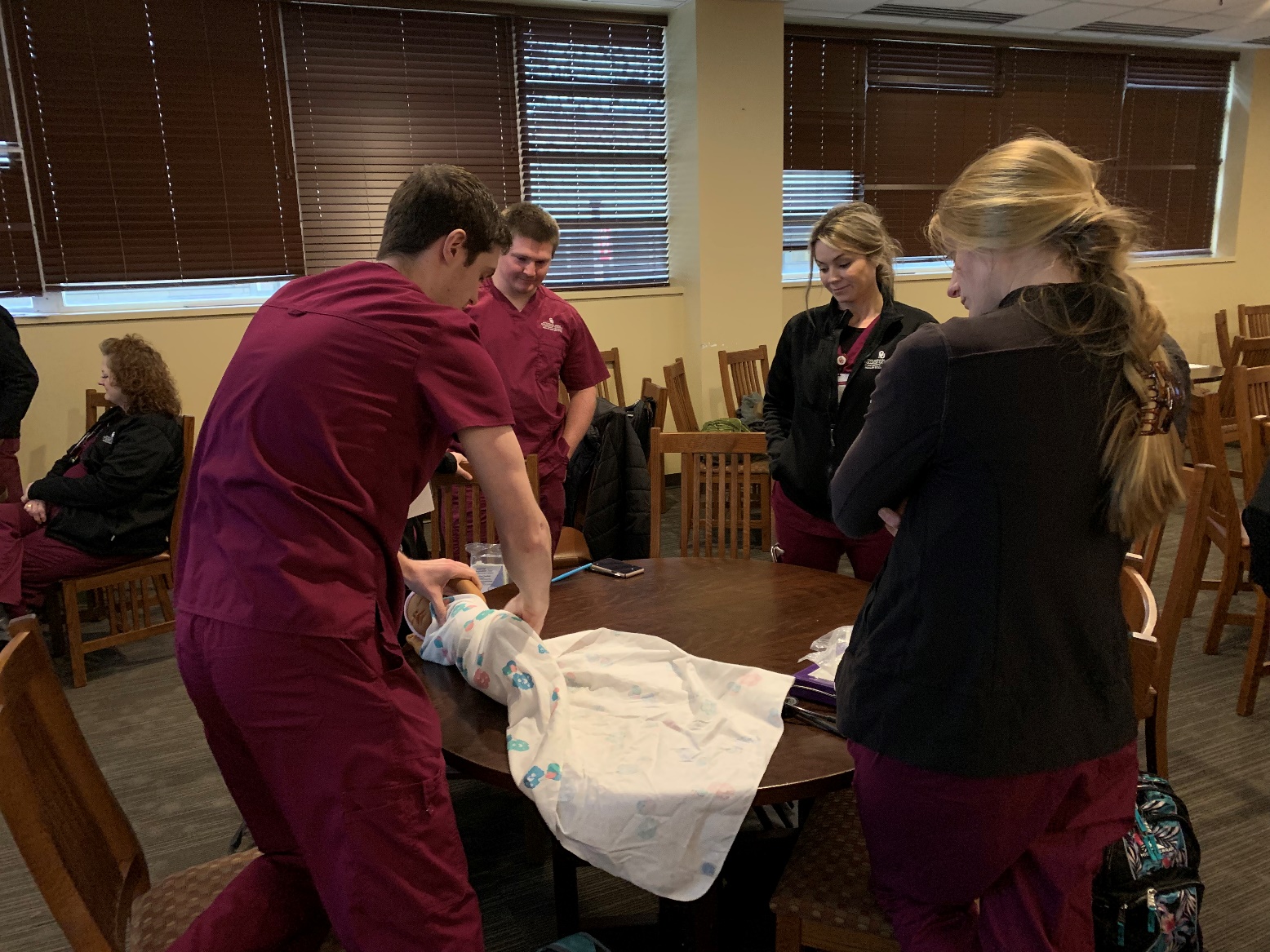 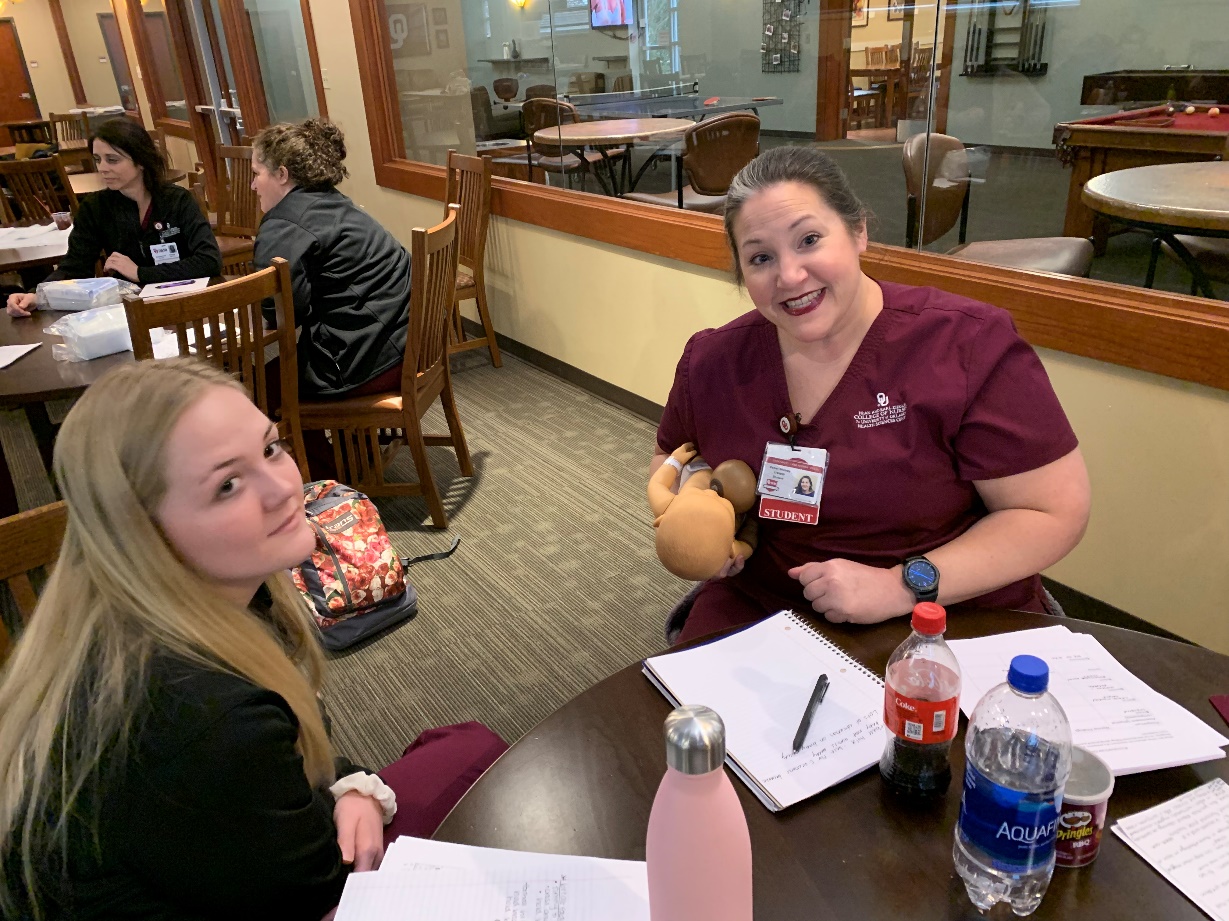 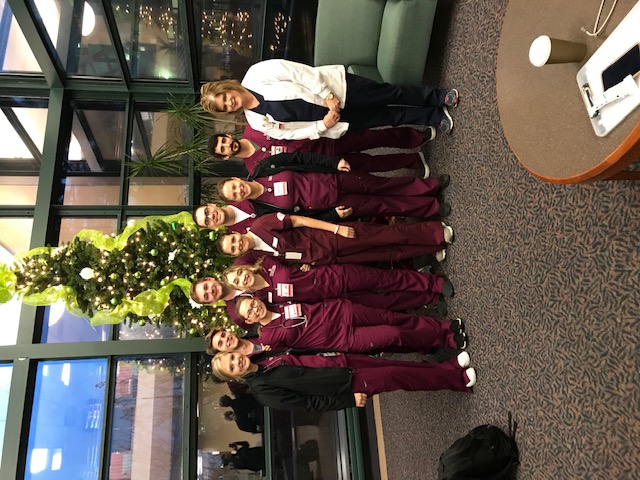 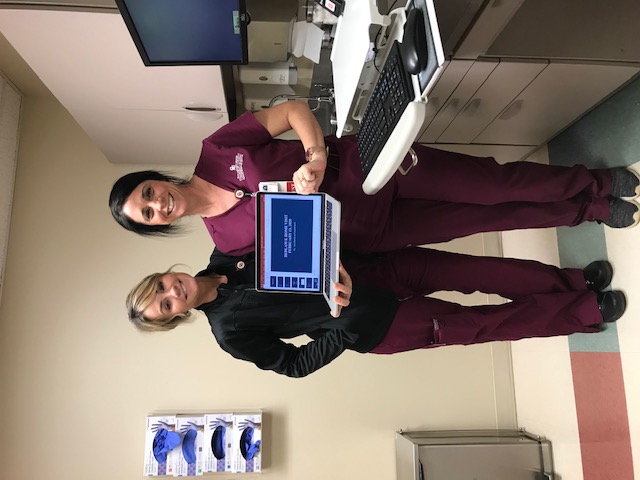 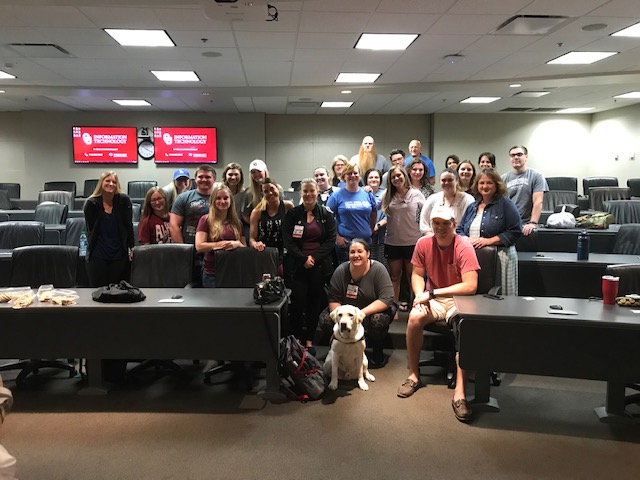 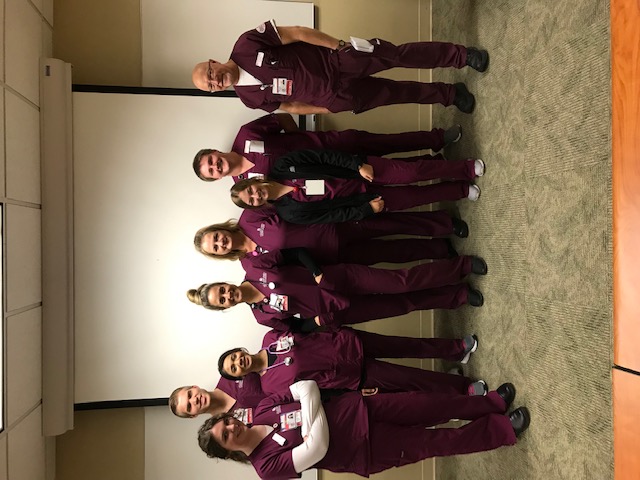 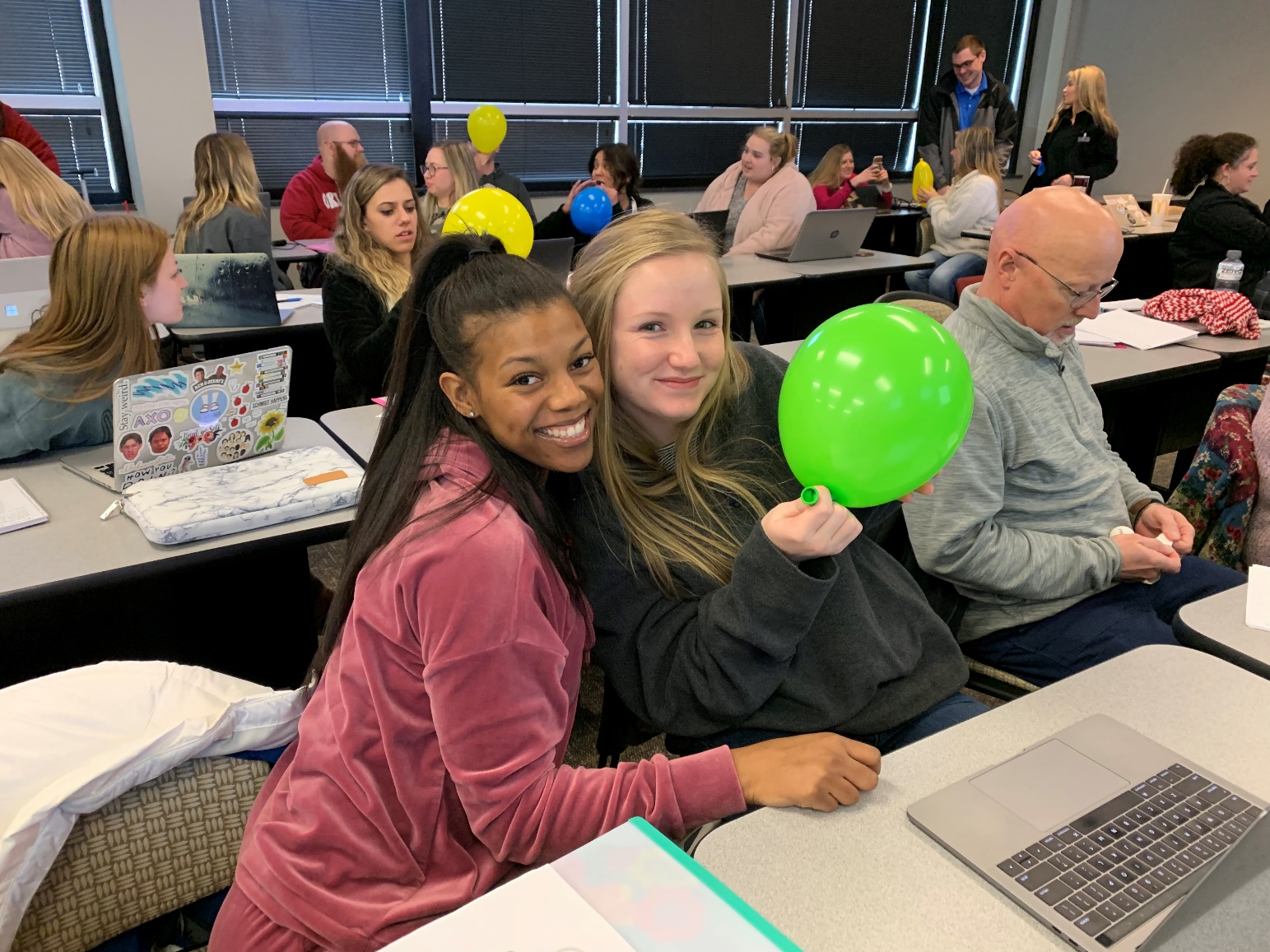 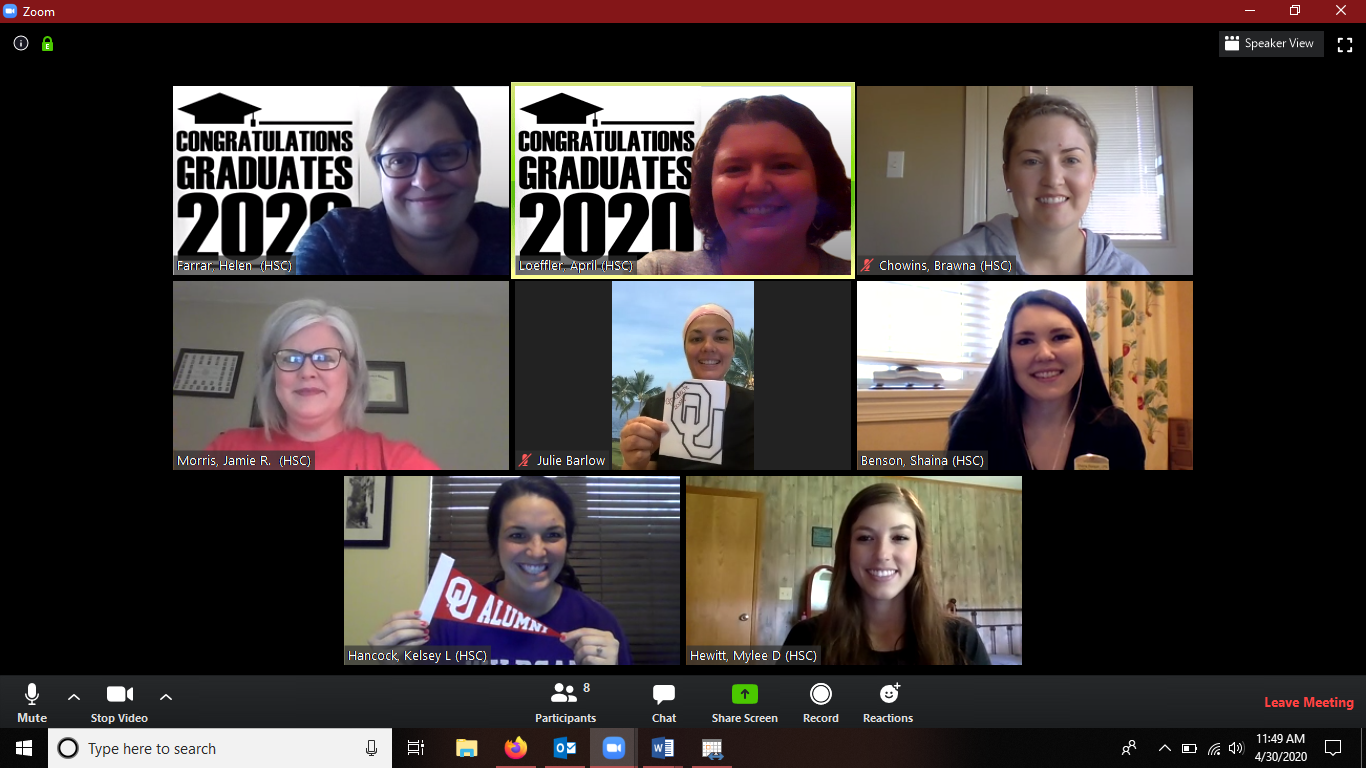 Class Corona-Style
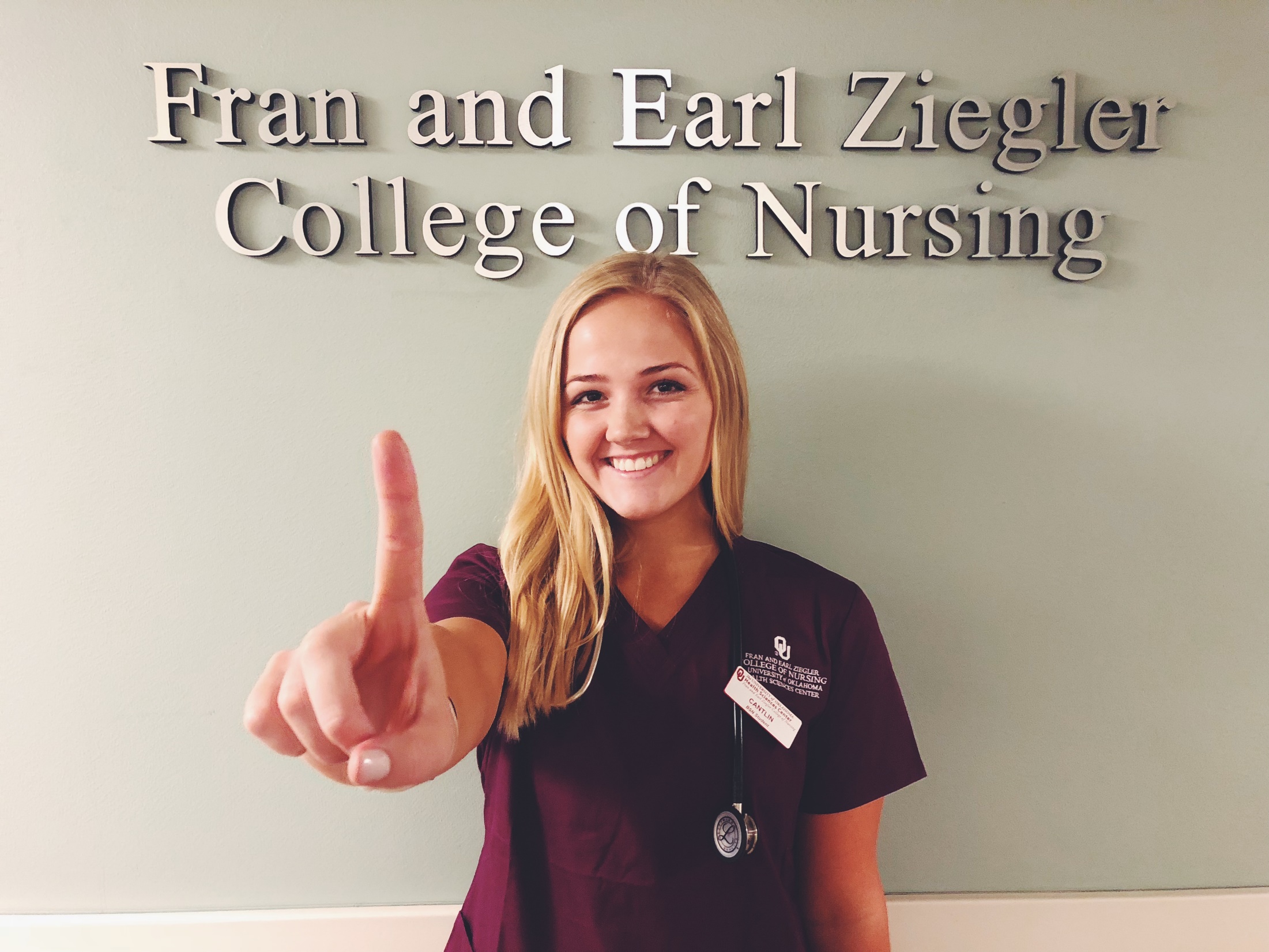 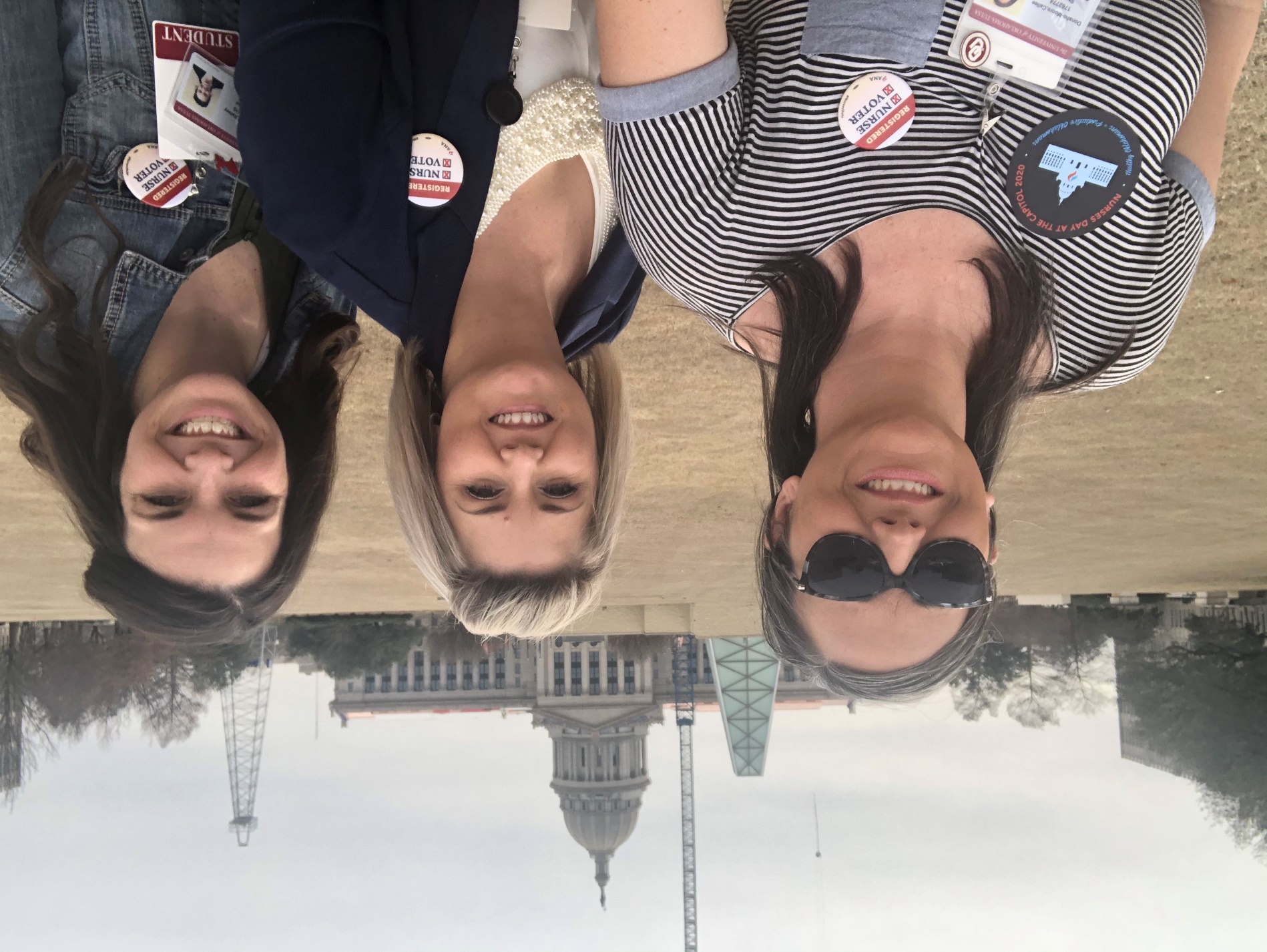 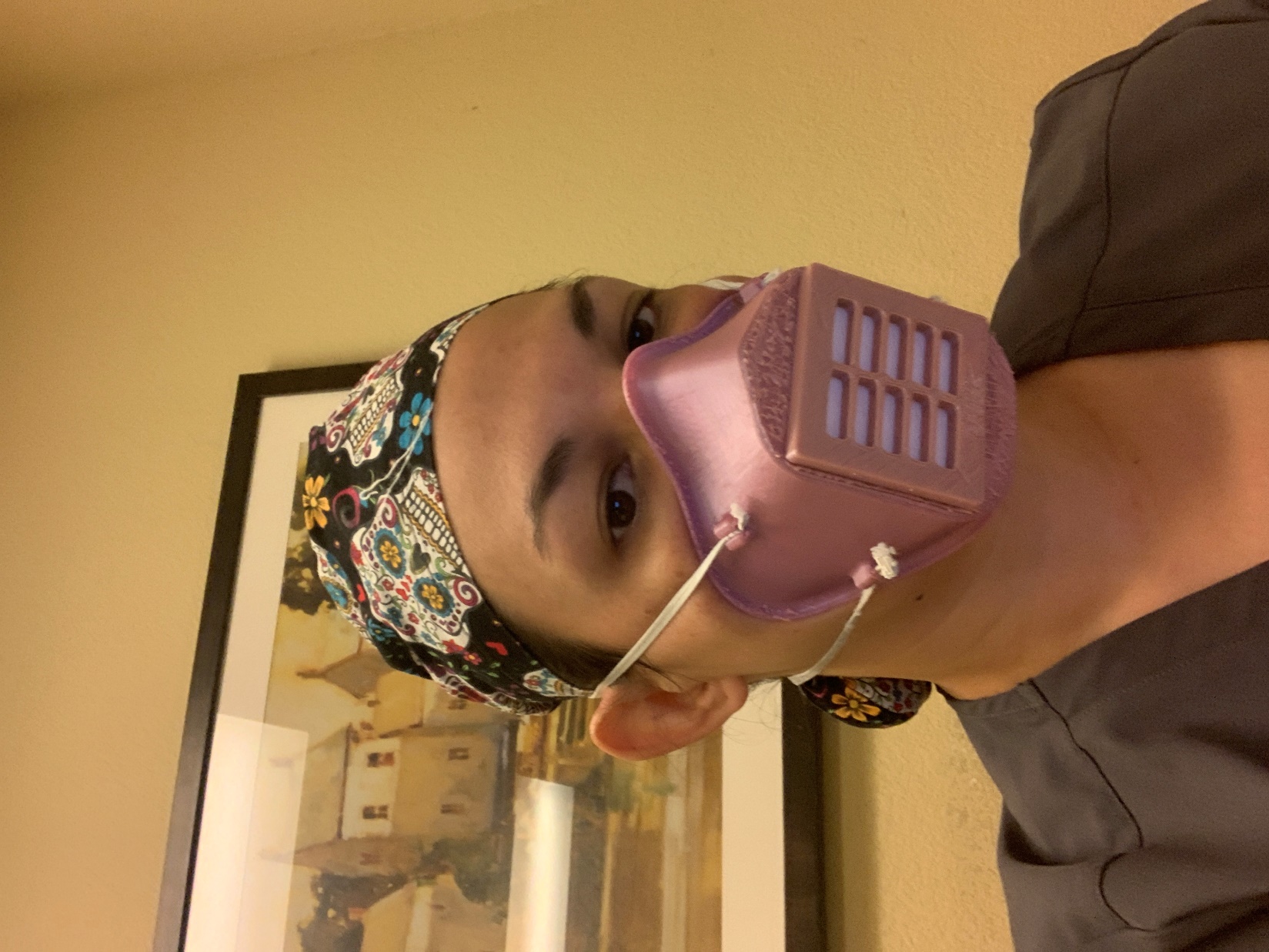 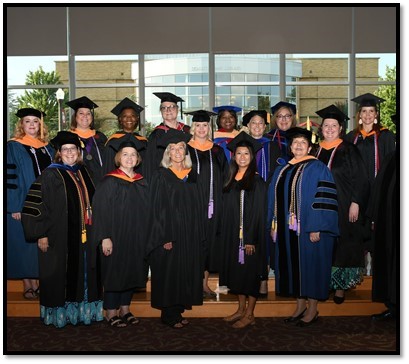 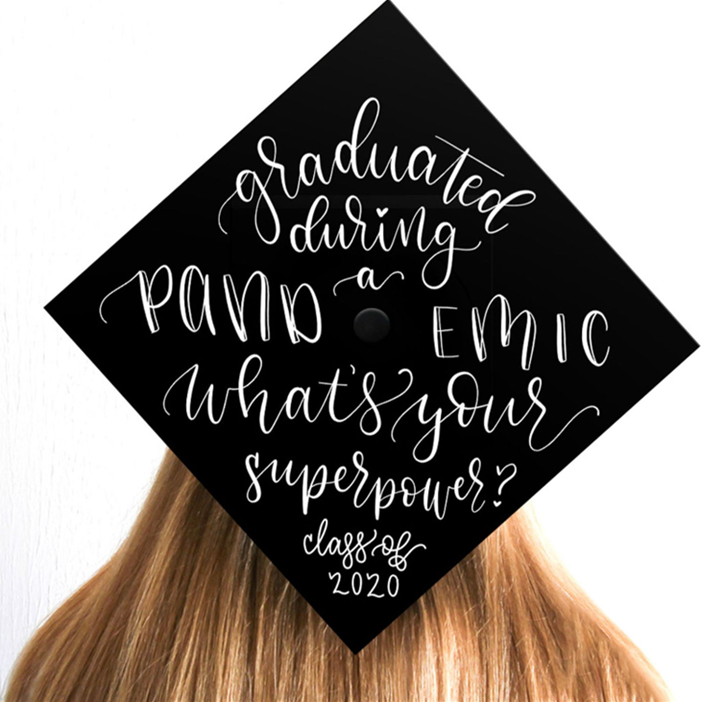 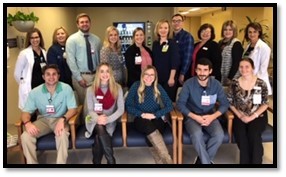 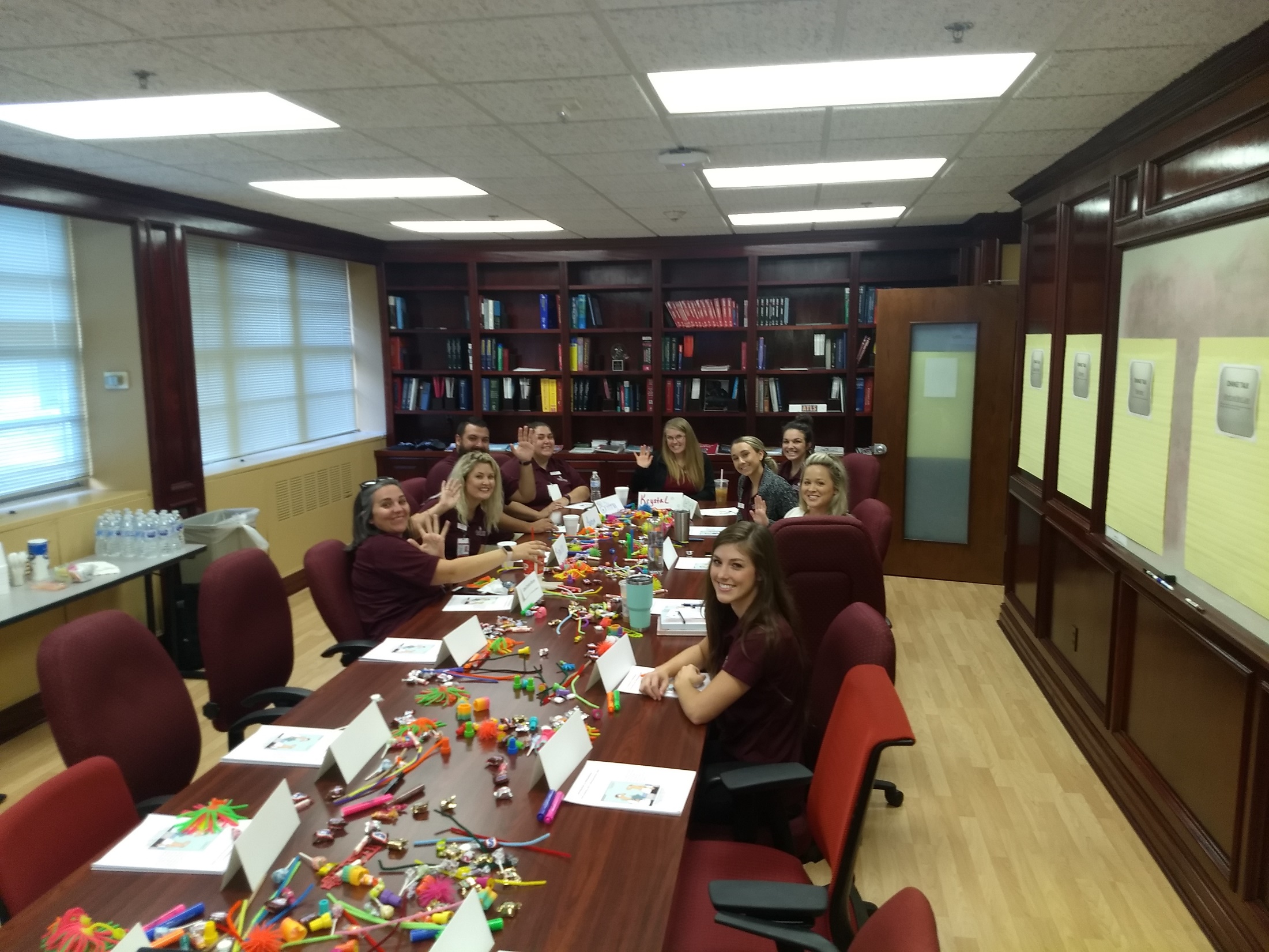 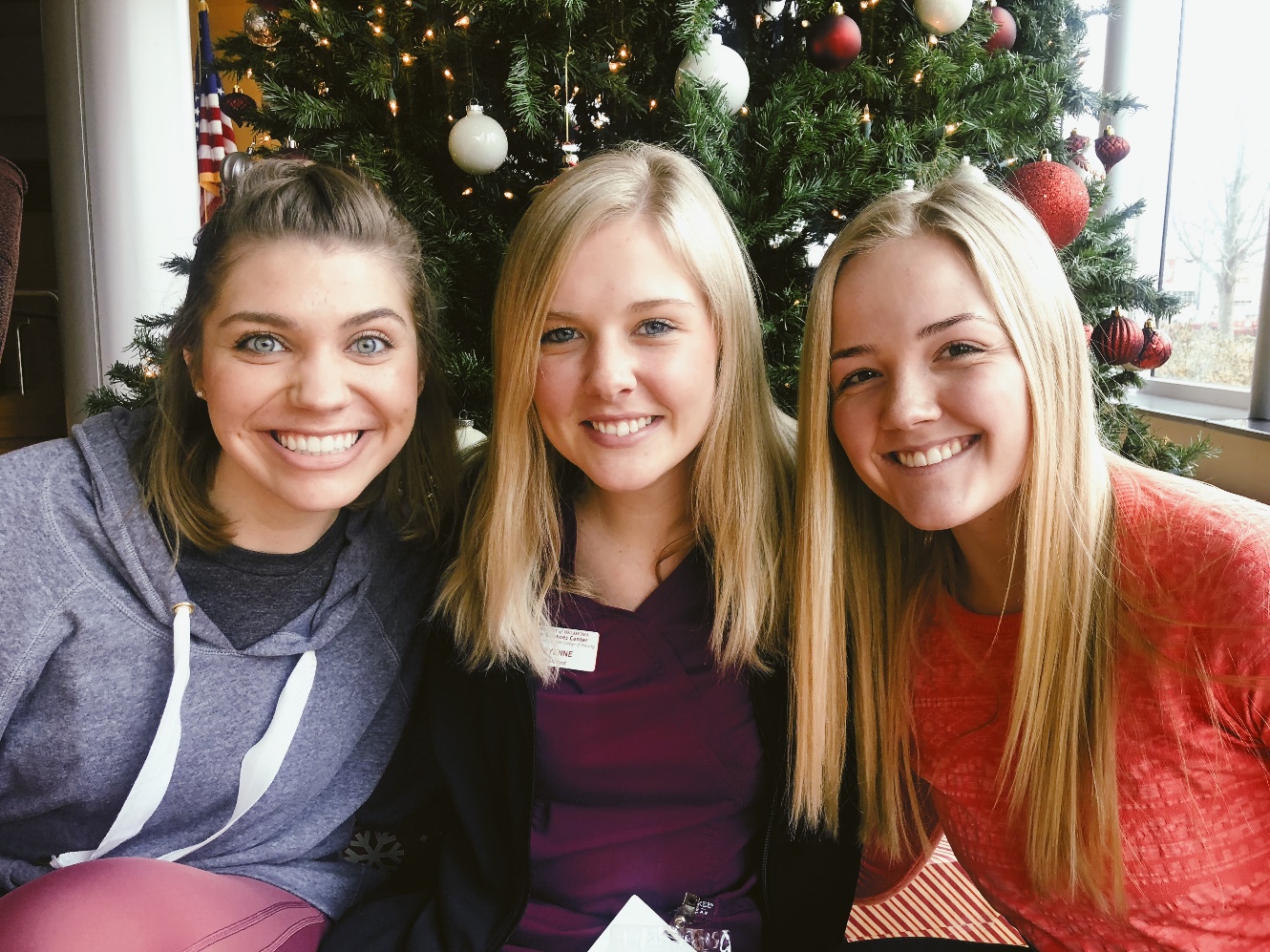 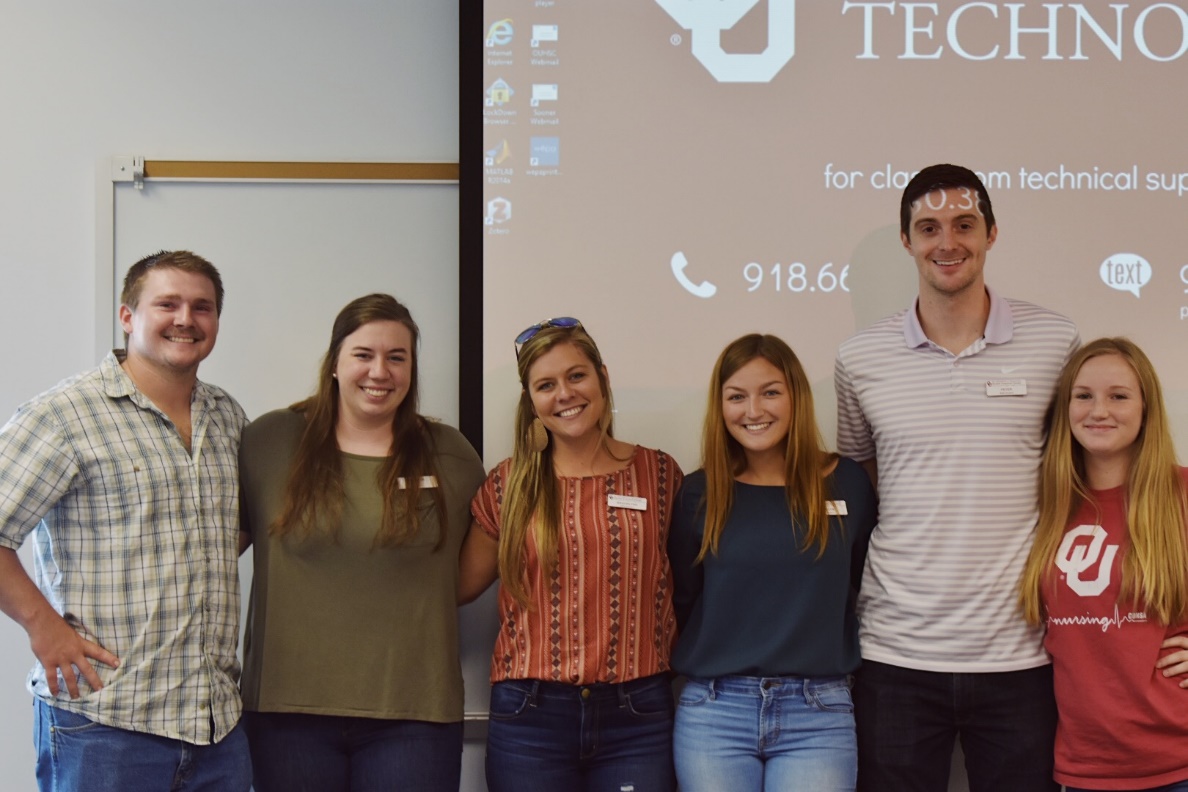 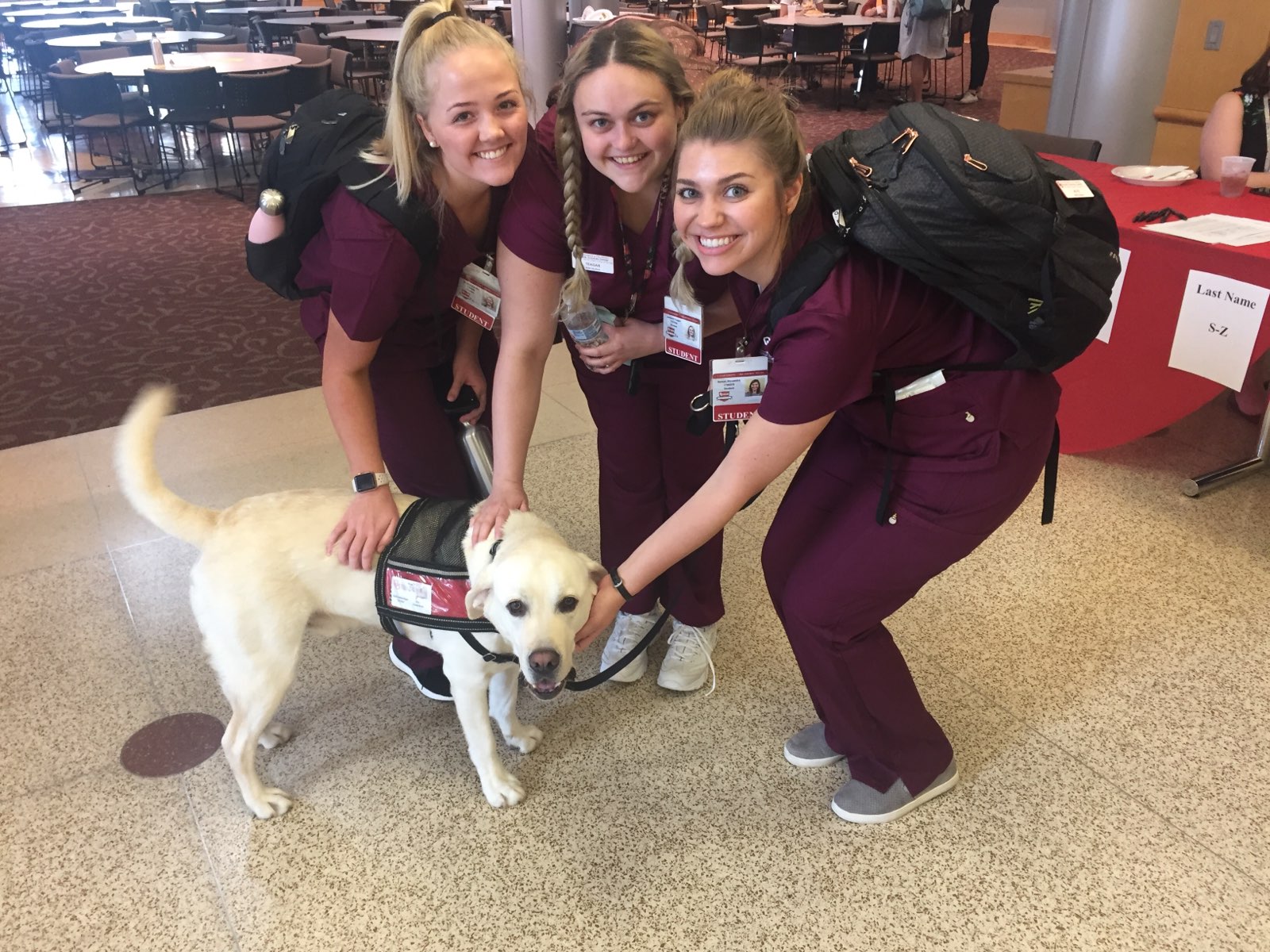 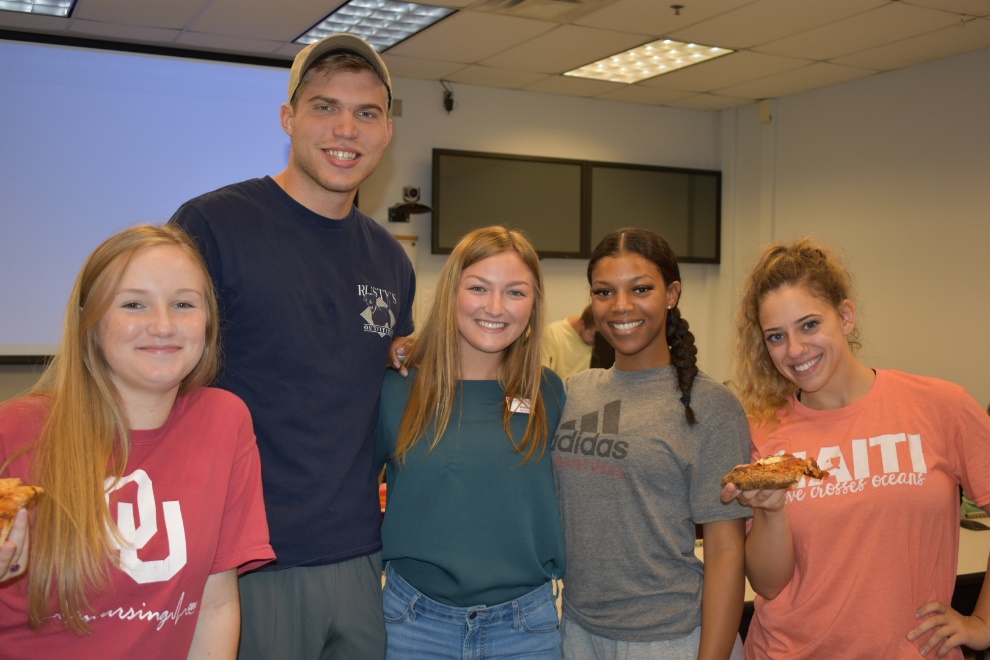 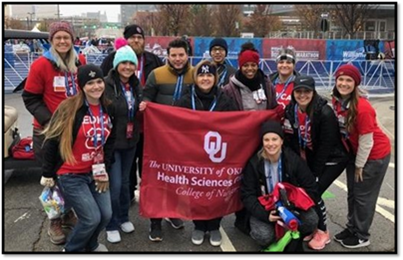 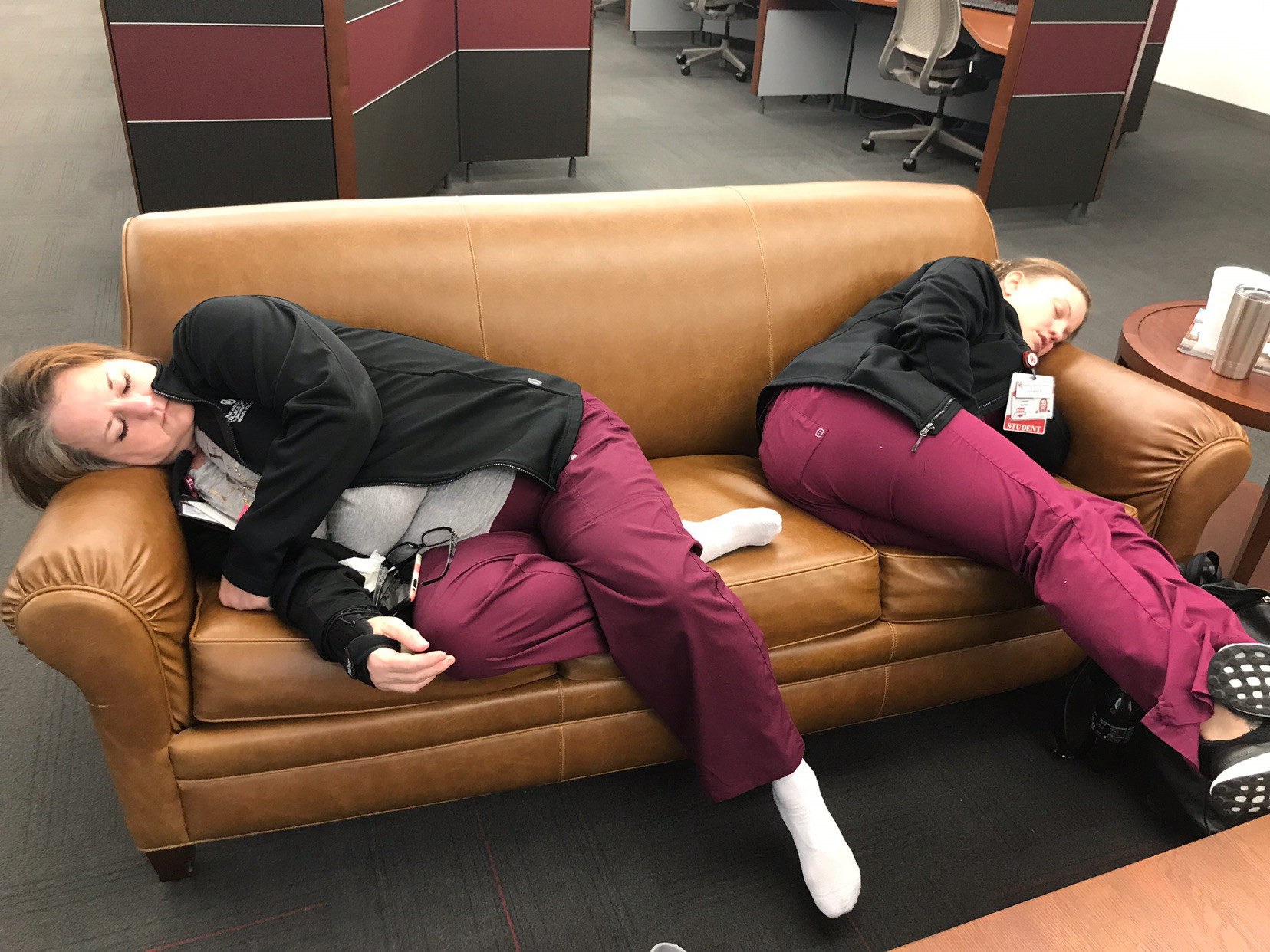 Done!